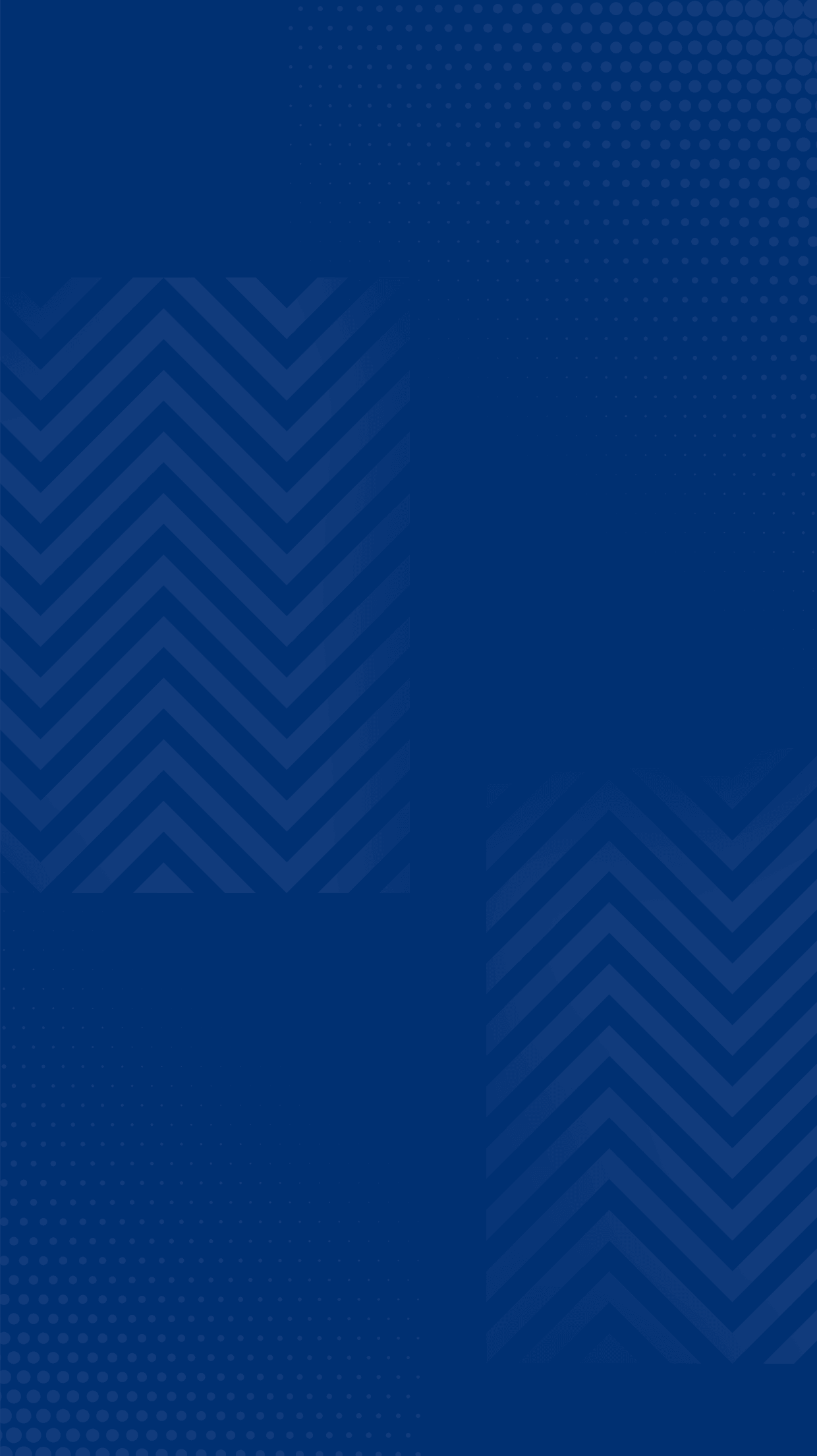 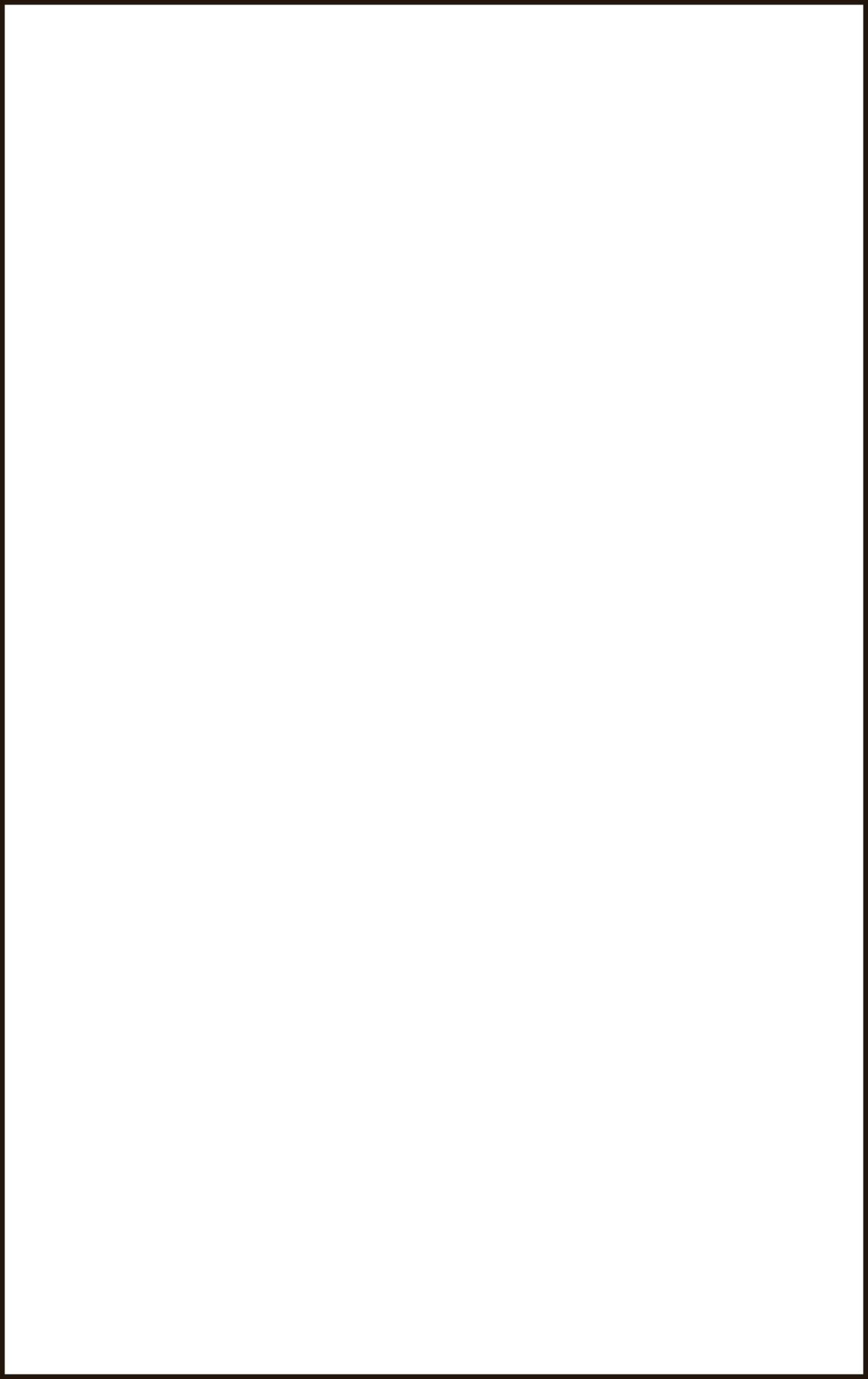 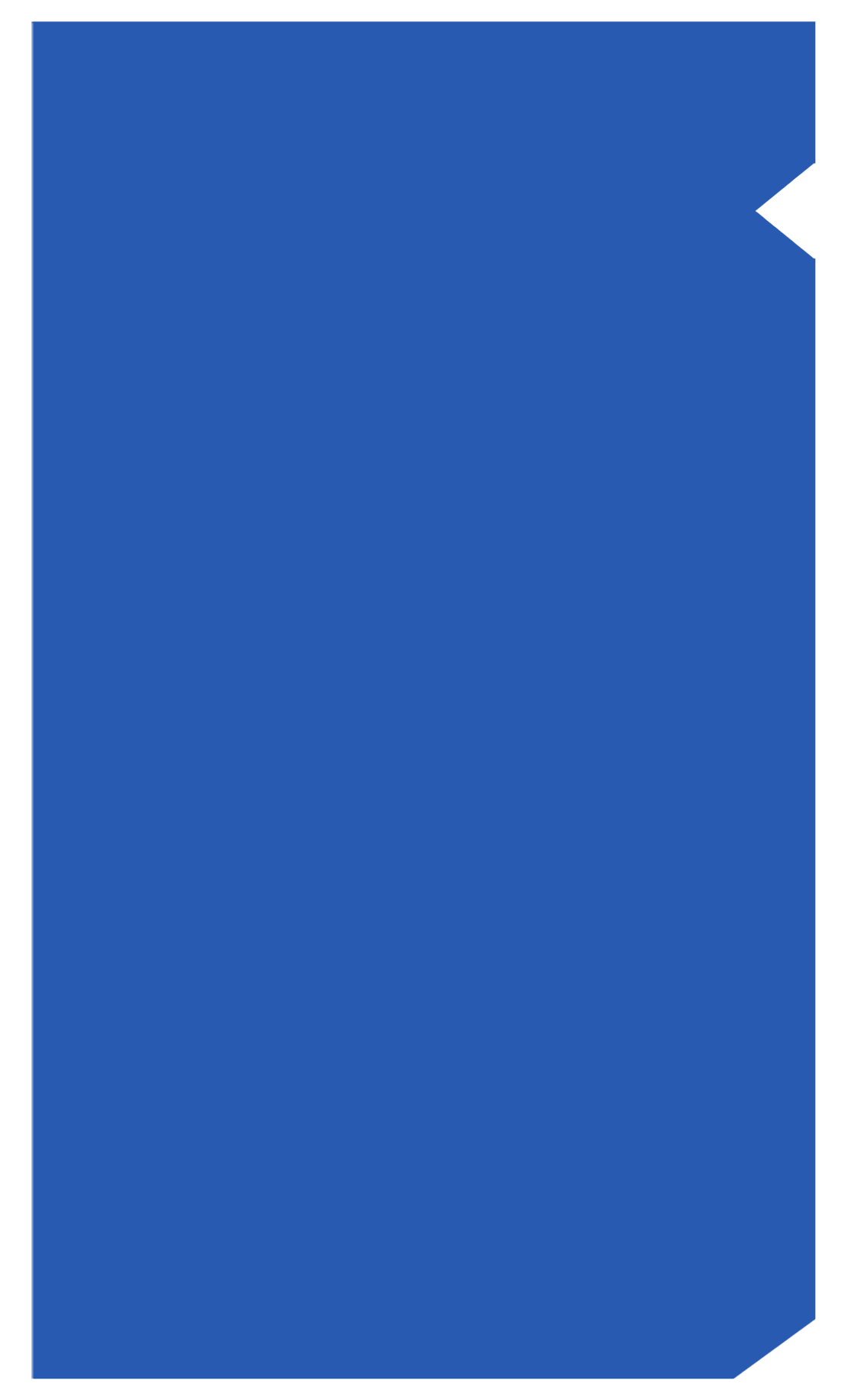 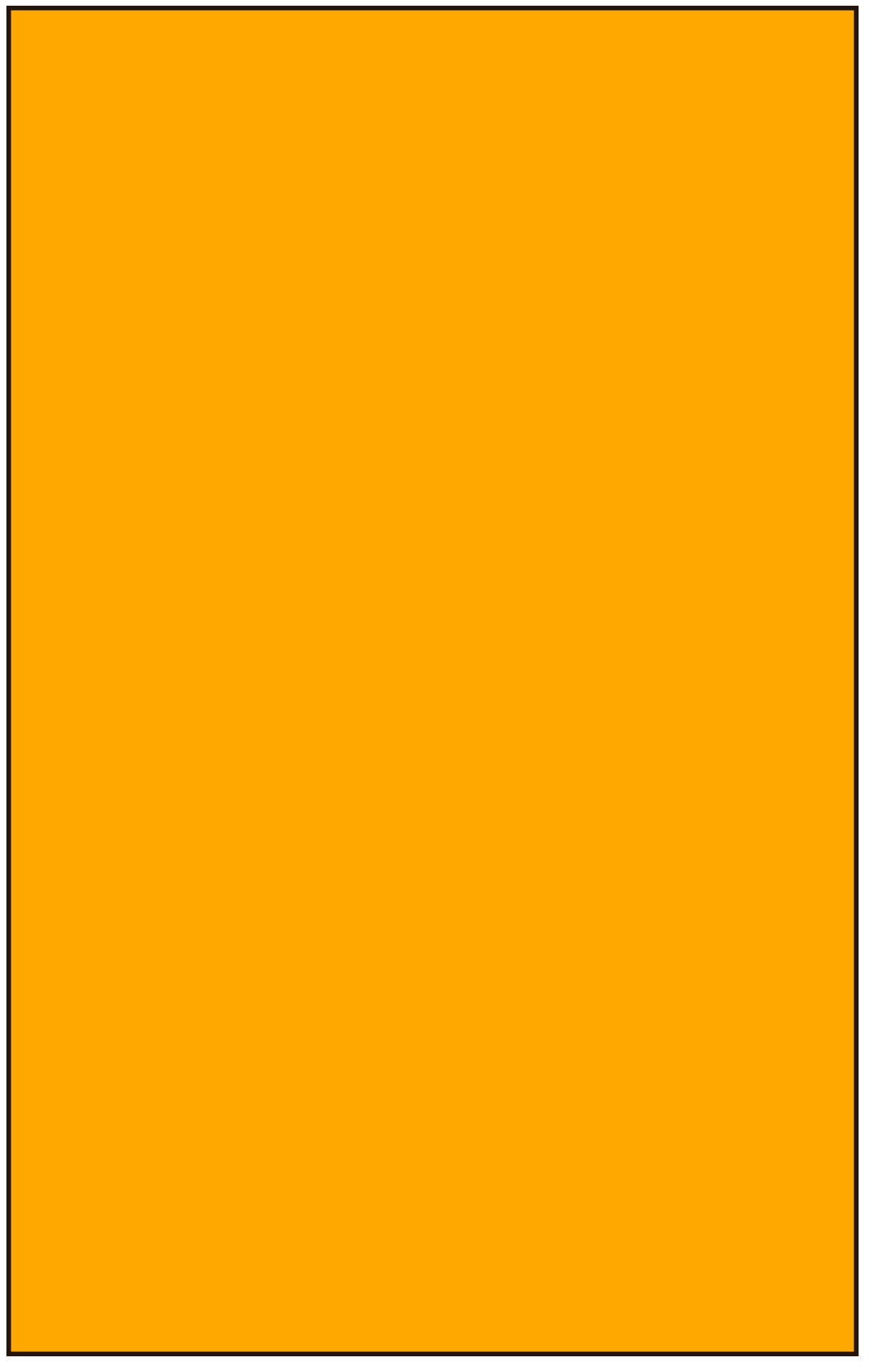 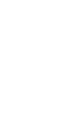 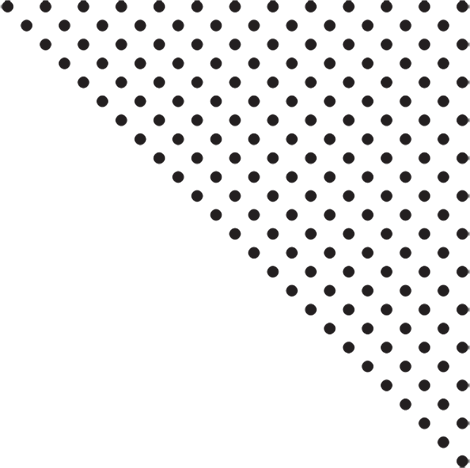 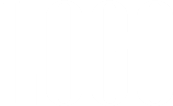 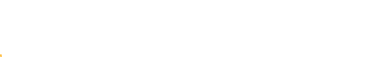 20XX招聘季
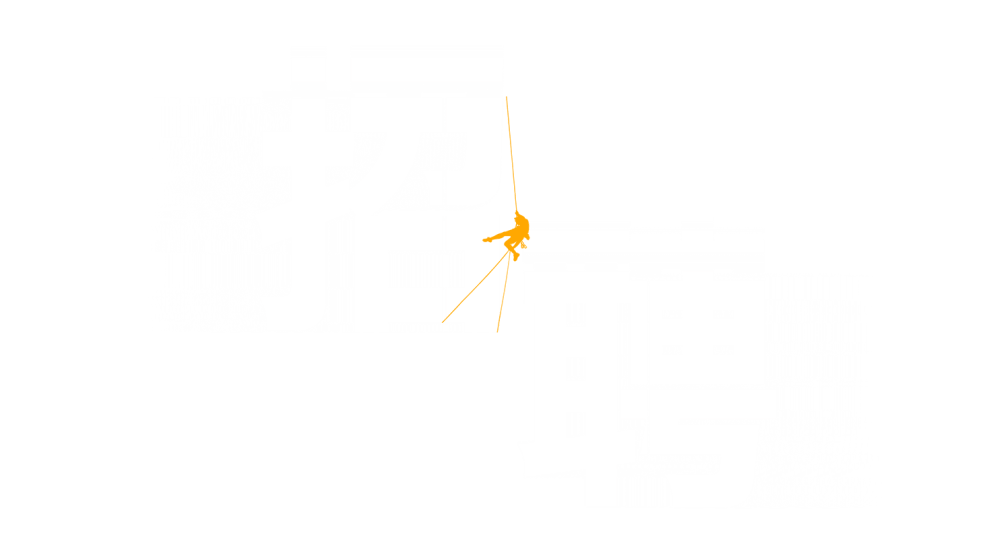 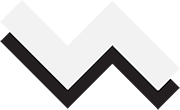 JION US
RECRUITMENT
——SPACE DREAM——
不忘初心 为自己加油
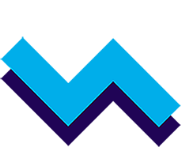 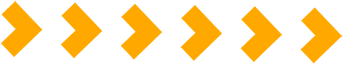 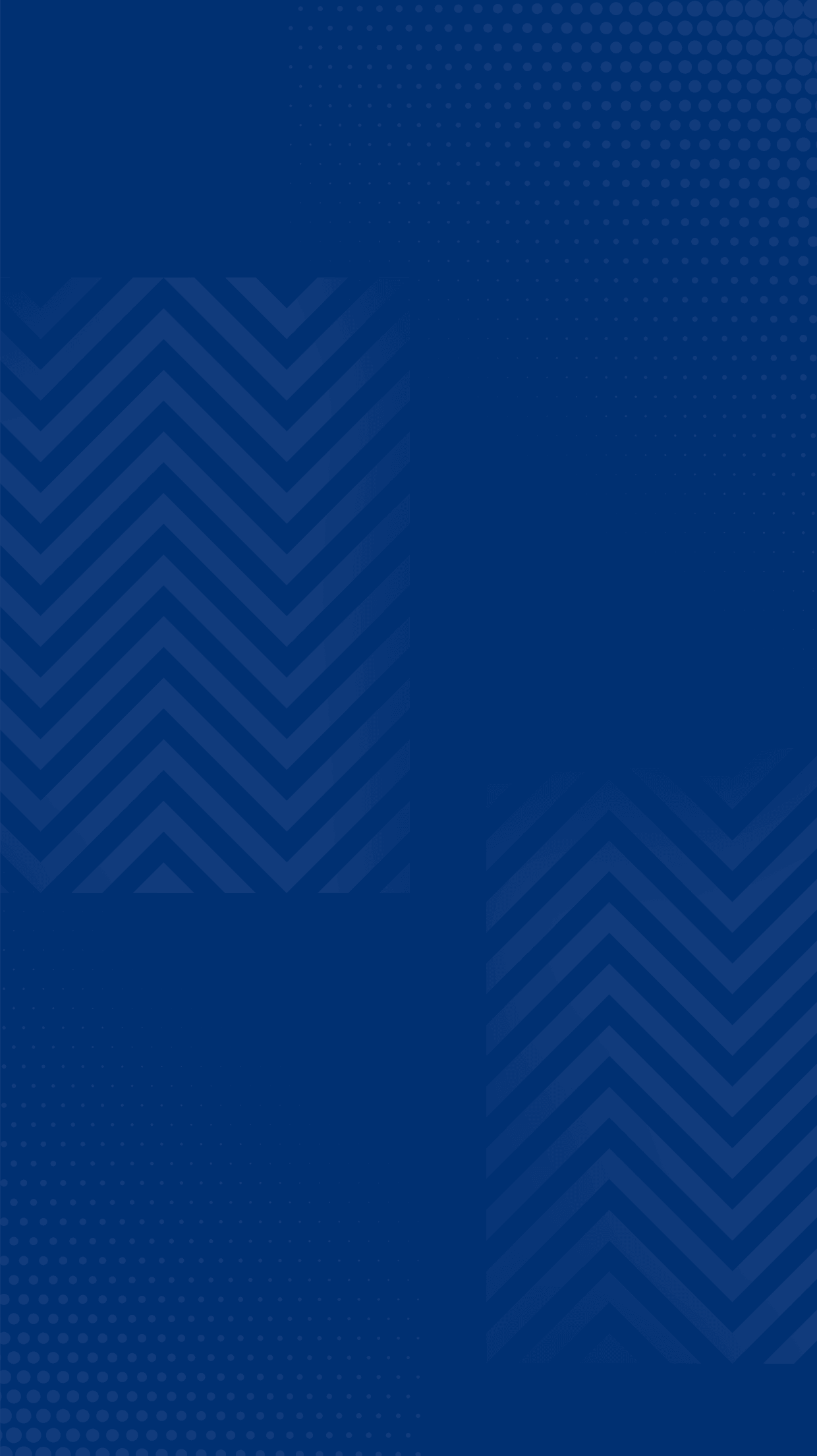 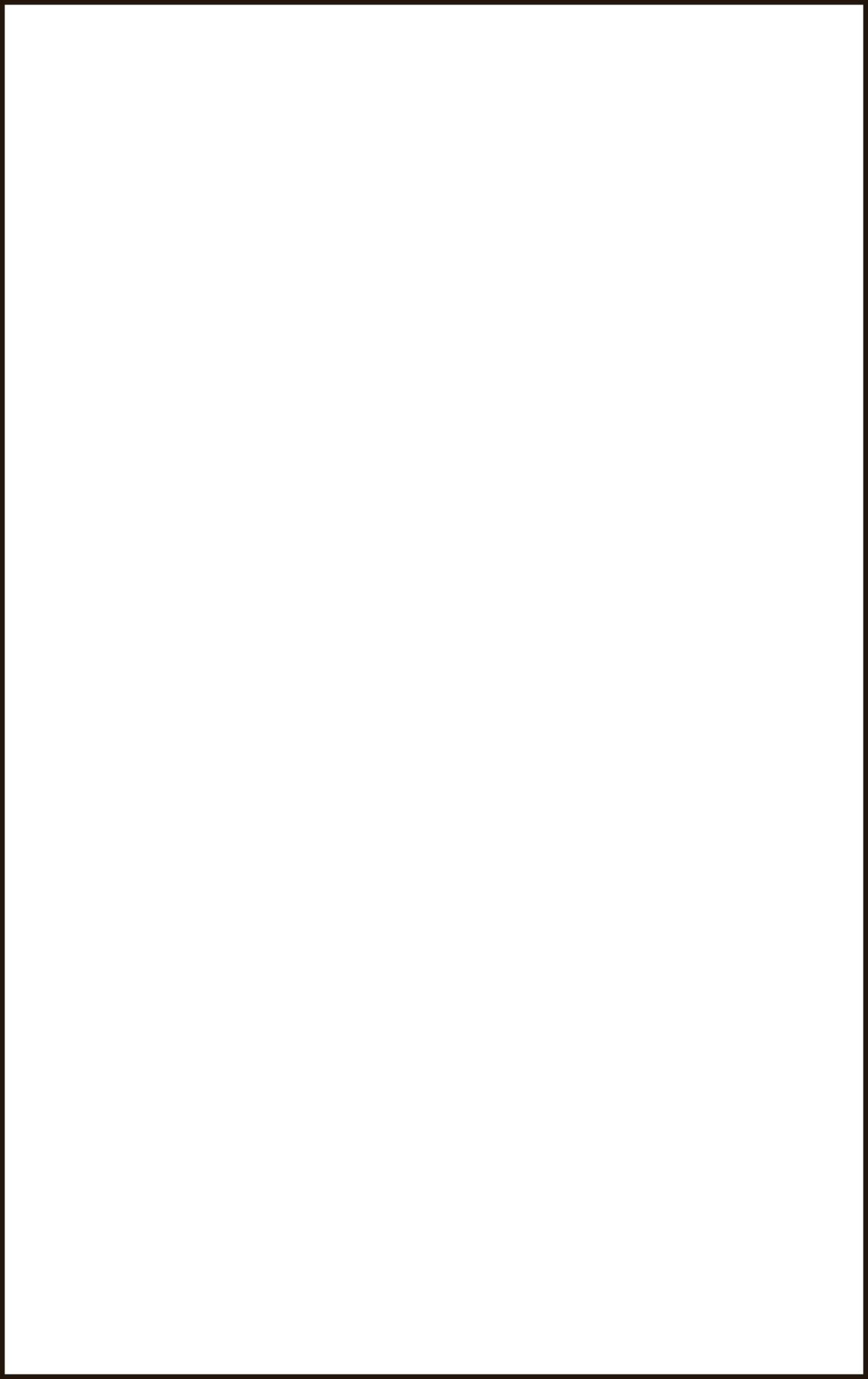 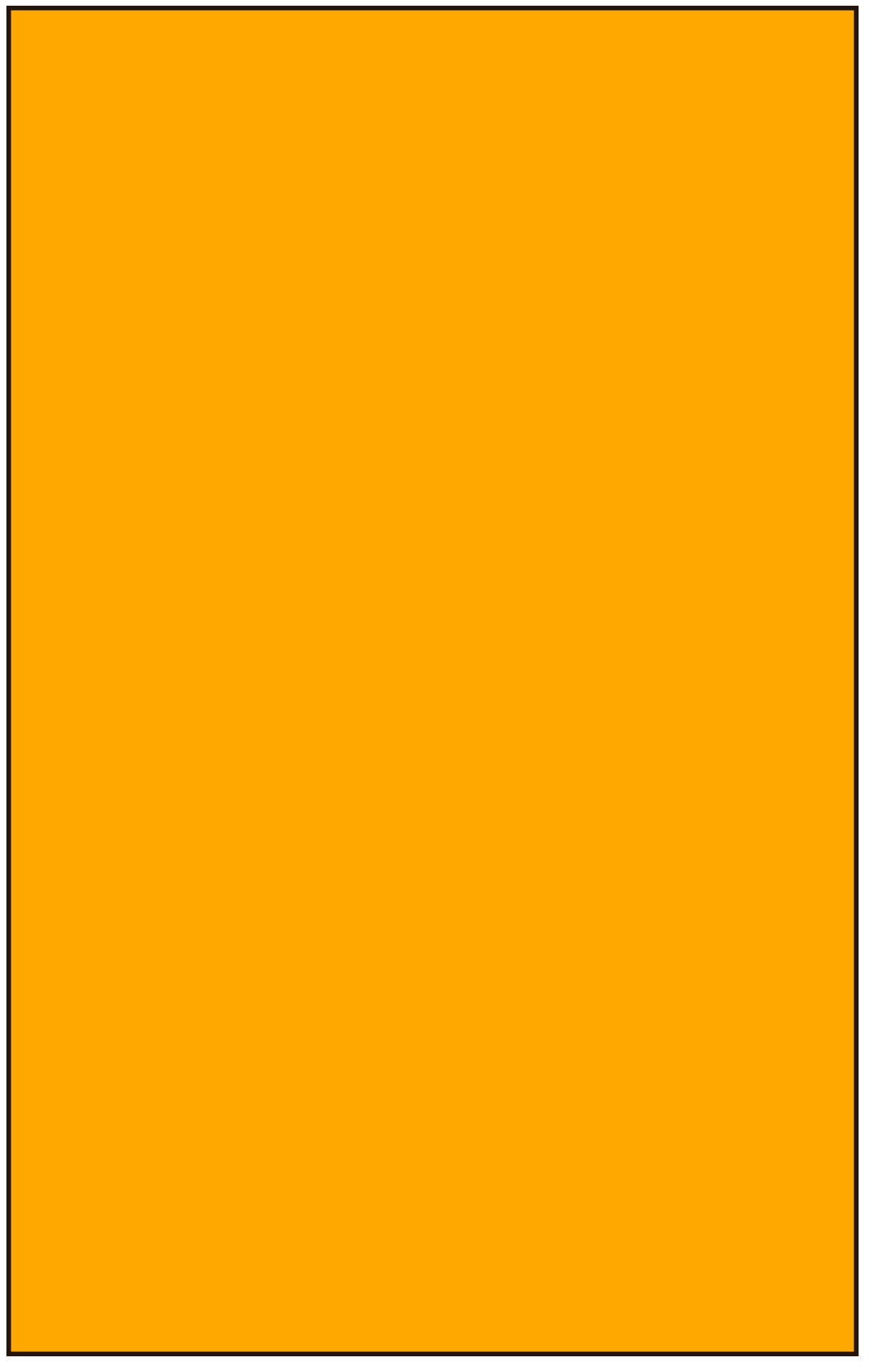 https://www.ypppt.com/
1
关于我们
Gentle to have, but not compromise.
目 录
2
招聘计划
CONTENTS
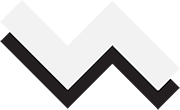 Gentle to have, but not compromise.
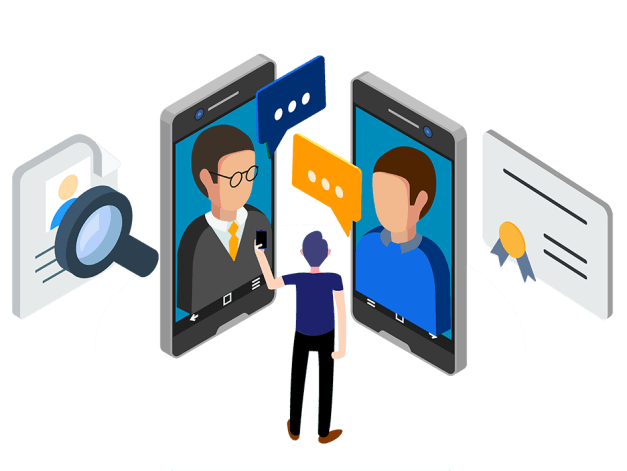 3
薪资福利
Gentle to have, but not compromise.
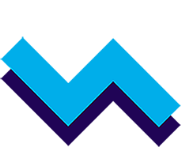 4
招聘流程
Gentle to have, but not compromise.
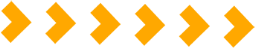 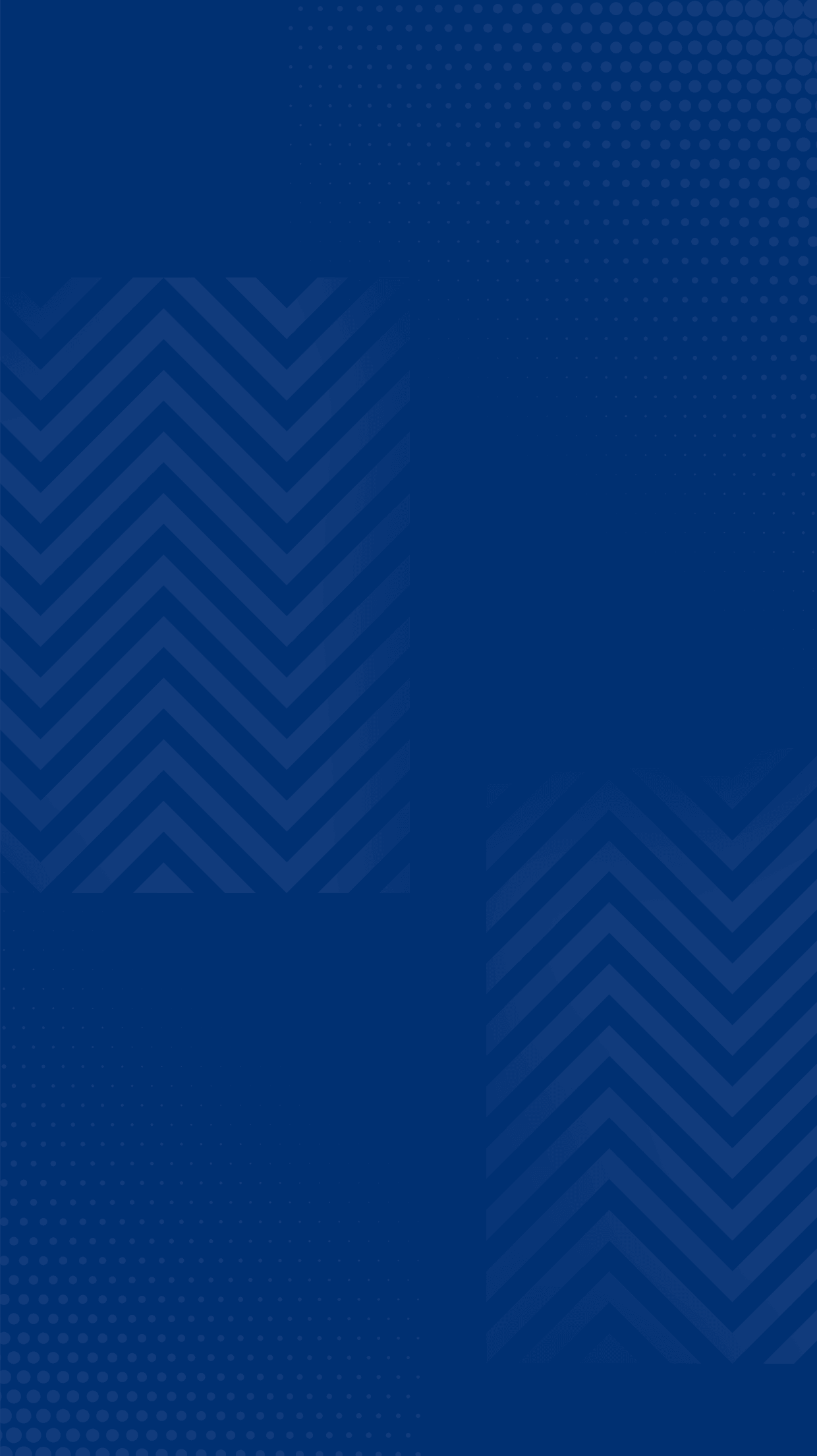 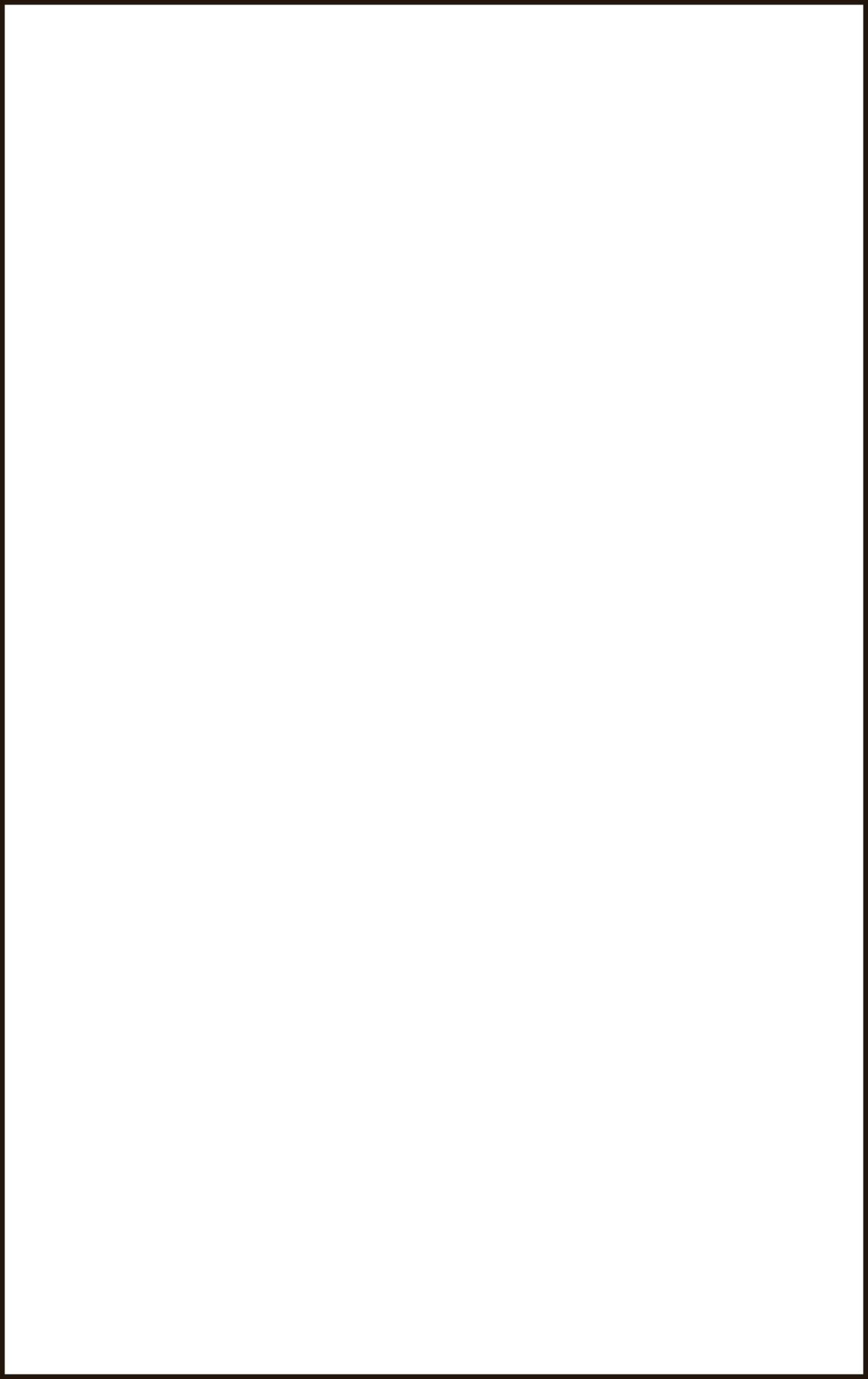 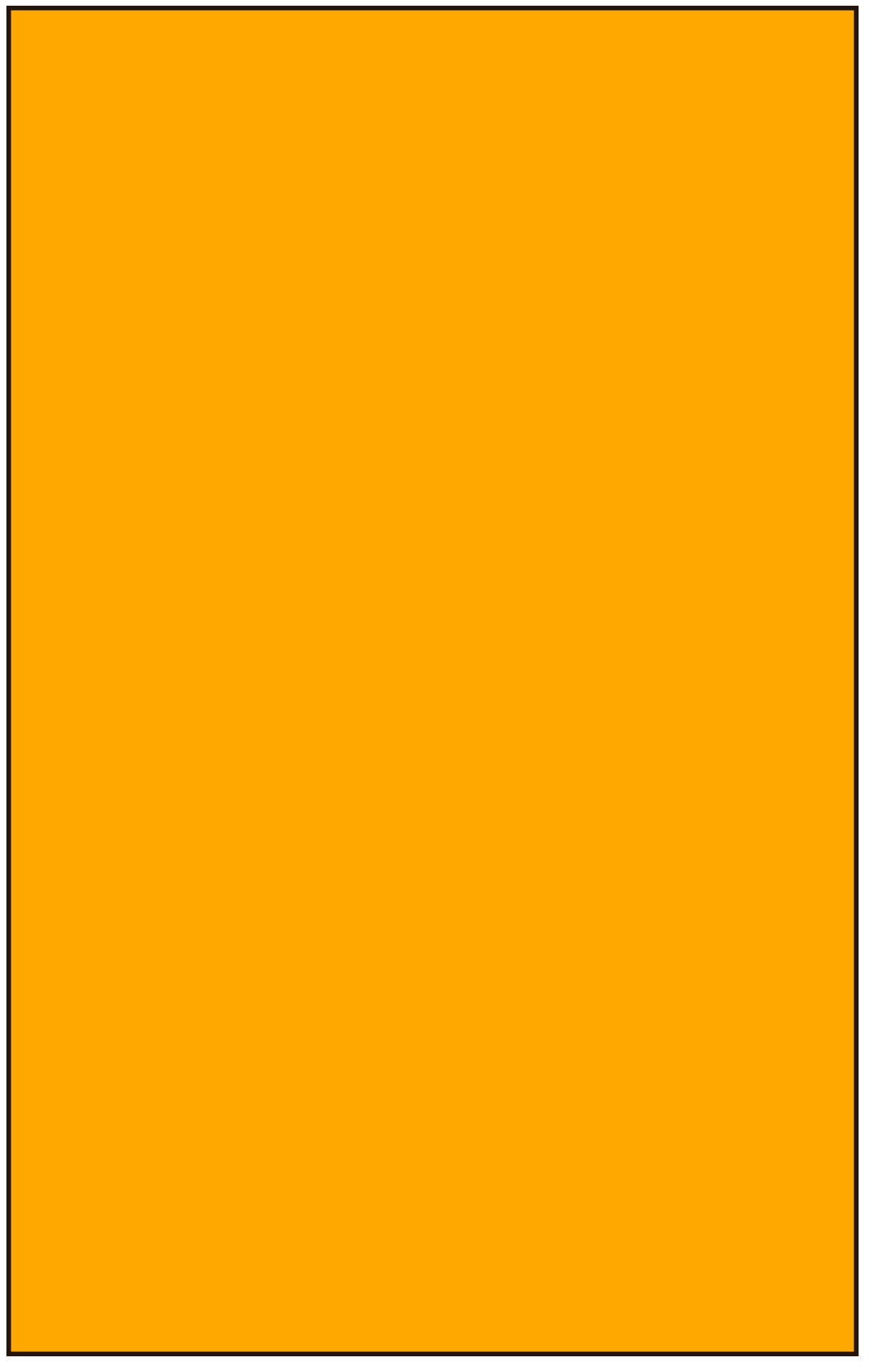 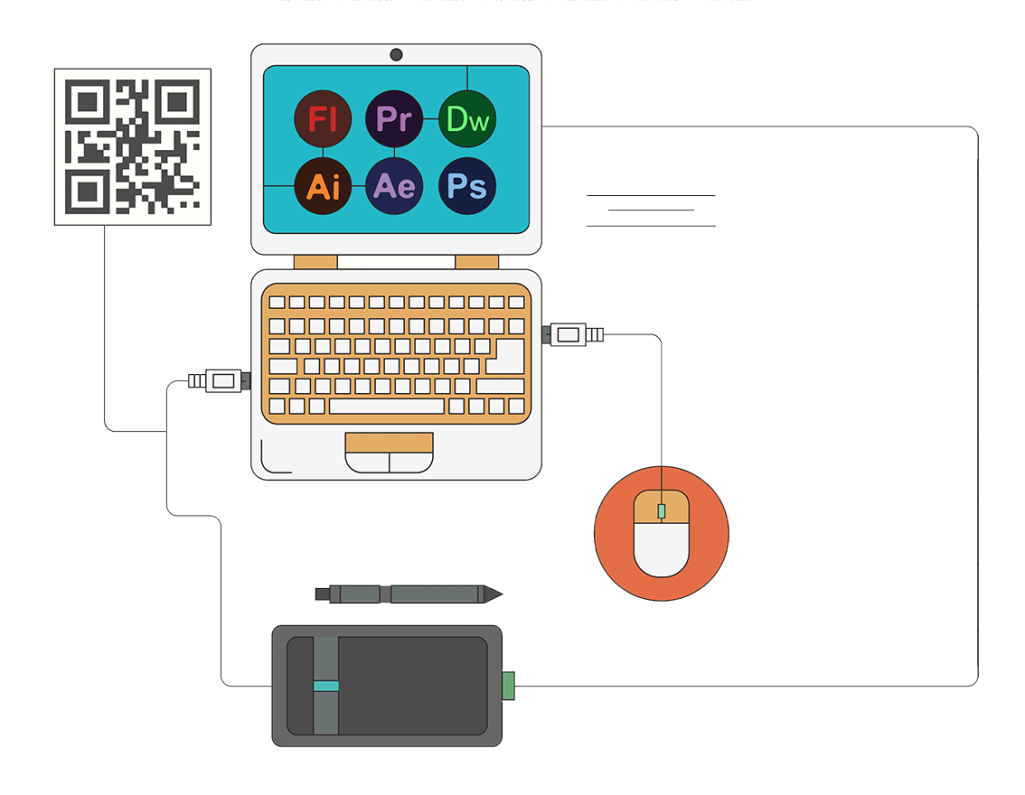 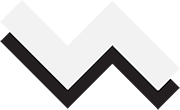 关于我们
01
Gentle to have, but not compromise, I want to be in quiet, not strong.
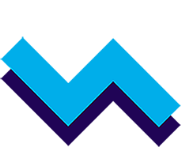 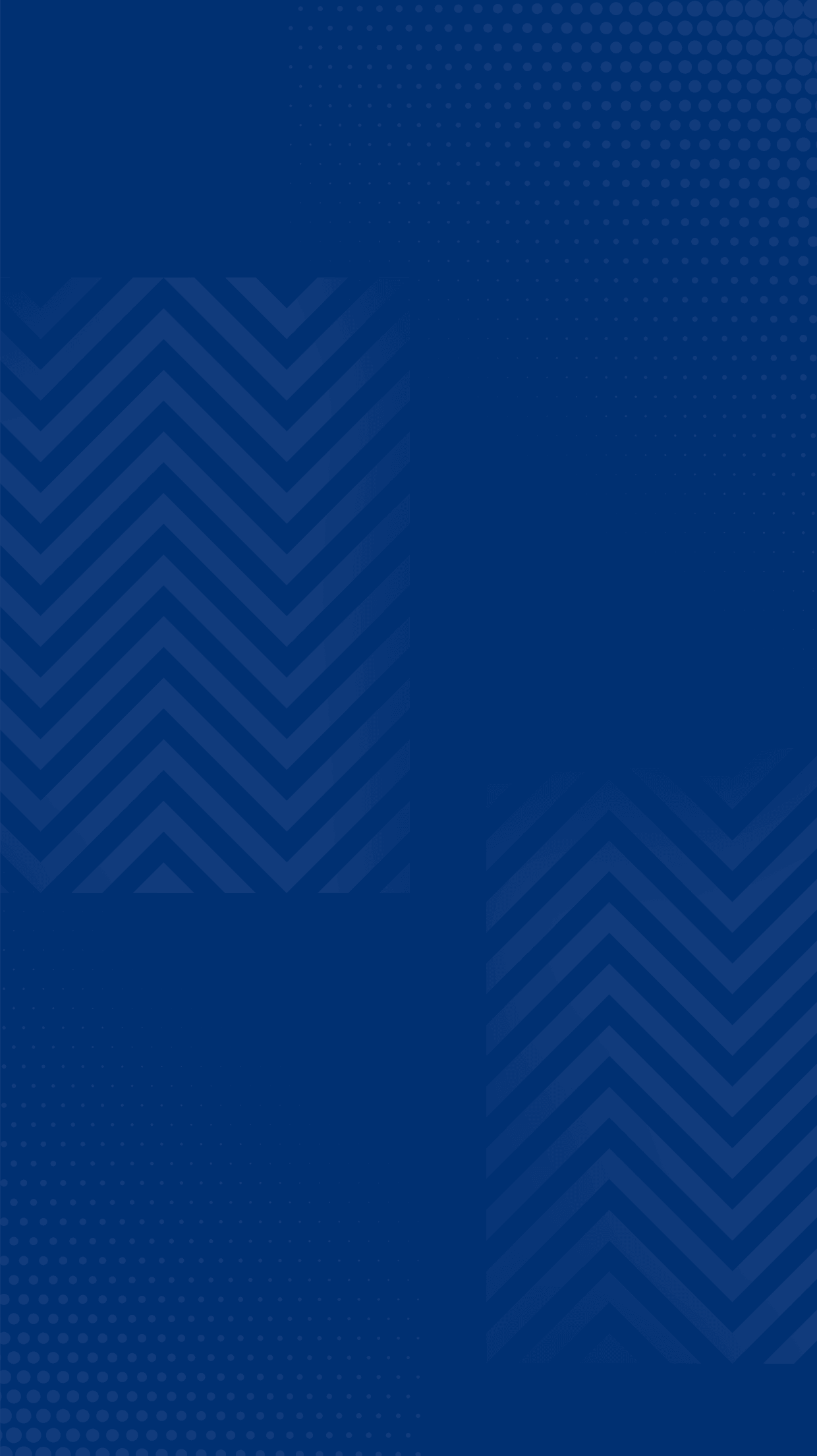 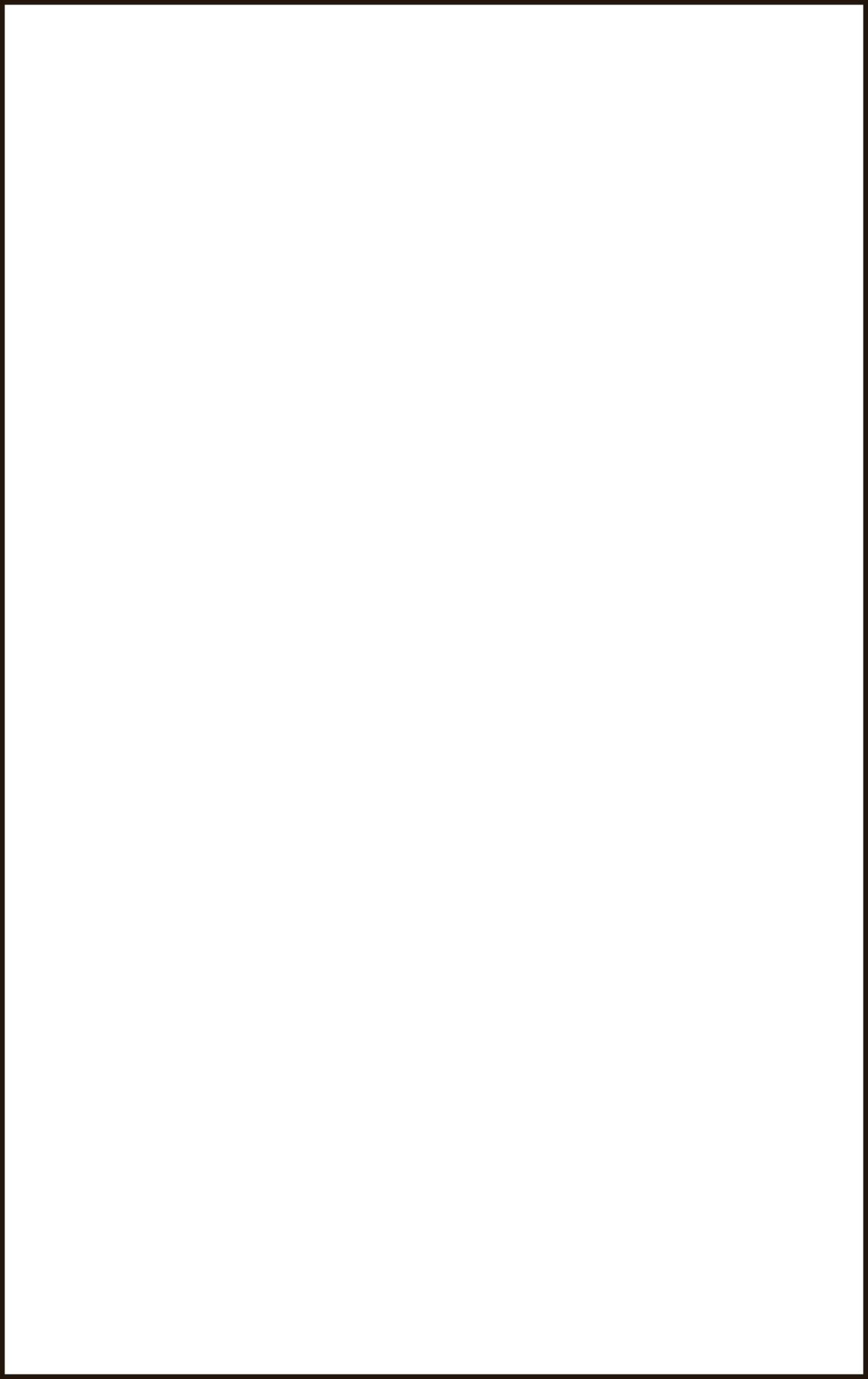 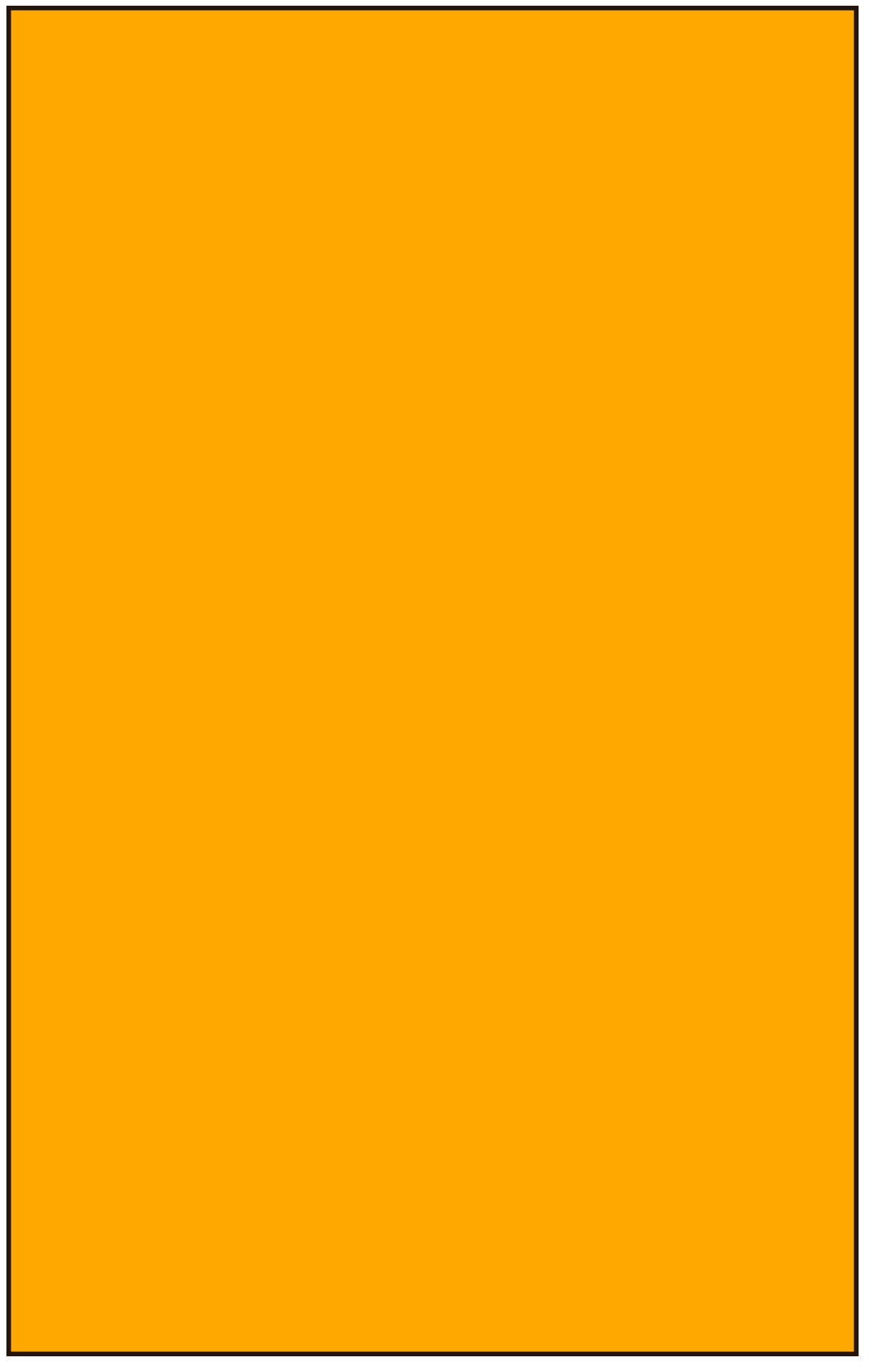 1
关于我们
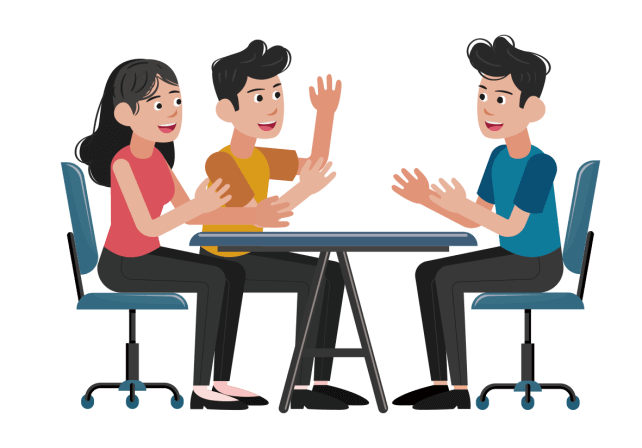 输入您的标题
We are all too young, a lot of things don't yet know, don't put the wrong loves when gardeners.
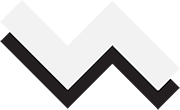 The life most of the time, commitments equals to constrain, reluctantly we yearn for bound.
The life most of the time, commitments equals to constrain, reluctantly we yearn for bound. We are all too young, a lot of things don't yet know, don't put the wrong loves when gardeners.
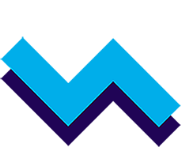 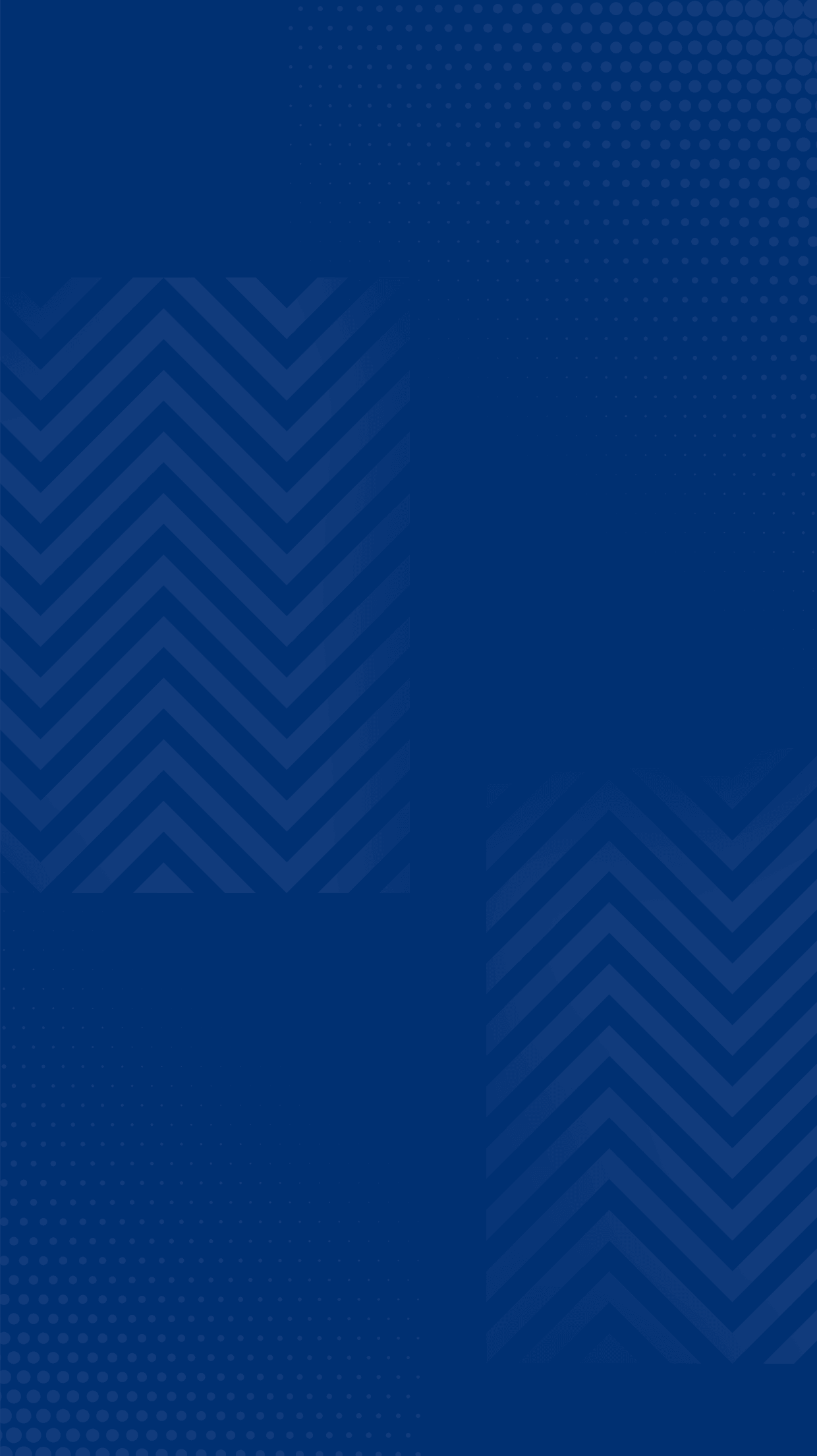 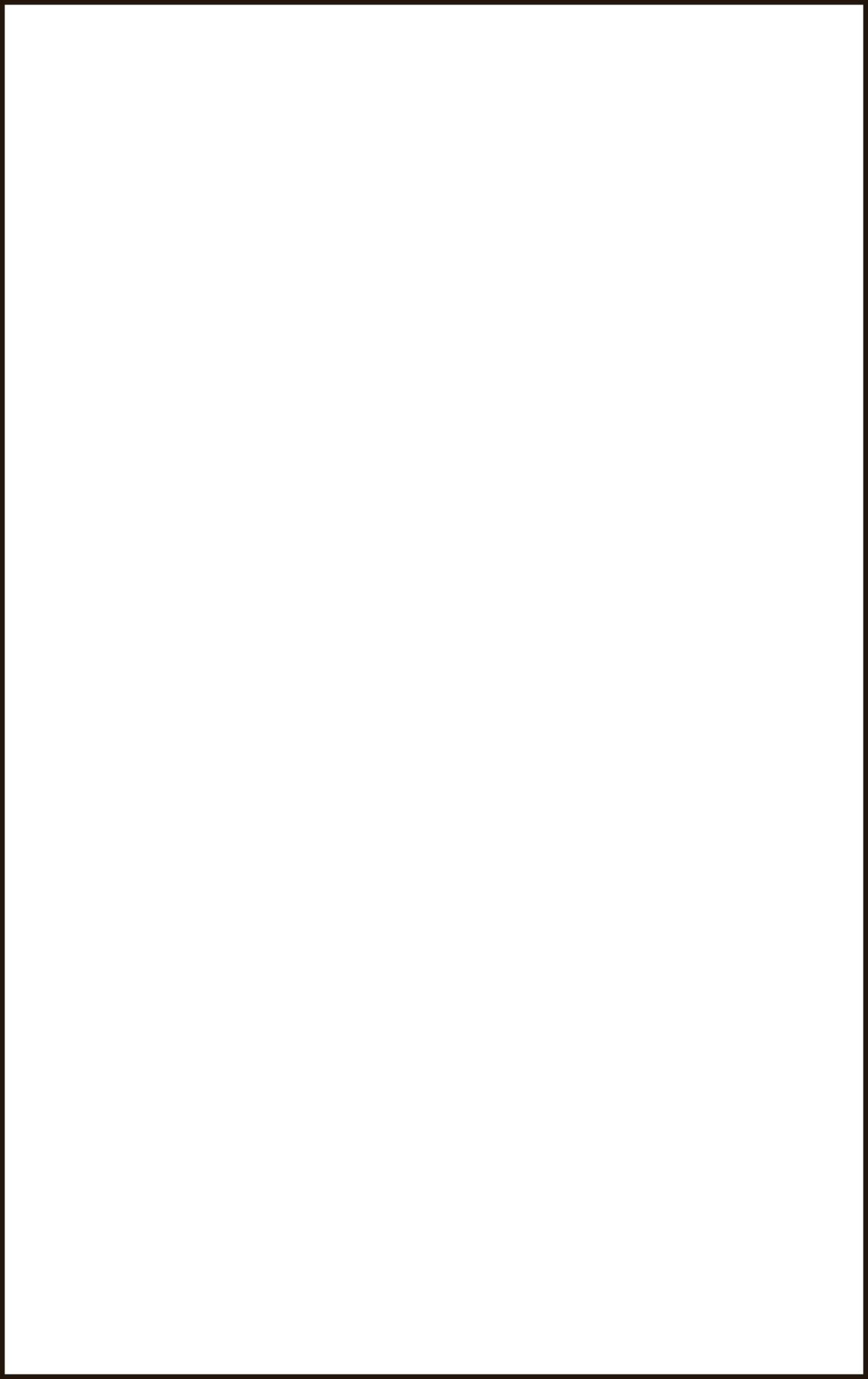 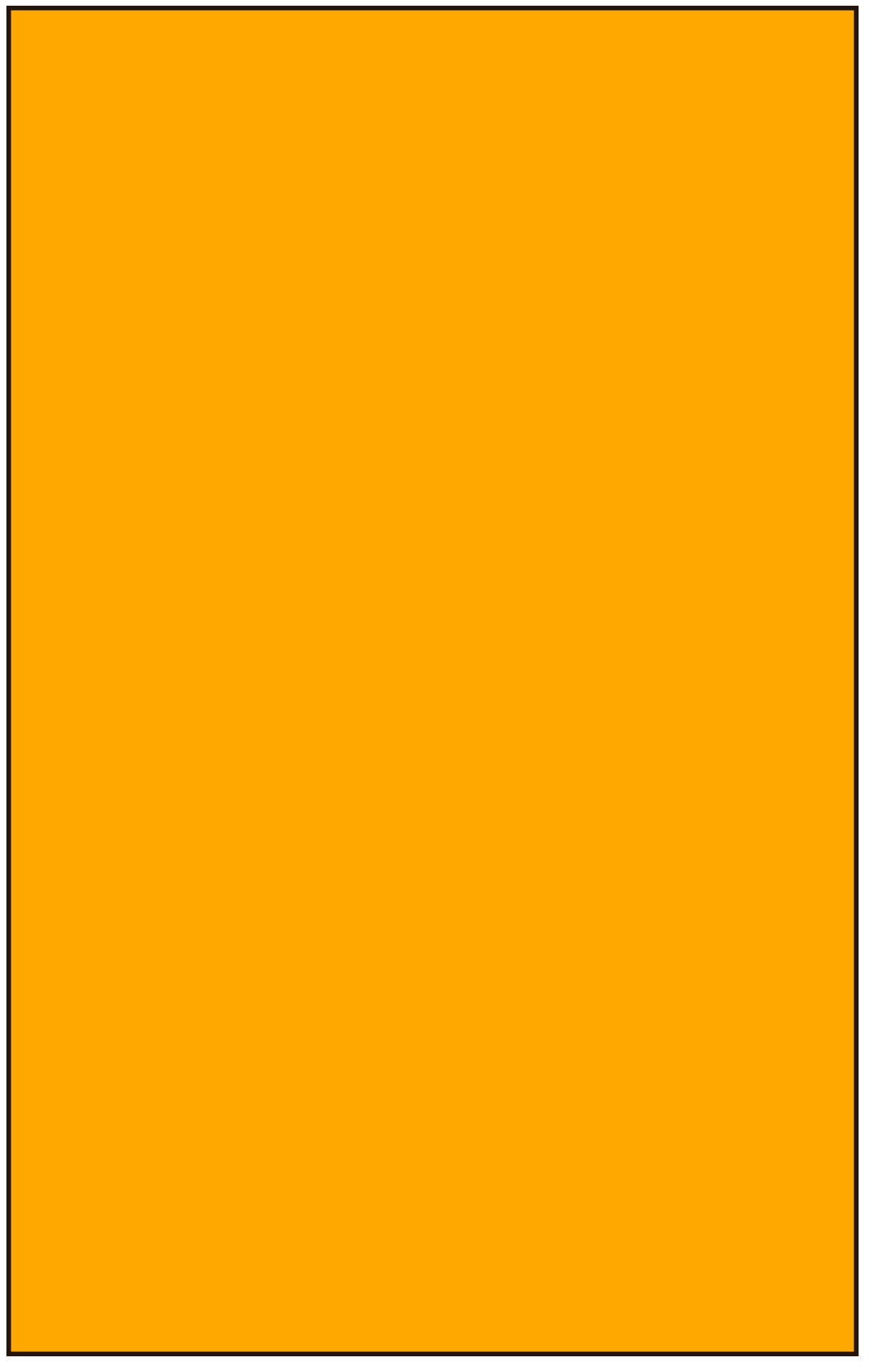 1
关于我们
输入标题
输入标题
We are all too young, a lot of things don't yet know.
We are all too young, a lot of things don't yet know, don't put the wrong loves when gardeners.
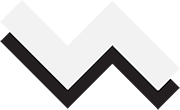 01
04
02
03
输入标题
输入标题
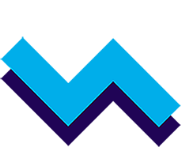 We are all too young, a lot of things don't yet know, don't put the wrong loves when gardeners.
We are all too young, a lot of things don't yet know, don't put the wrong loves when gardeners.
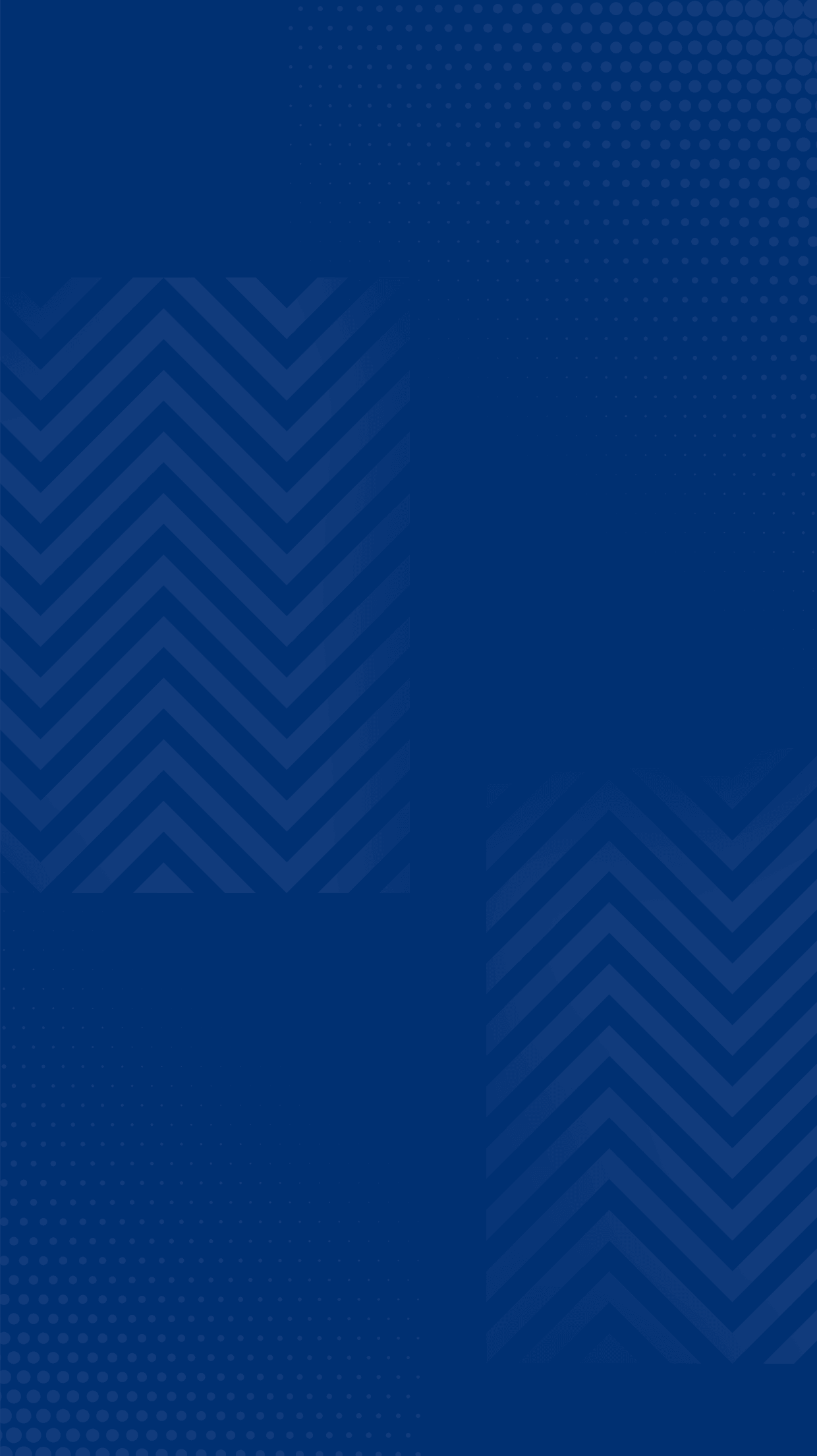 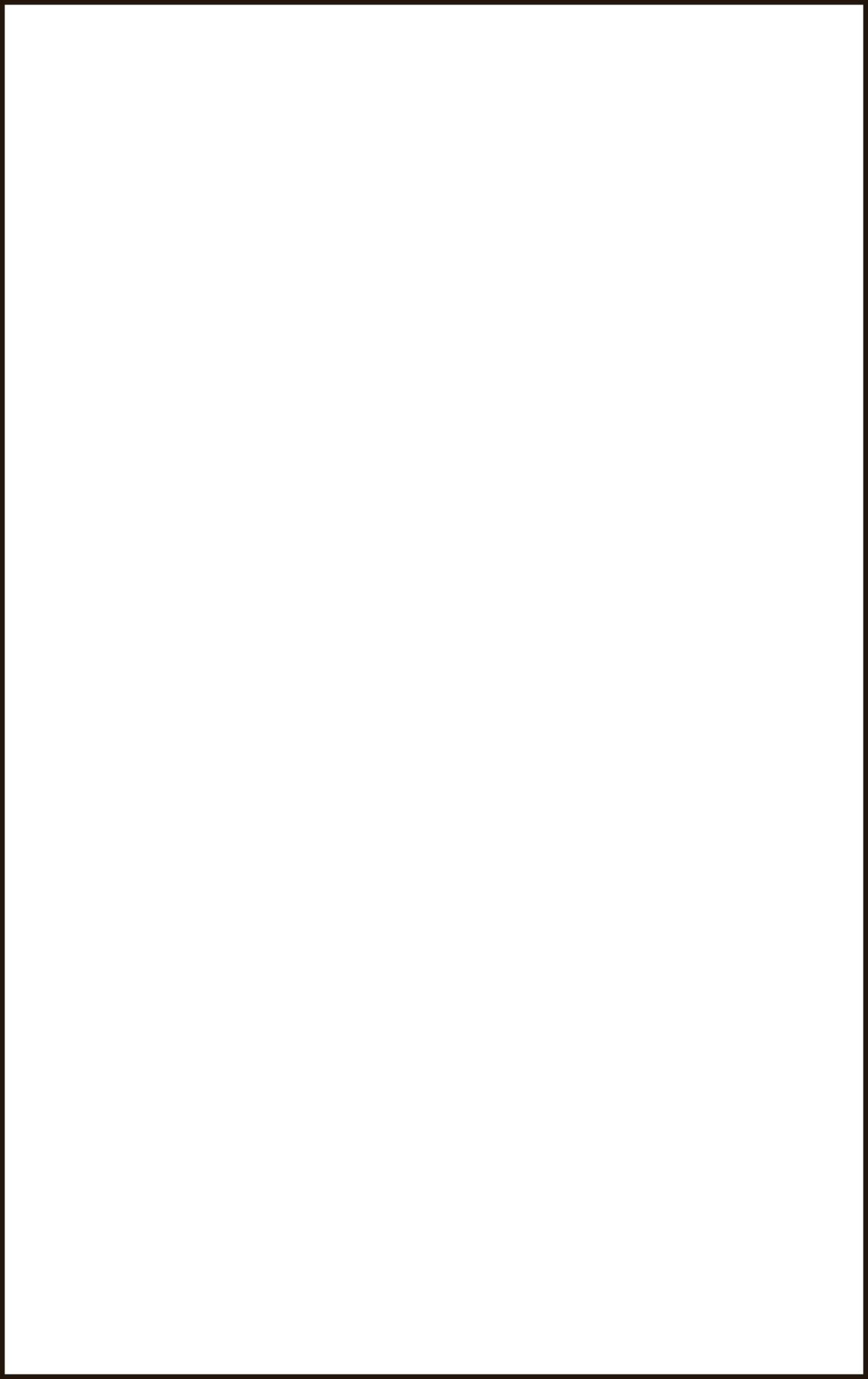 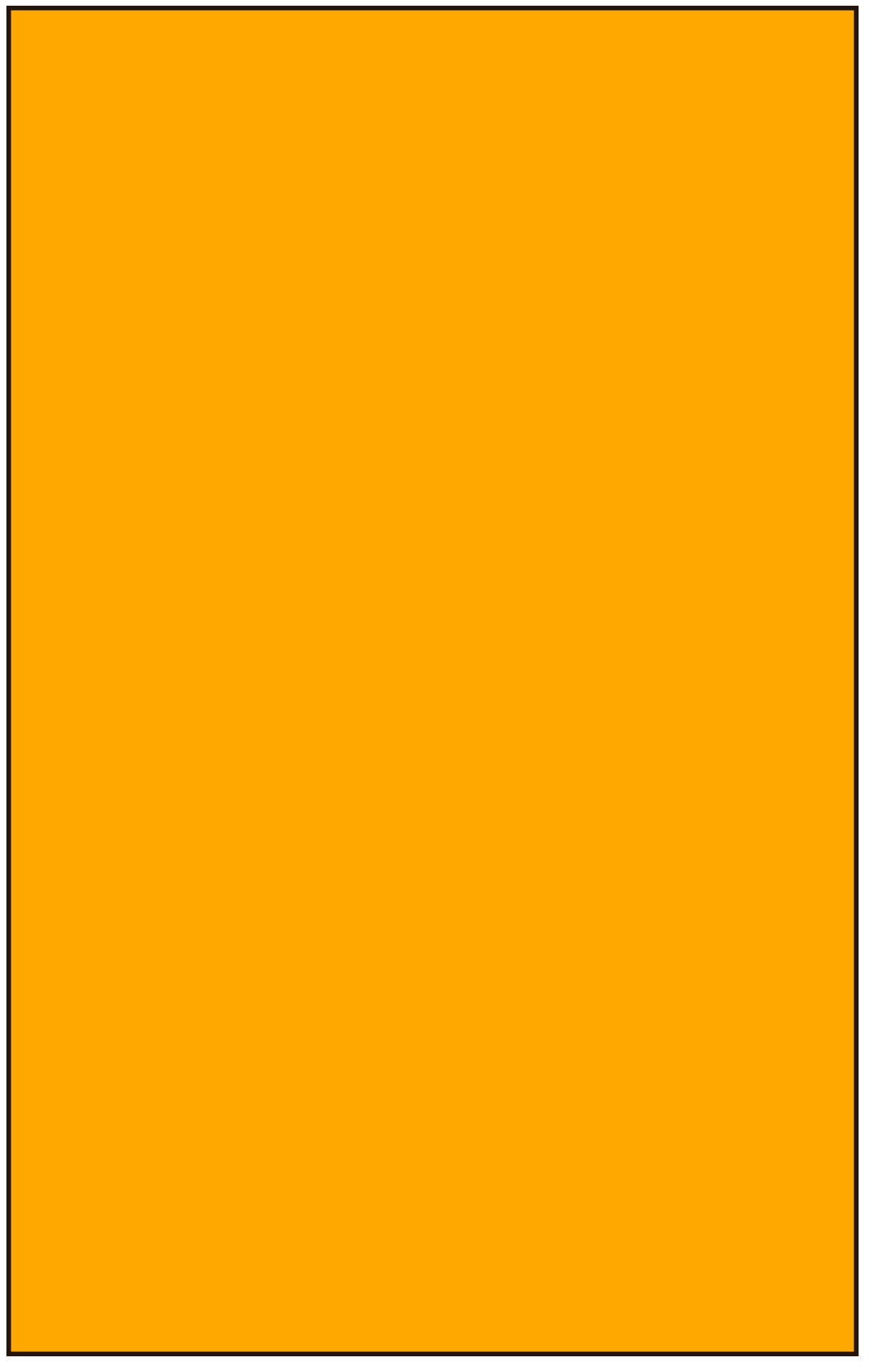 1
关于我们
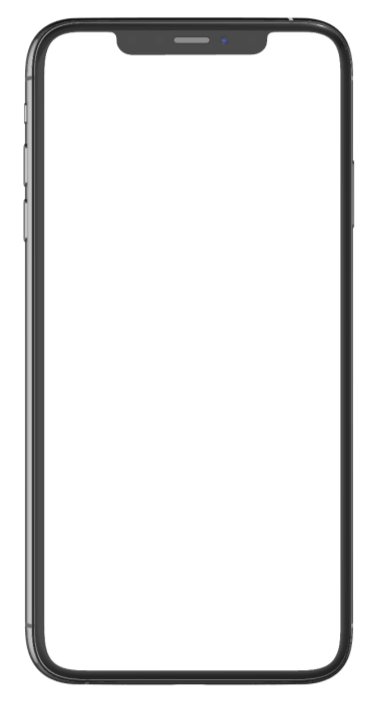 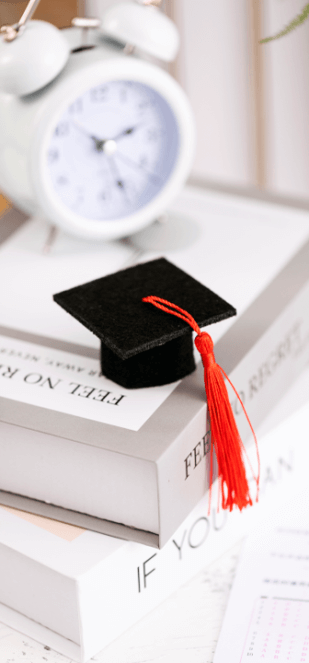 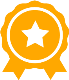 输入您的标题
输入您的标题
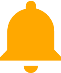 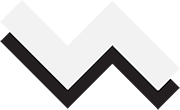 We are all too young, a lot of things don't yet know, don't put the wrong loves when gardeners.
I'm just a sunflower, waiting for belong to me only sunshine.
We are all too young, a lot of things don't yet know, don't put the wrong loves when gardeners.
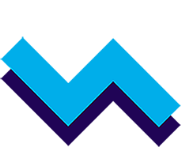 I'm just a sunflower, waiting for belong to me only sunshine.
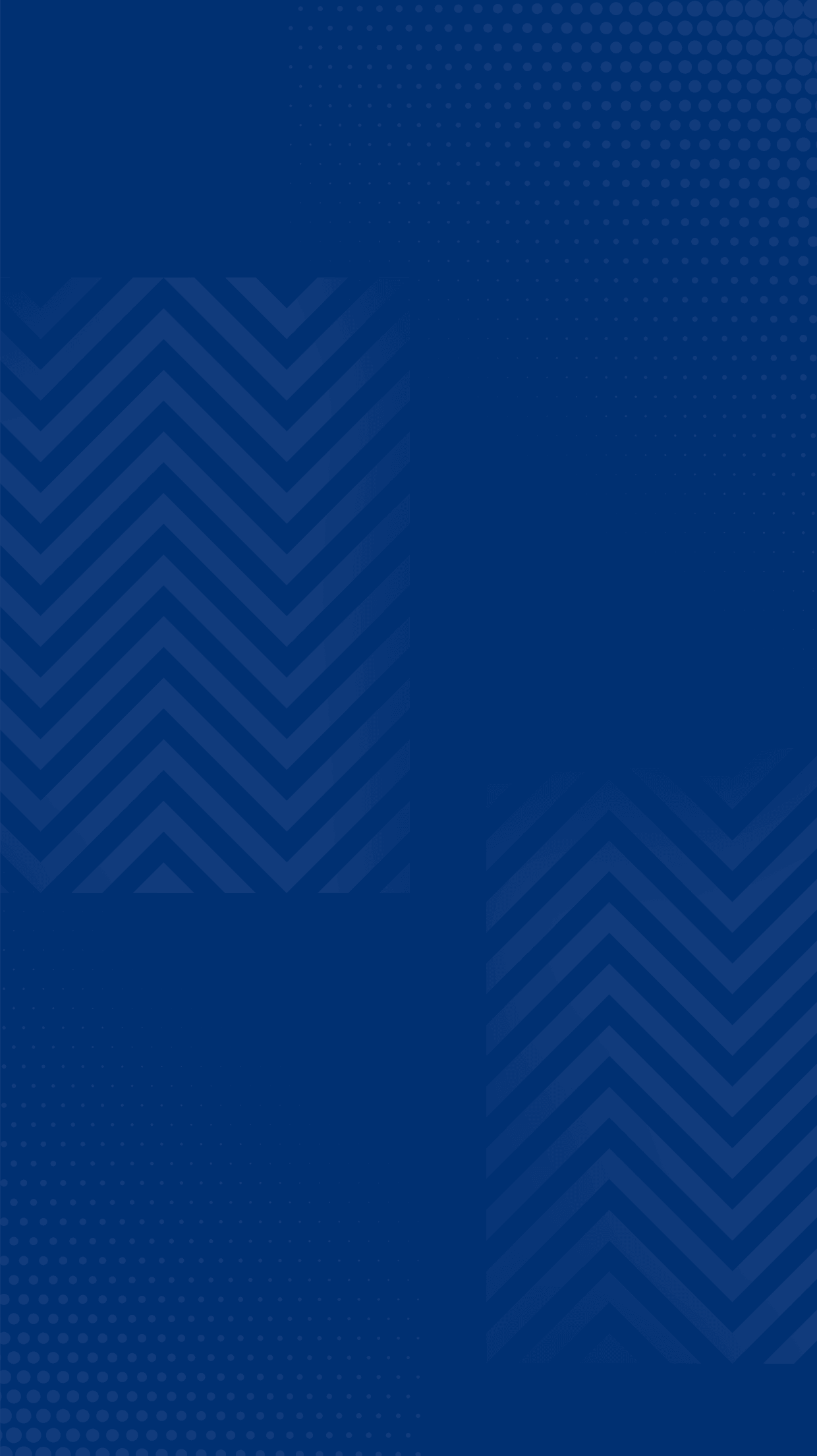 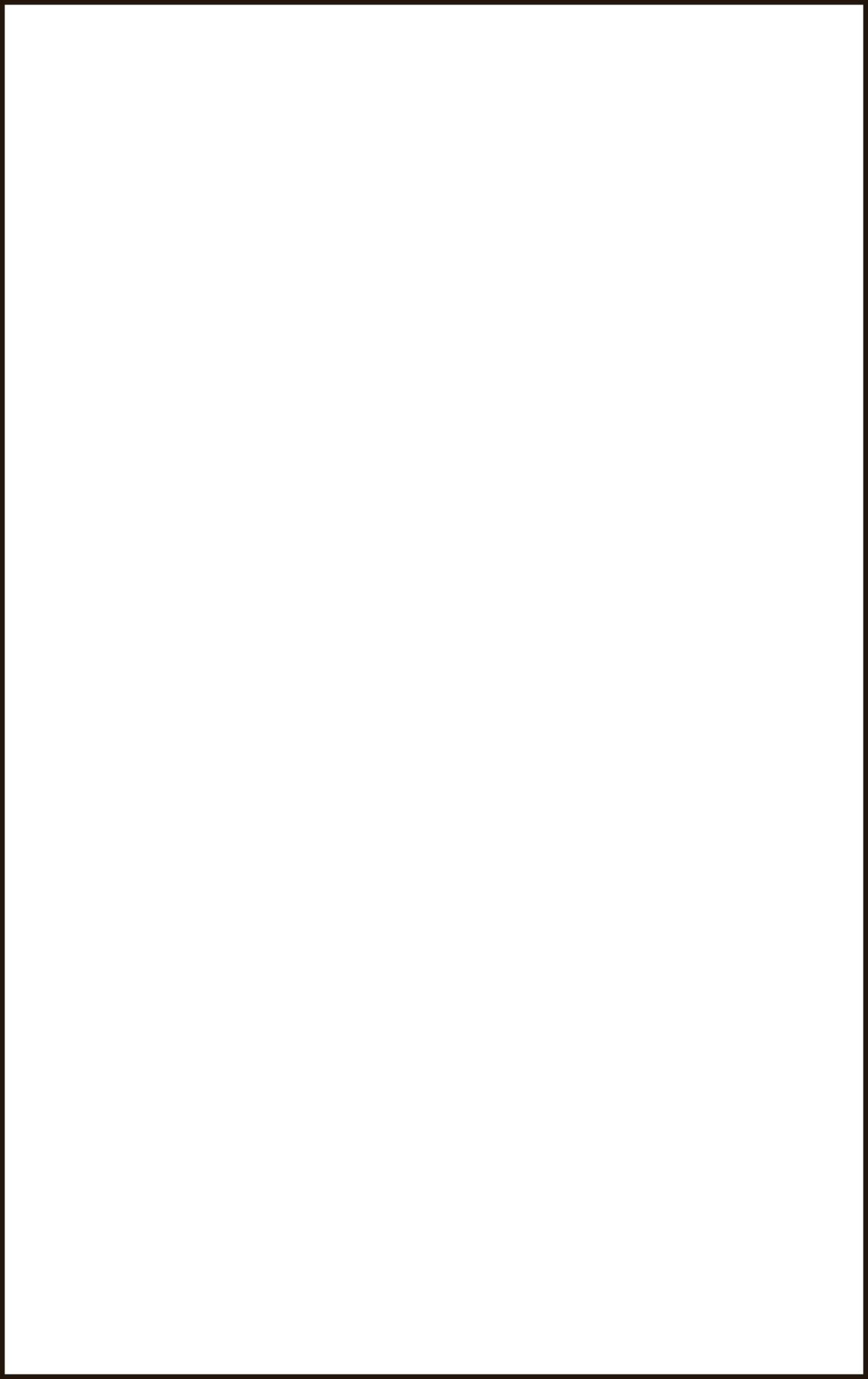 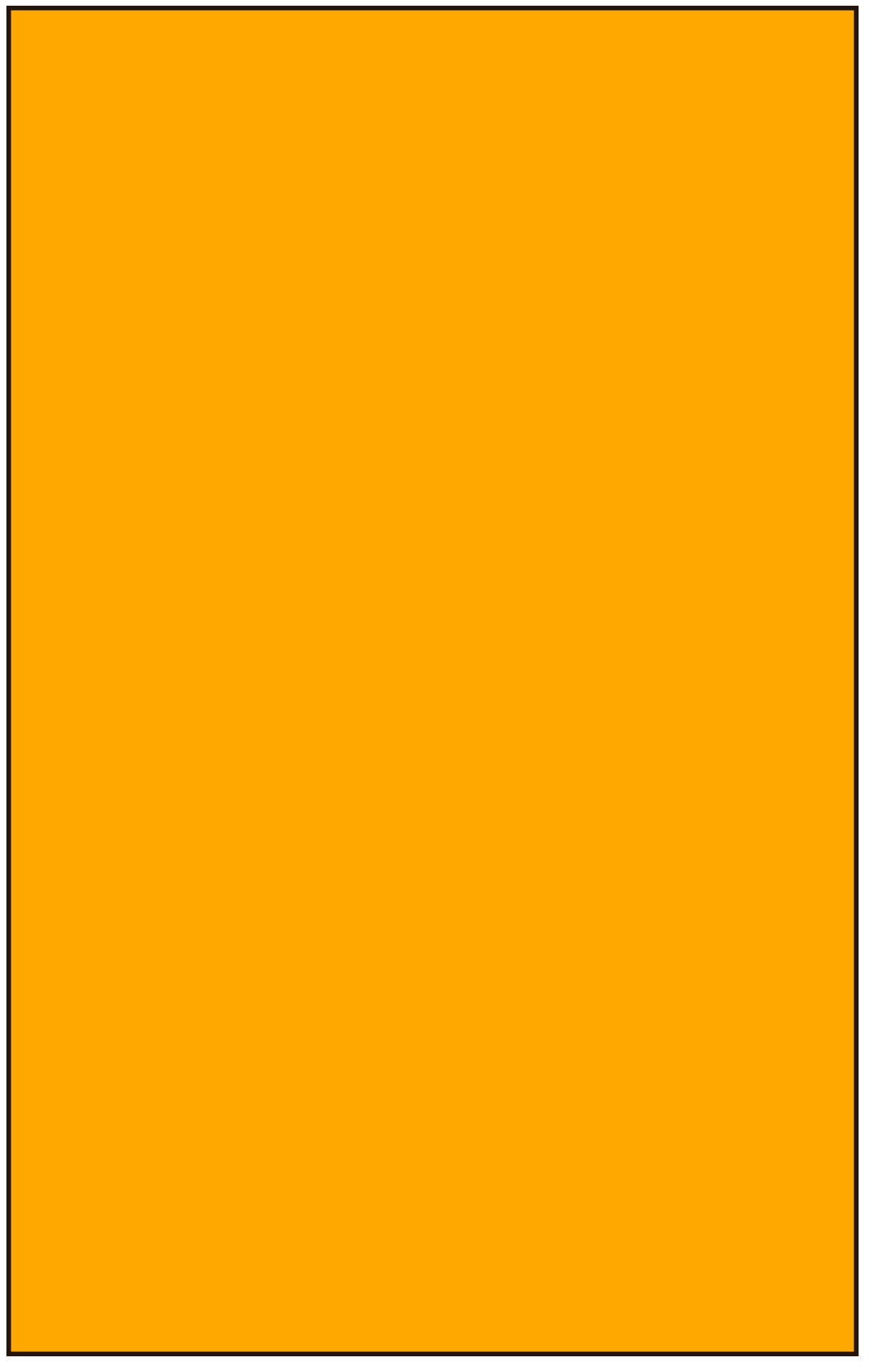 1
关于我们
RECRUITMENT
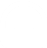 We are all too young, a lot of things don't yet know, don't put the wrong loves when gardeners.
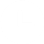 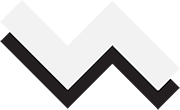 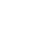 We are all too young, a lot of things don't yet know, don't put the wrong loves when gardeners.
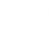 We are all too young, a lot of things don't yet know, don't put the wrong loves when gardeners.
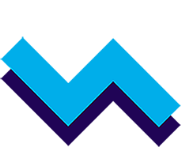 I‘m just a sunflower, waiting for b  elong to me only sunshine.
输入标题
输入标题
I‘m just a sunflower, waiting for b  elong to me only sunshine.
输入标题
输入标题
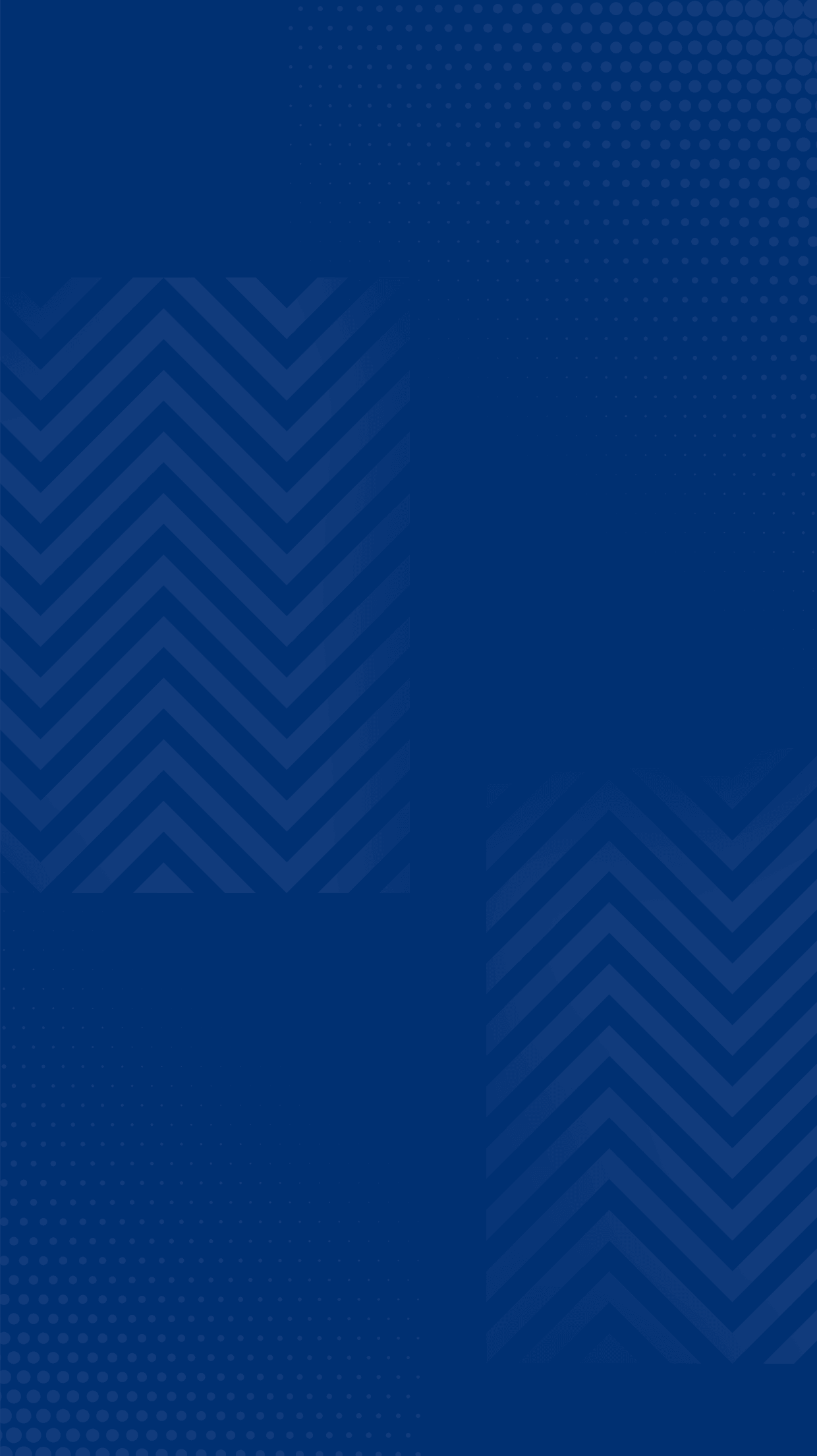 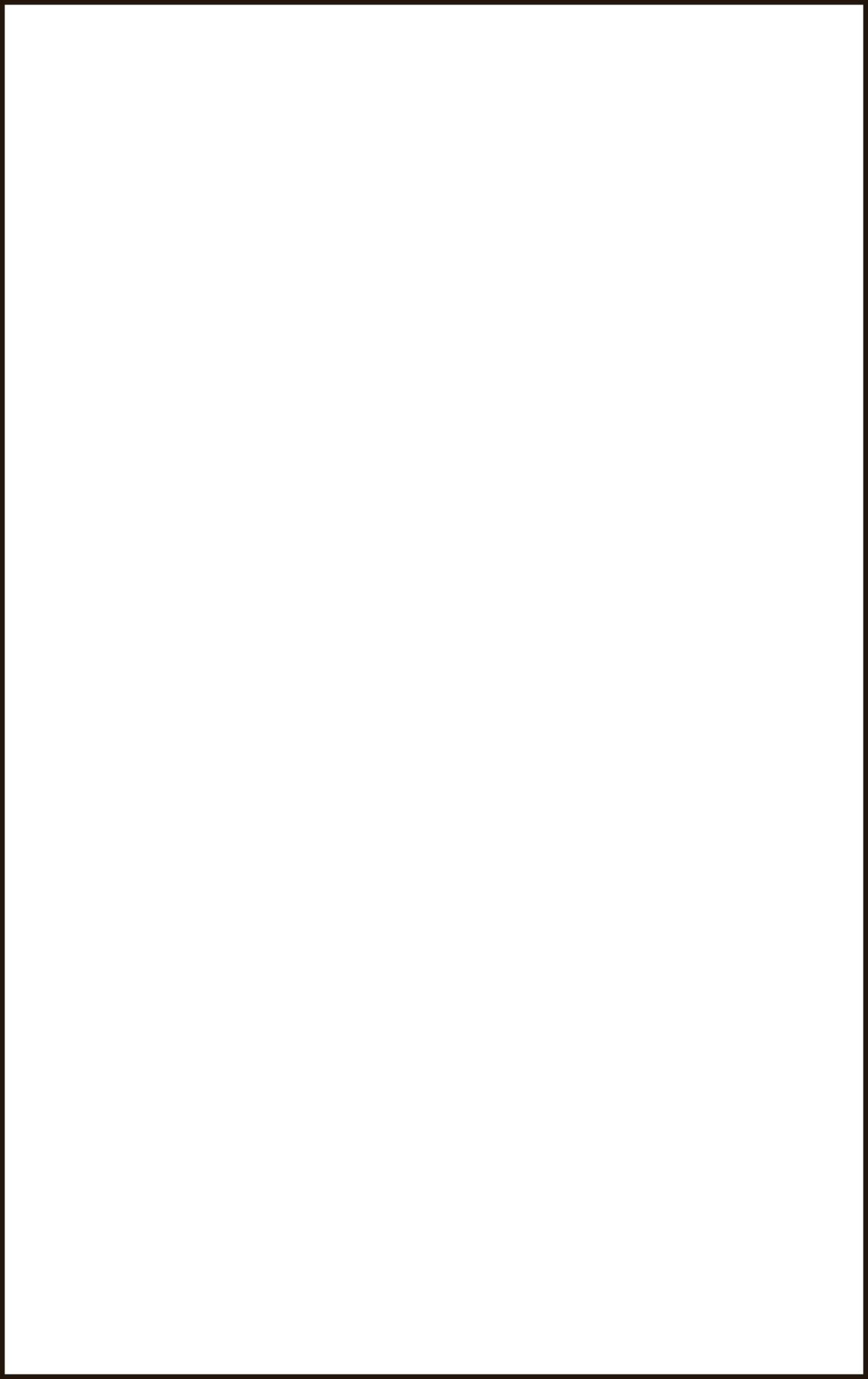 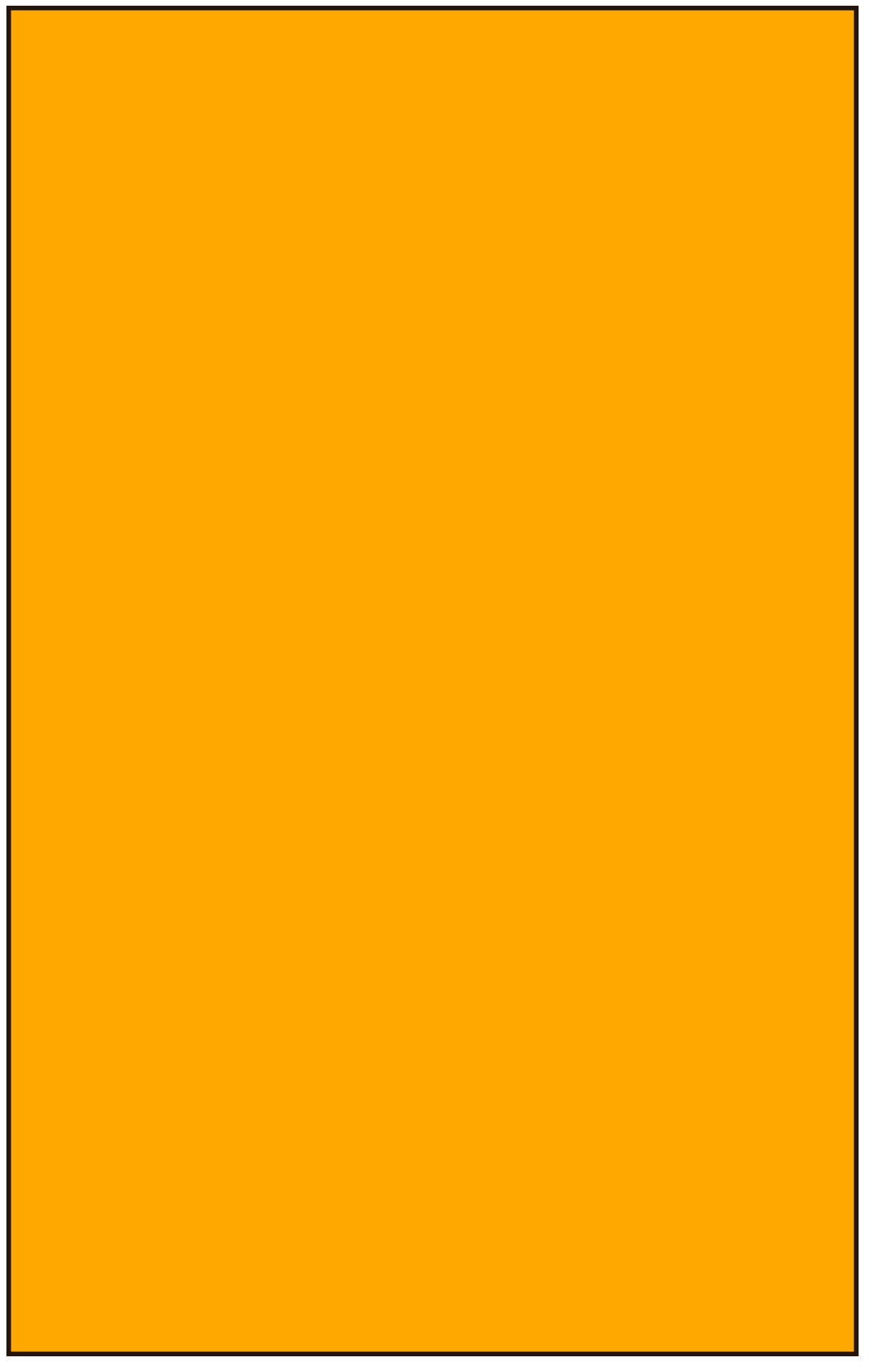 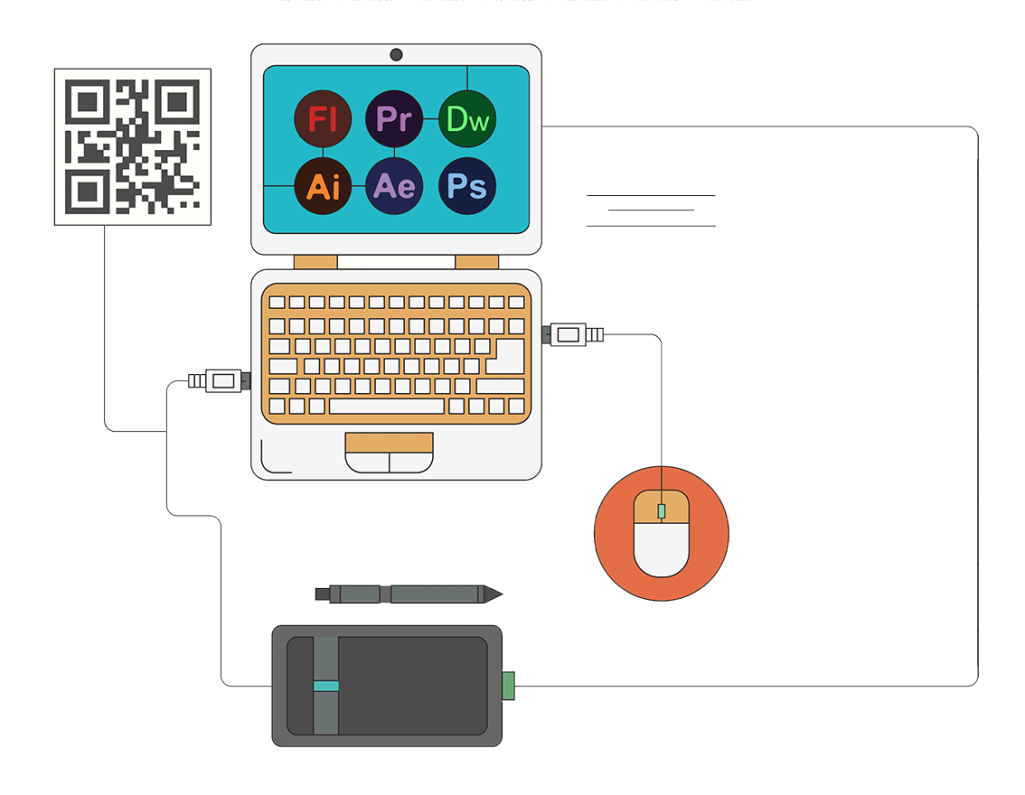 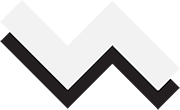 招聘计划
02
Gentle to have, but not compromise, I want to be in quiet, not strong.
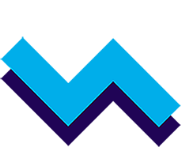 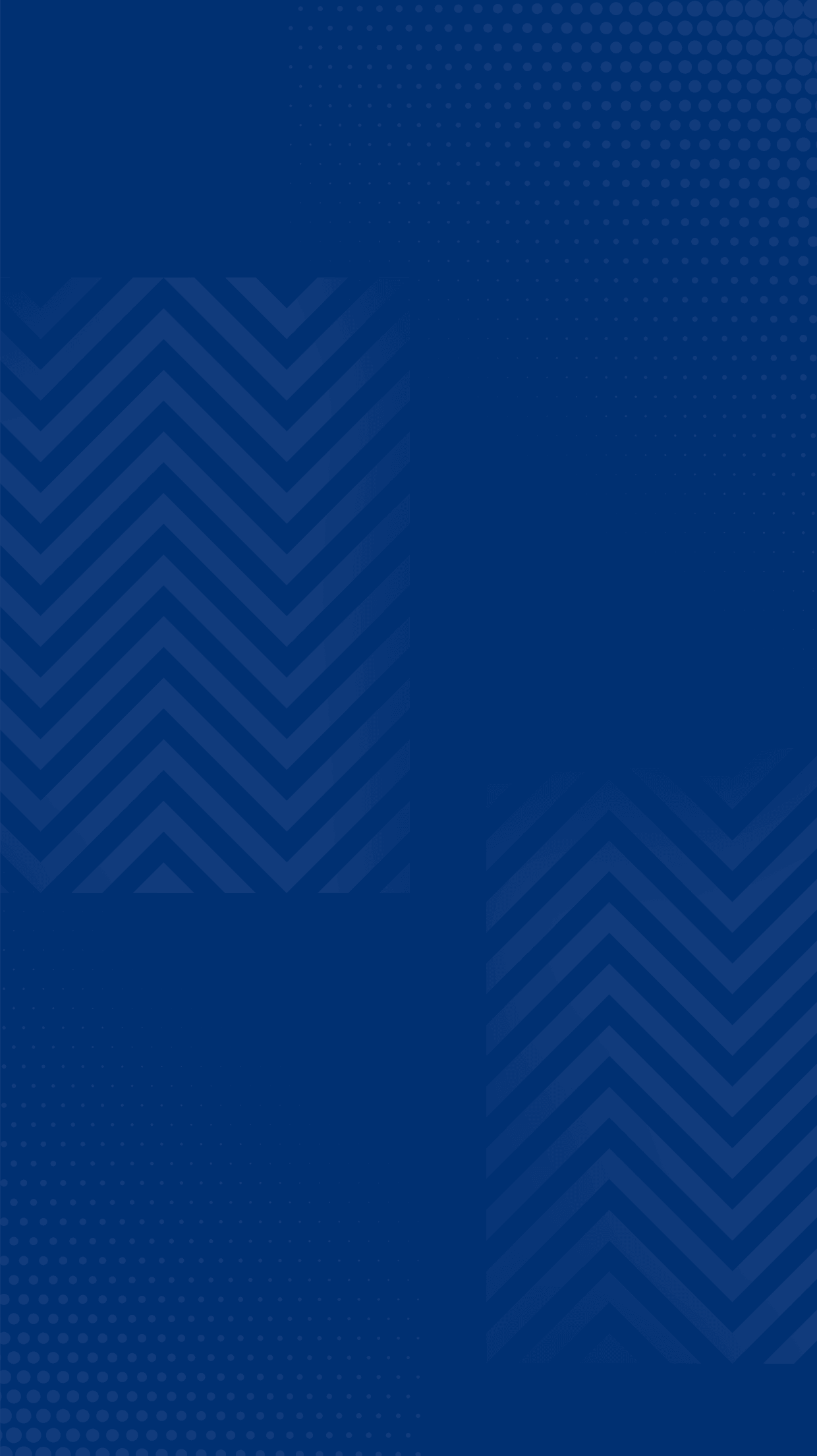 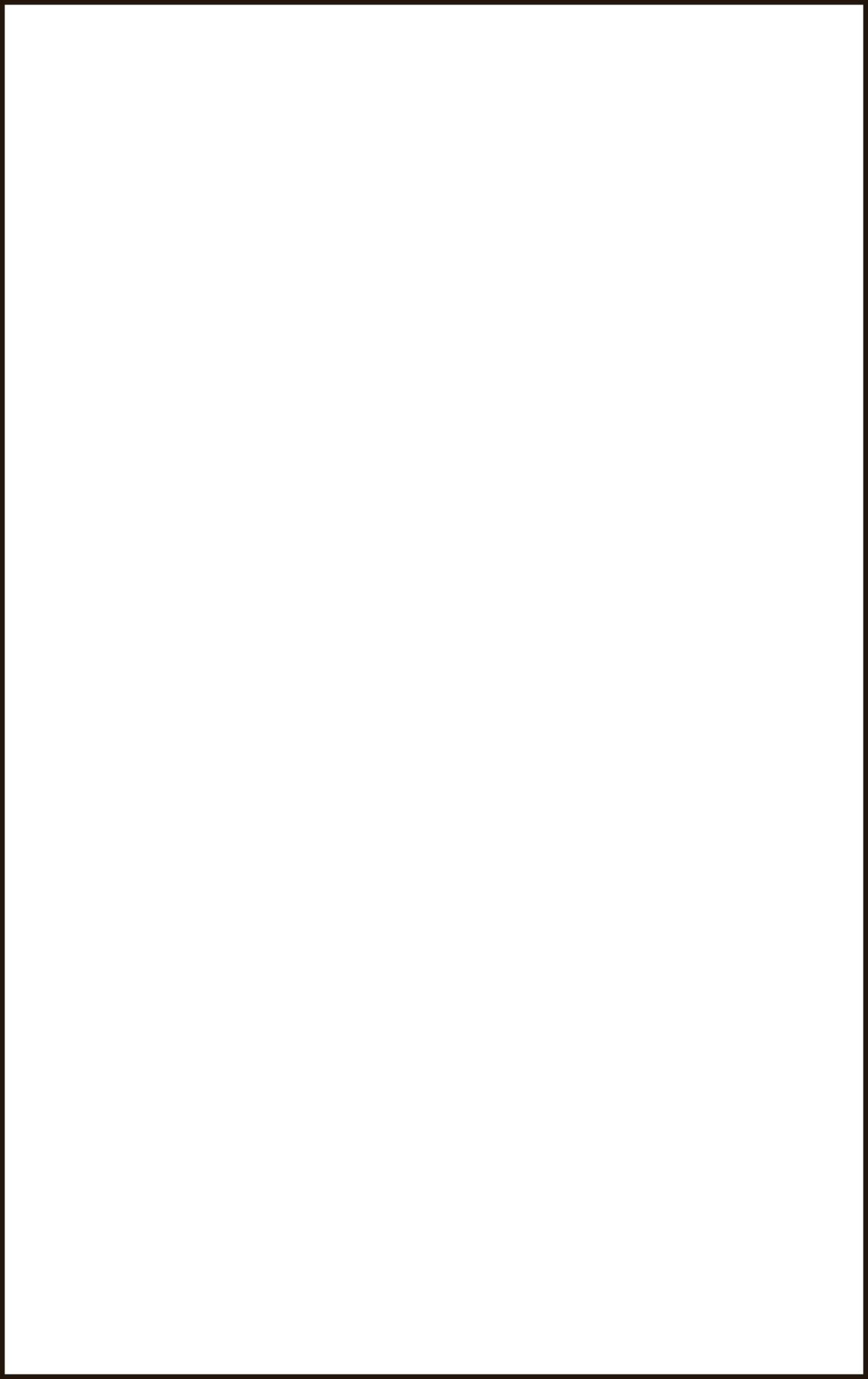 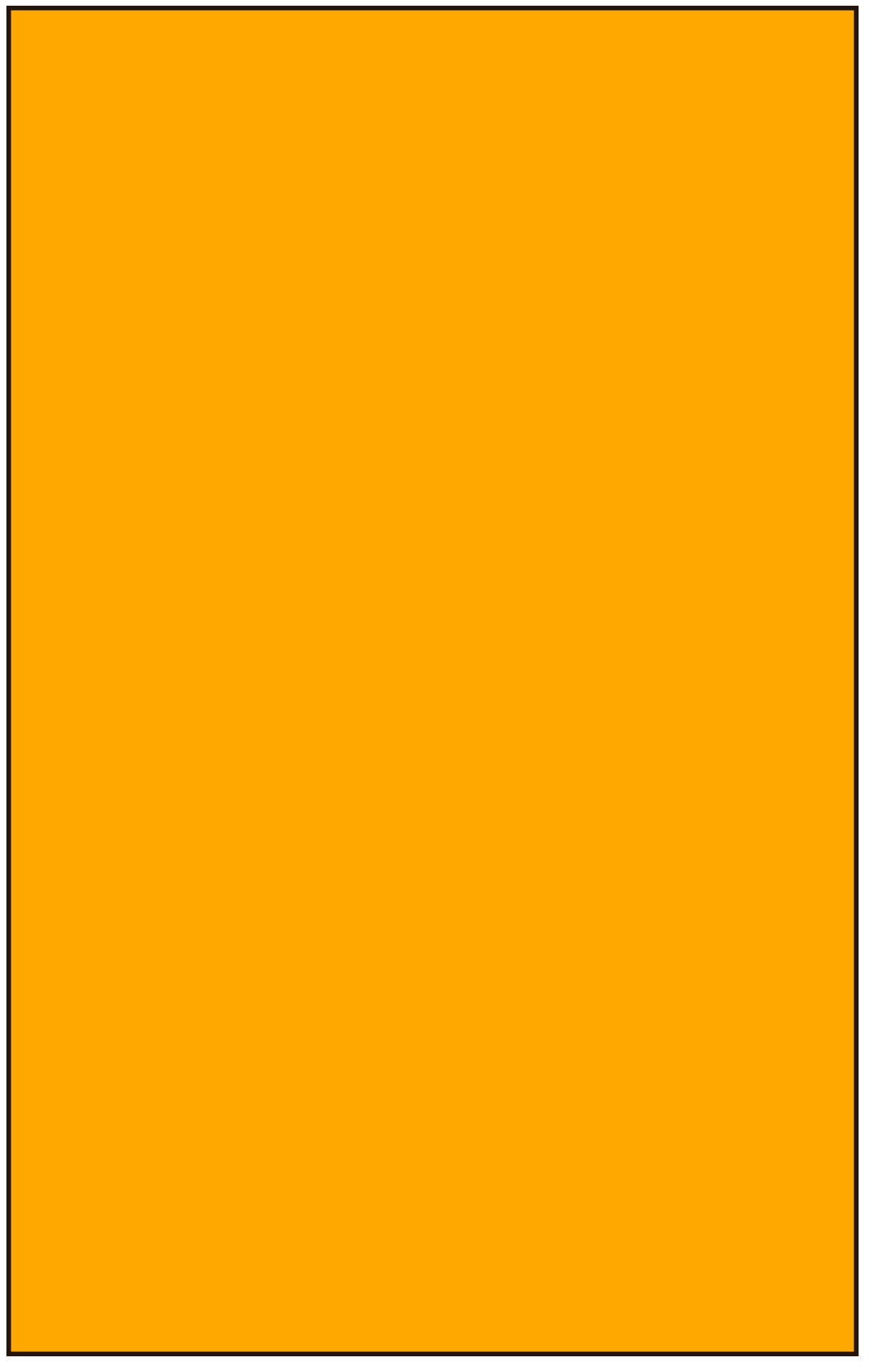 2
招聘计划
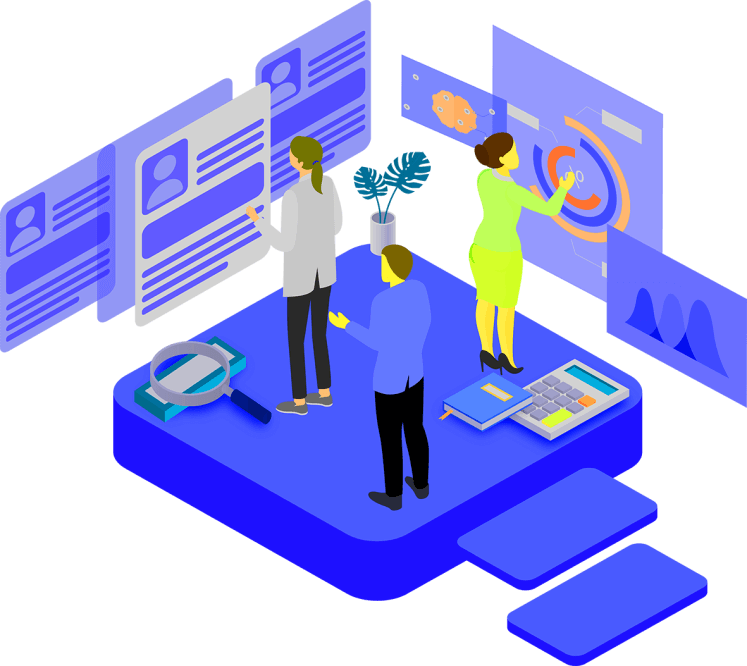 输入标题
01
We are all too young, a lot of things don't yet know, don't put the.
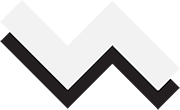 输入标题
02
We are all too young, a lot of things don't yet know, don't put the.
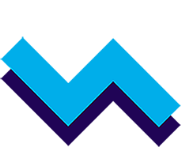 输入标题
03
We are all too young, a lot of things don't yet know, don't put the.
PPT下载 http://www.ypppt.com/xiazai/
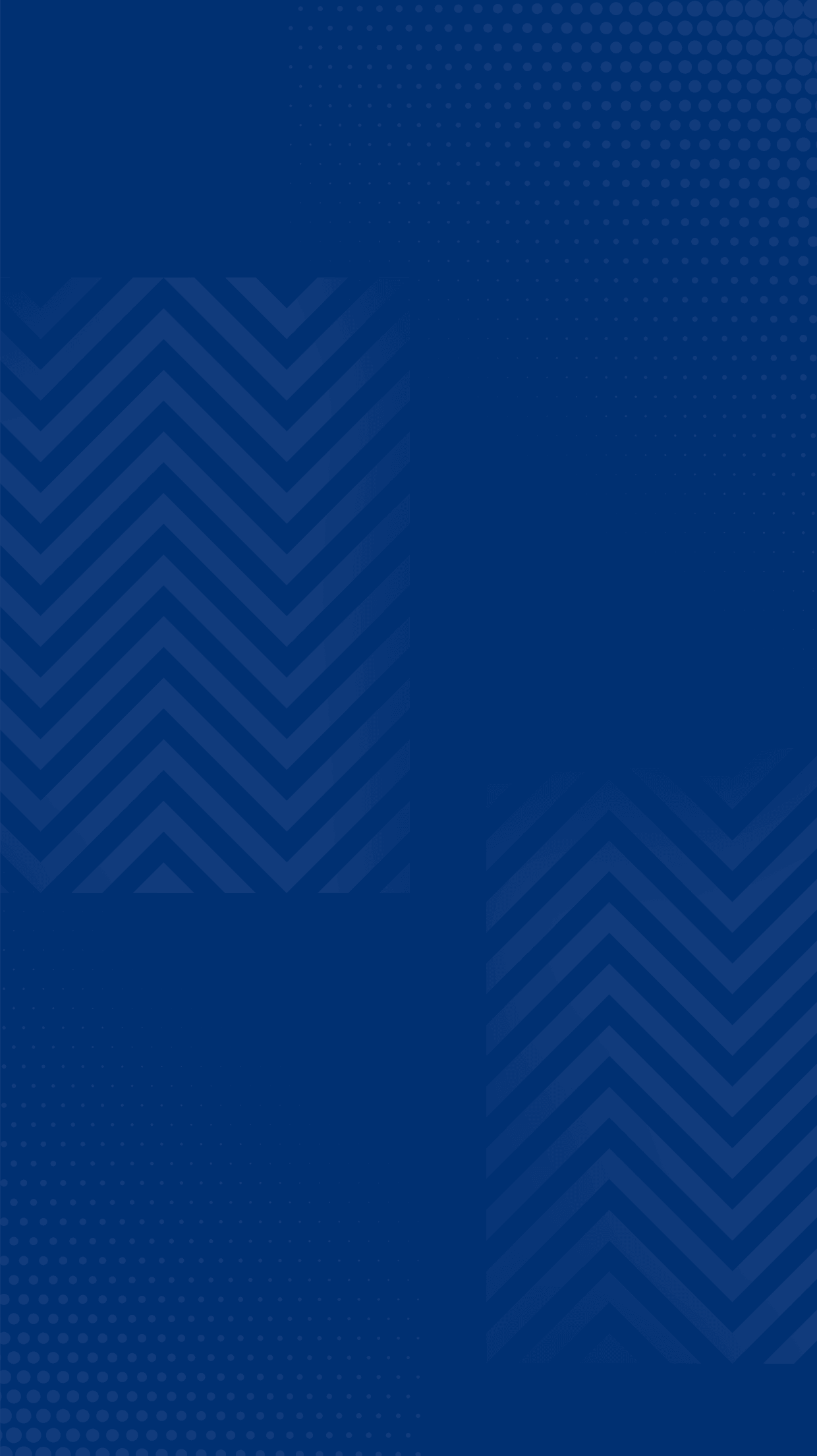 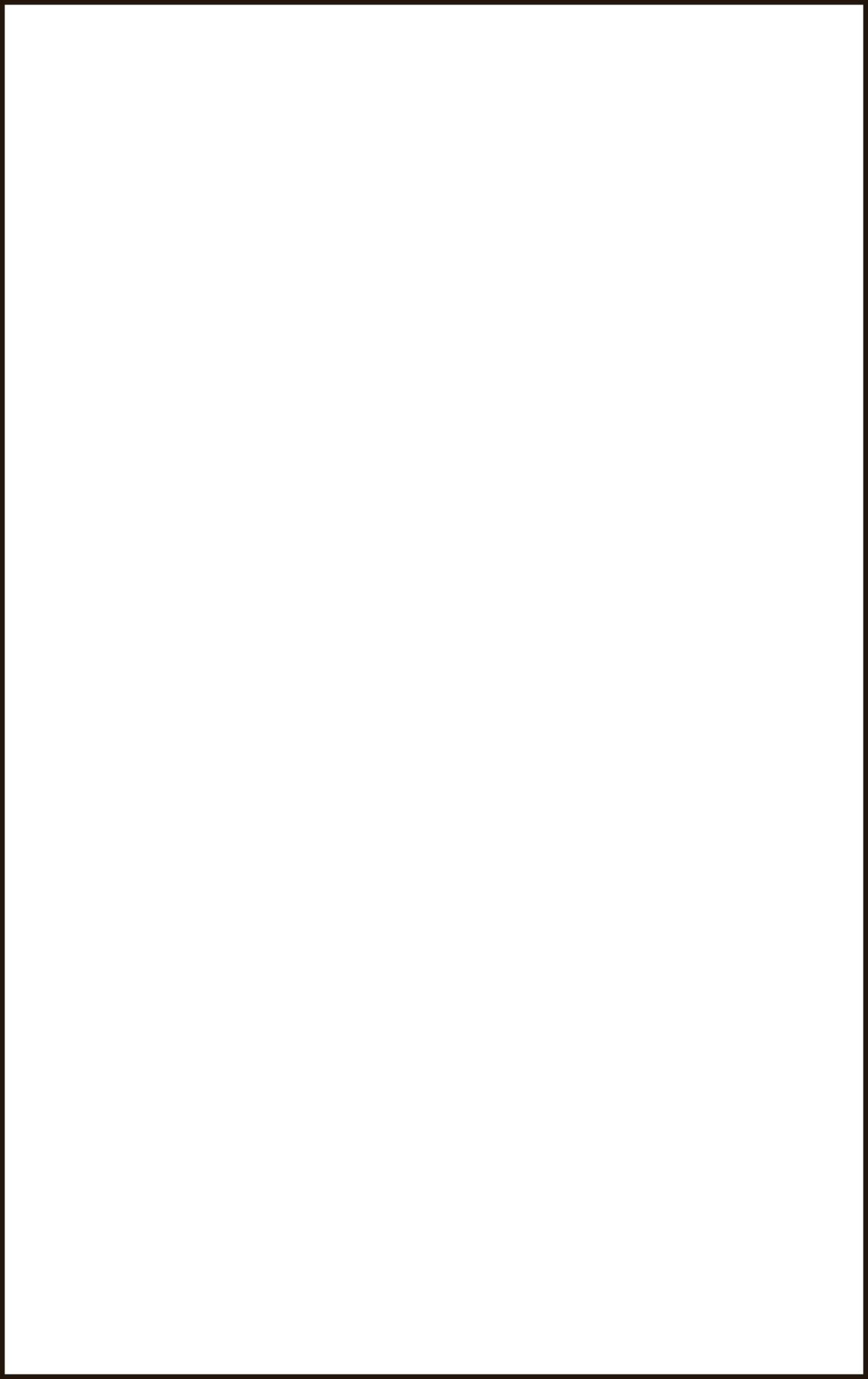 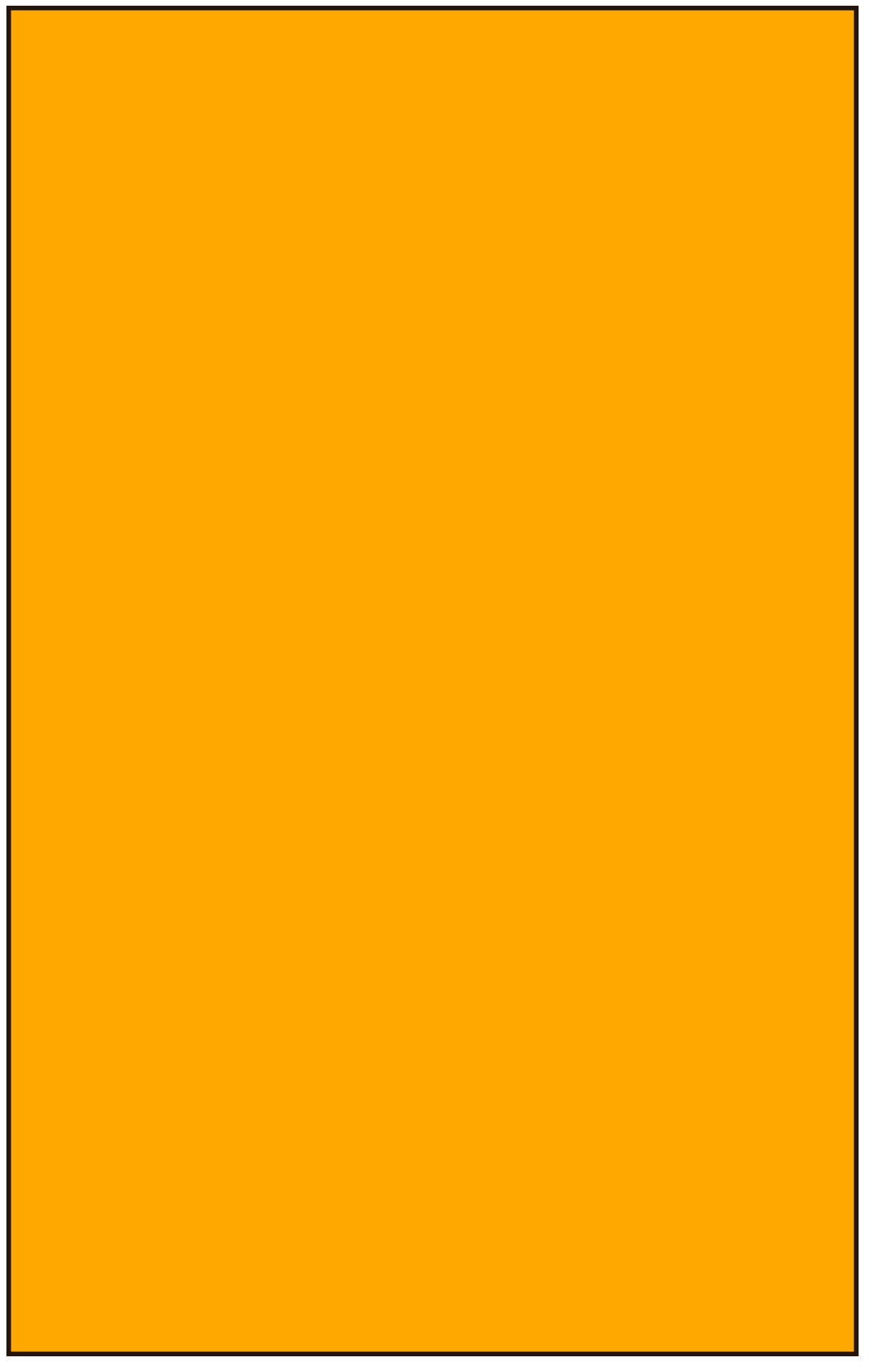 2
招聘计划
添加标题
I‘m just a sunflower, waiting for b  elong to me only sunshine.
添加标题
04
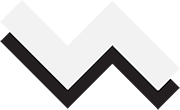 I‘m just a sunflower, waiting for b  elong to me only sunshine.
03
02
添加标题
01
添加标题
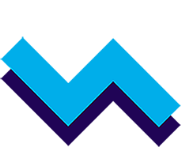 I‘m just a sunflower, waiting for b  elong to me only sunshine.
I‘m just a sunflower, waiting for b  elong to me only sunshine.
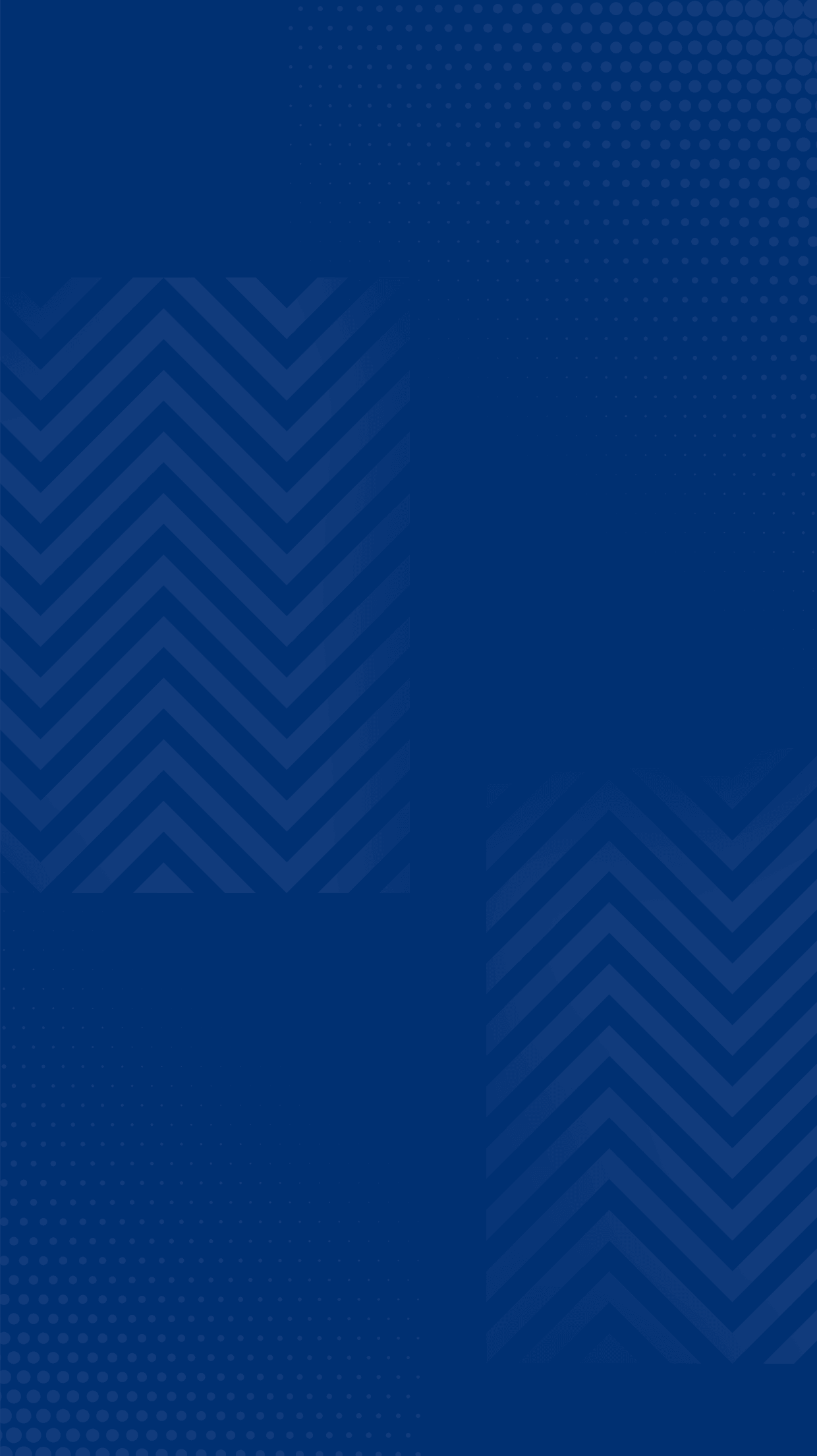 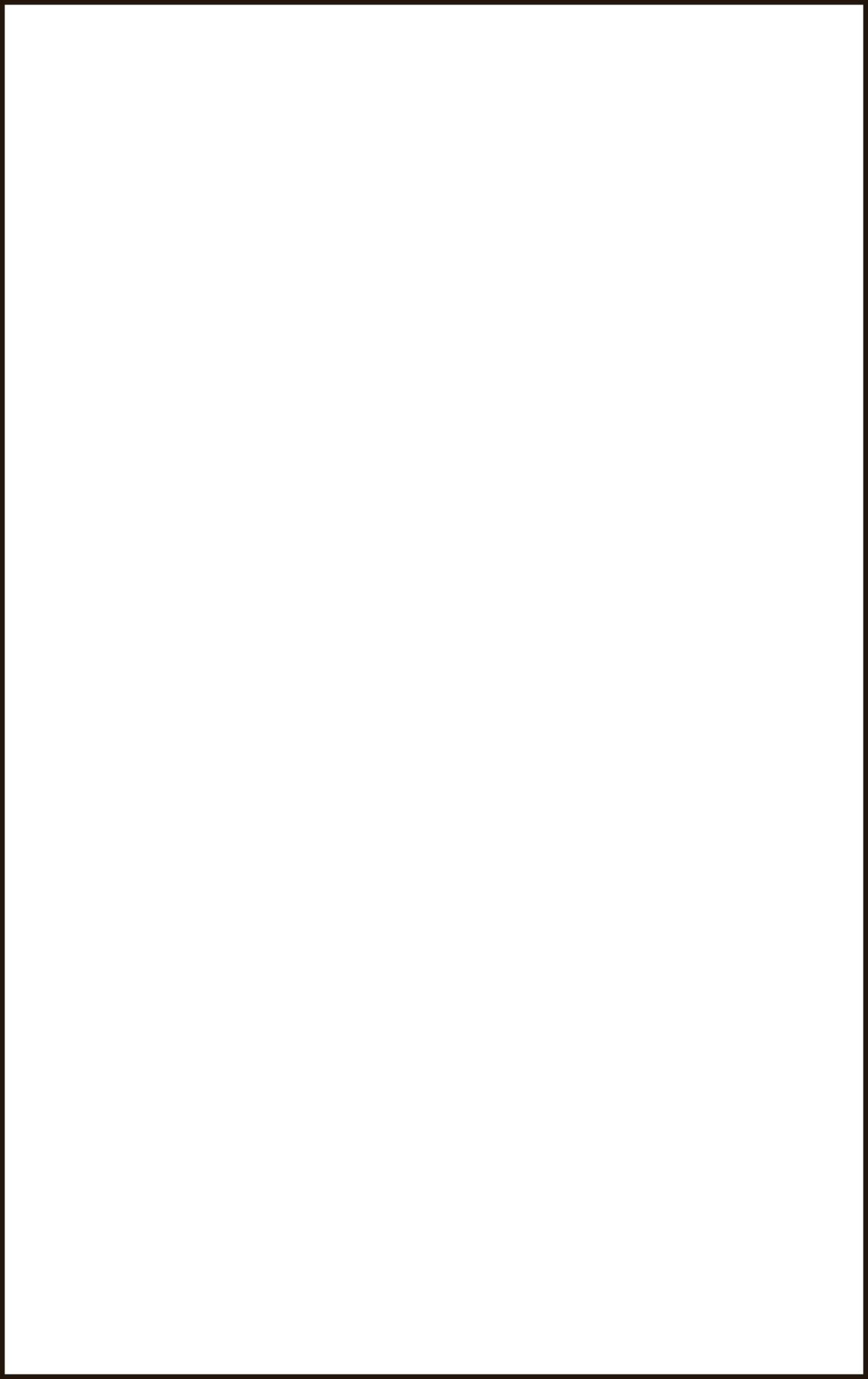 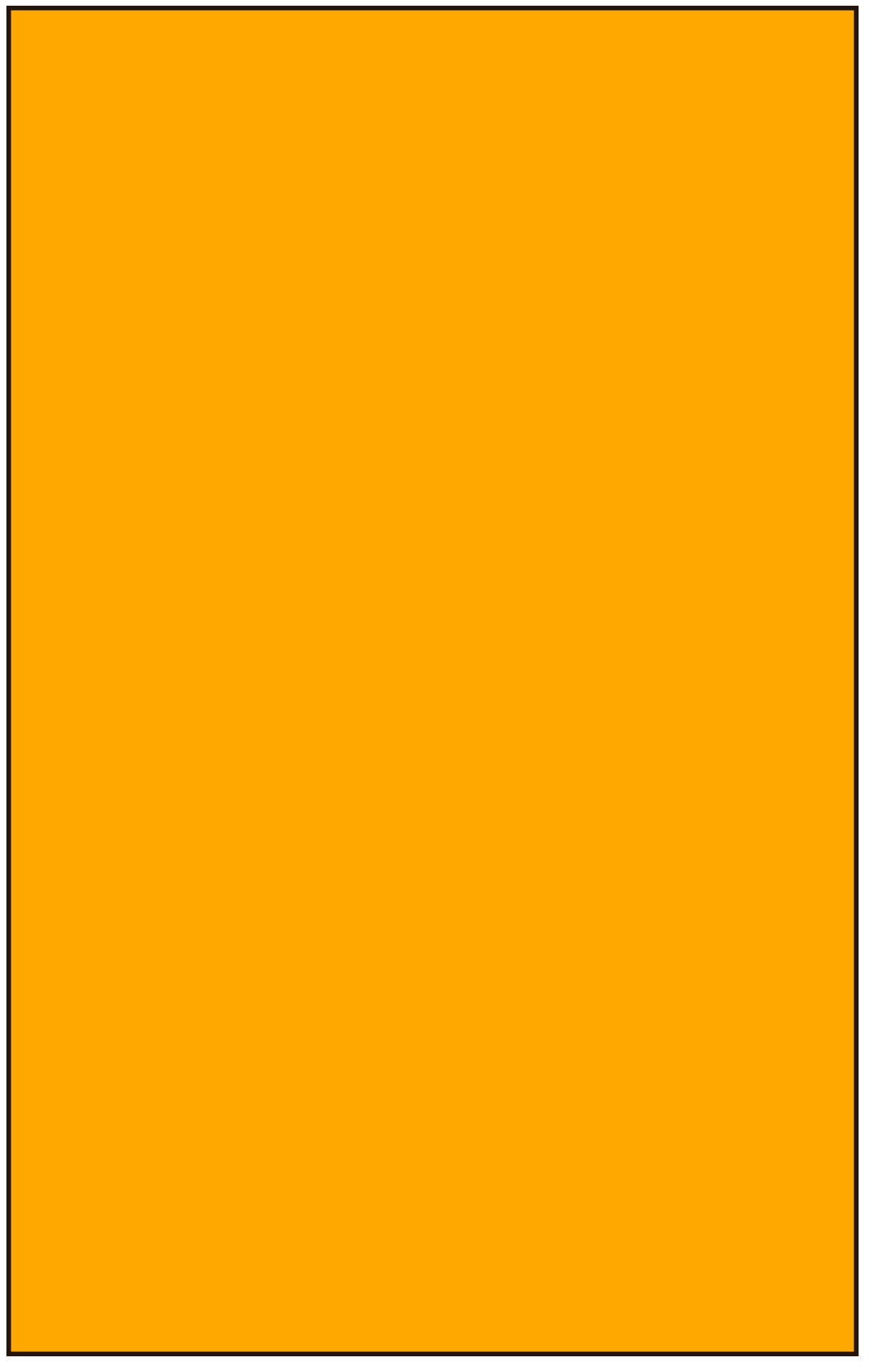 2
招聘计划
输入此处标题
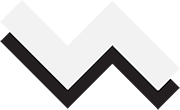 We are all too young, a lot of things don't yet know, don't put the wrong loves when gardeners. I‘m just a sunflower, waiting for b  elong to me only sunshine.
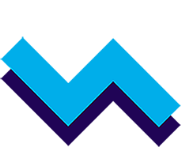 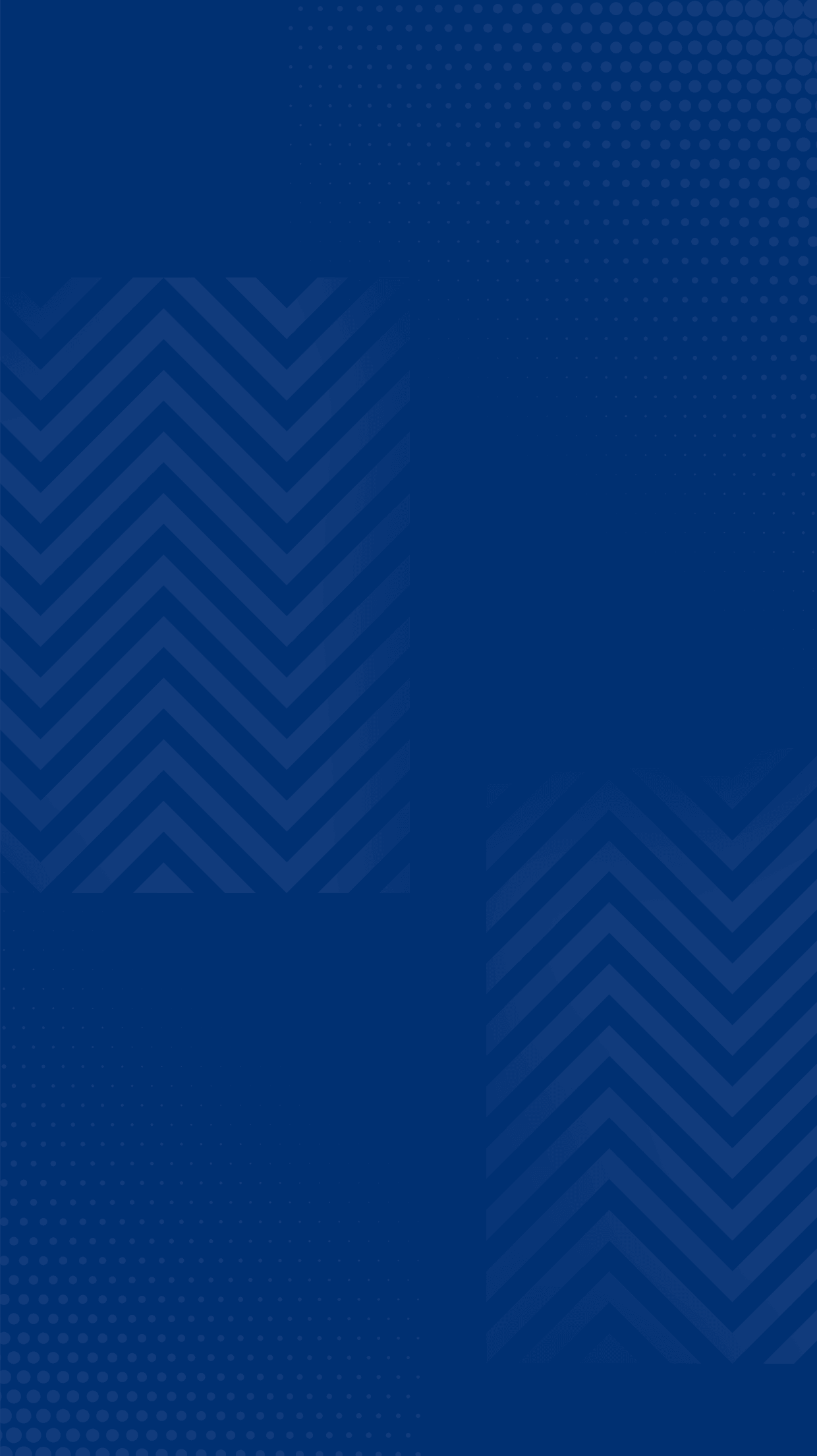 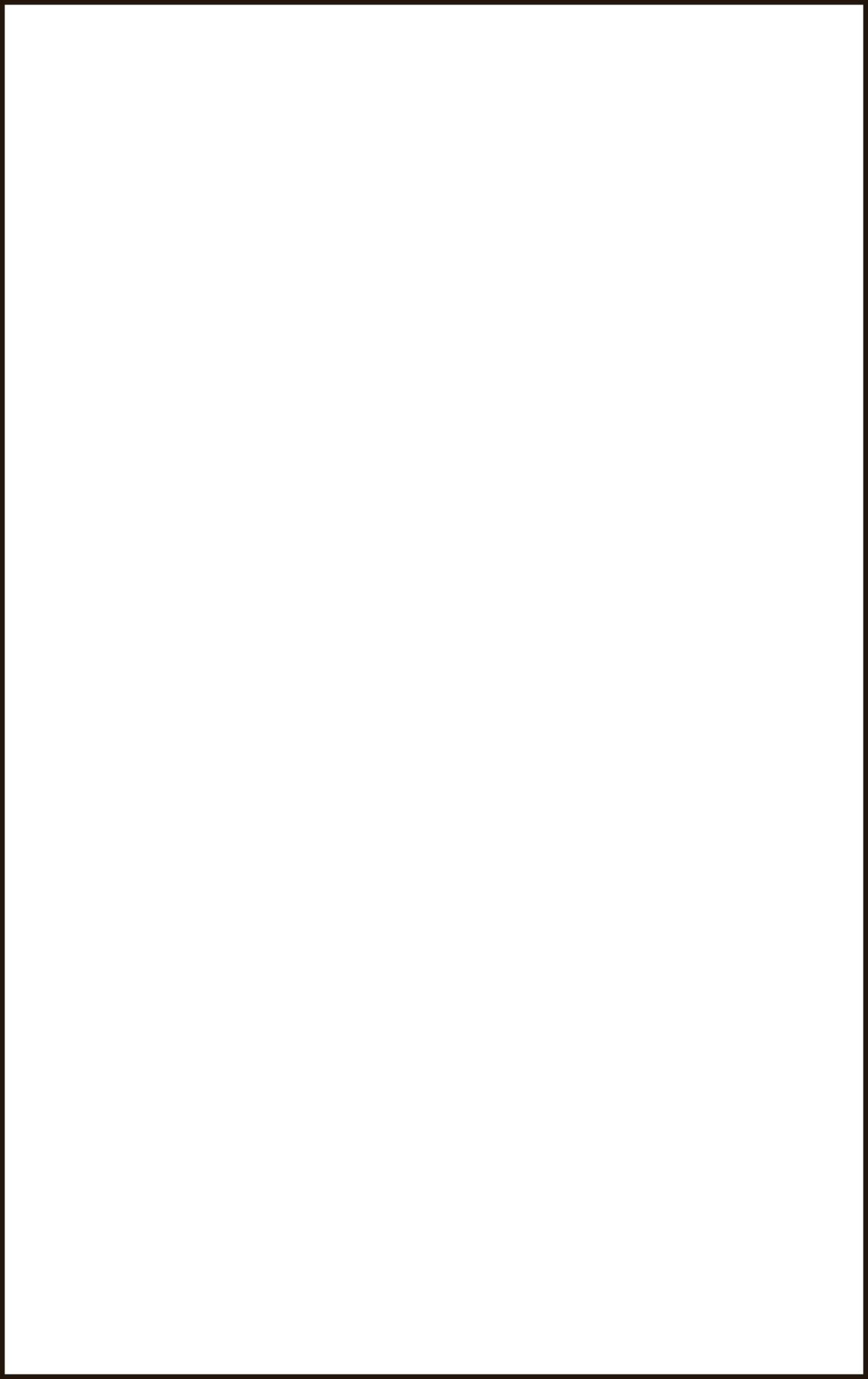 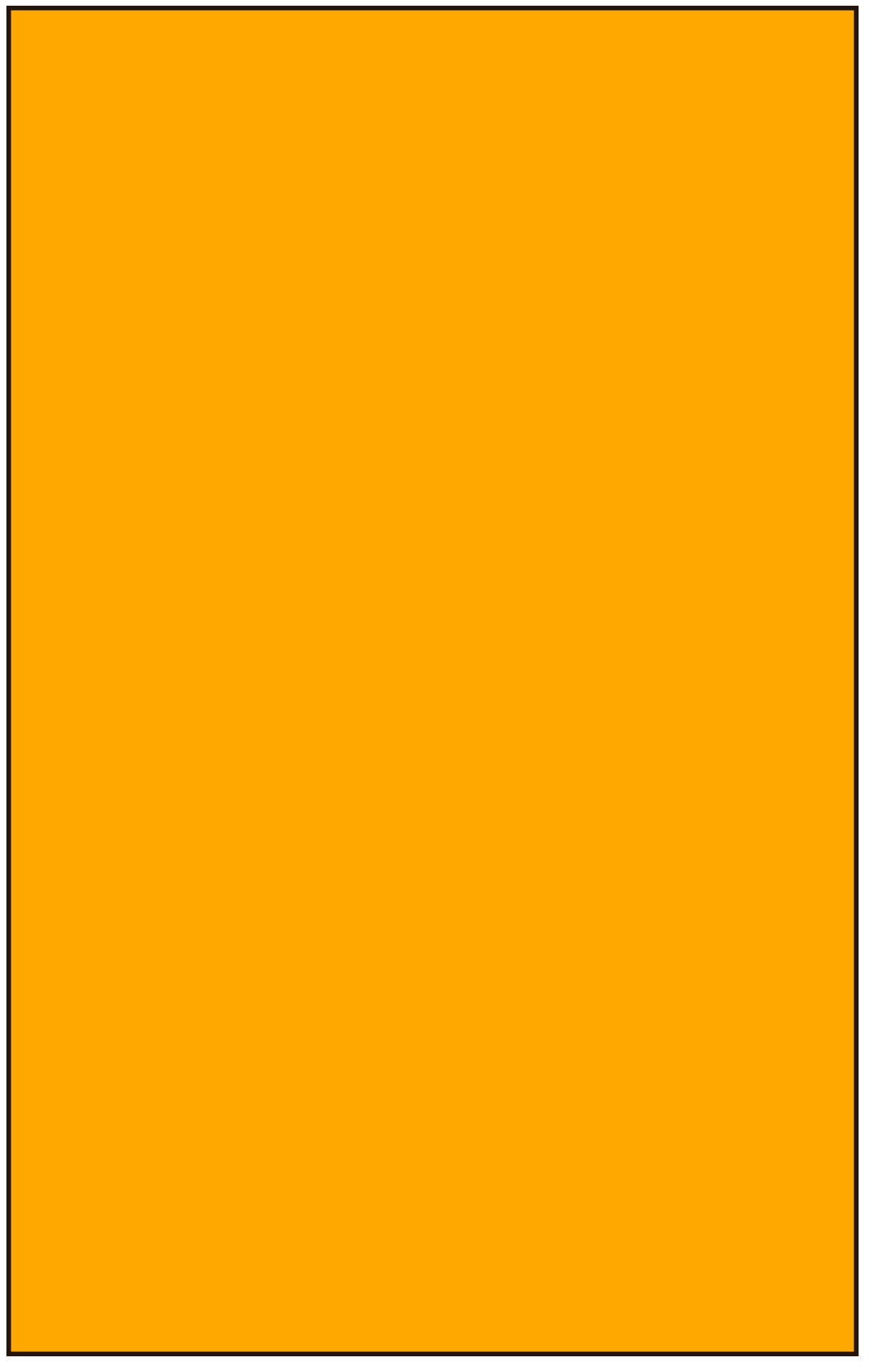 2
招聘计划
添加标题
We are all too young, a lot of things don't yet know, don't put the wrong loves when gardeners. I‘m just a sunflower, waiting for b  elong to me only sunshine.
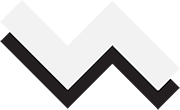 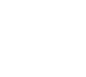 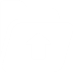 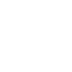 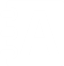 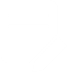 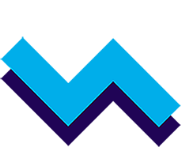 添加标题
添加标题
添加标题
添加标题
添加标题
[Speaker Notes: https://www.ypppt.com/]
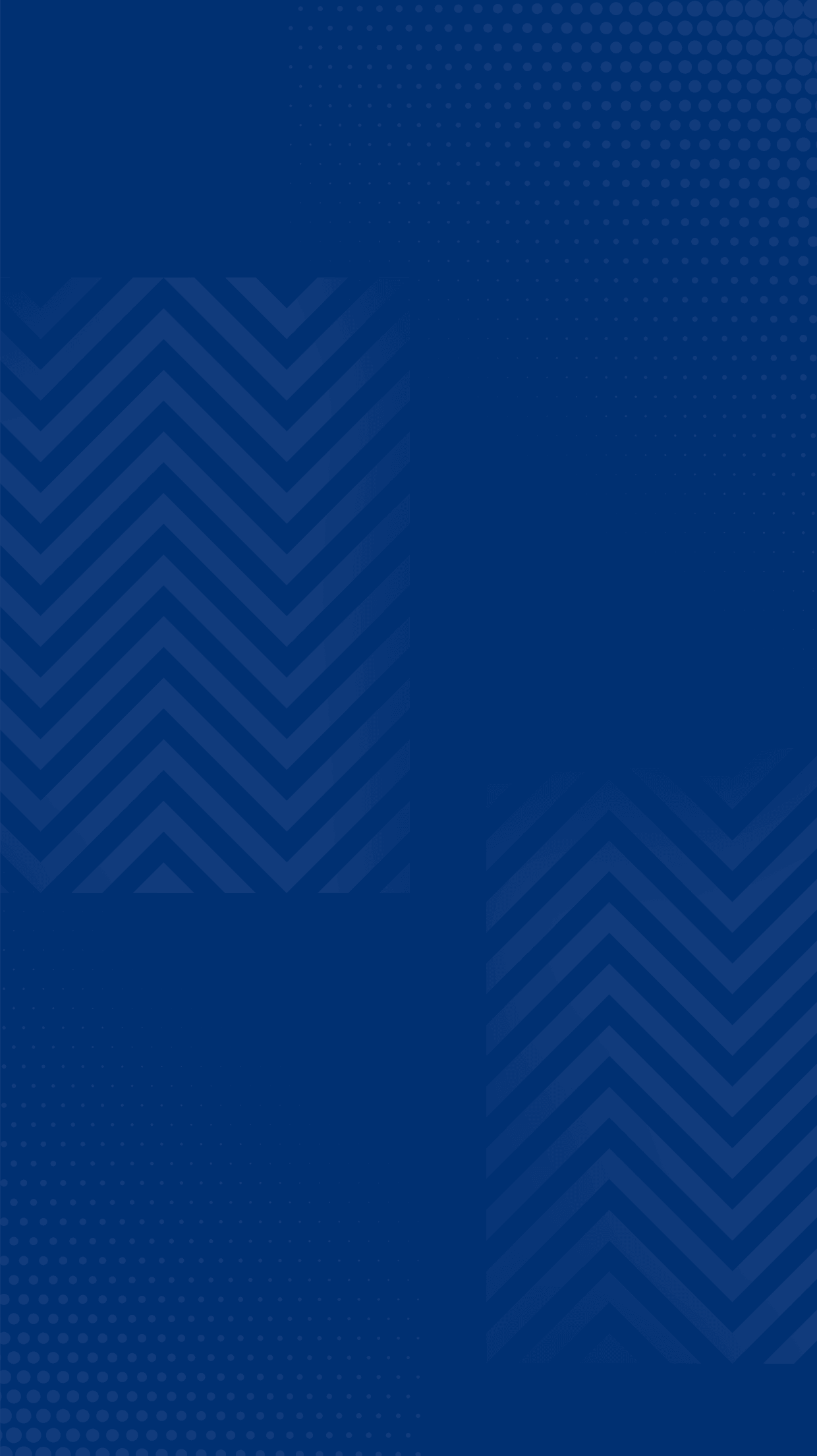 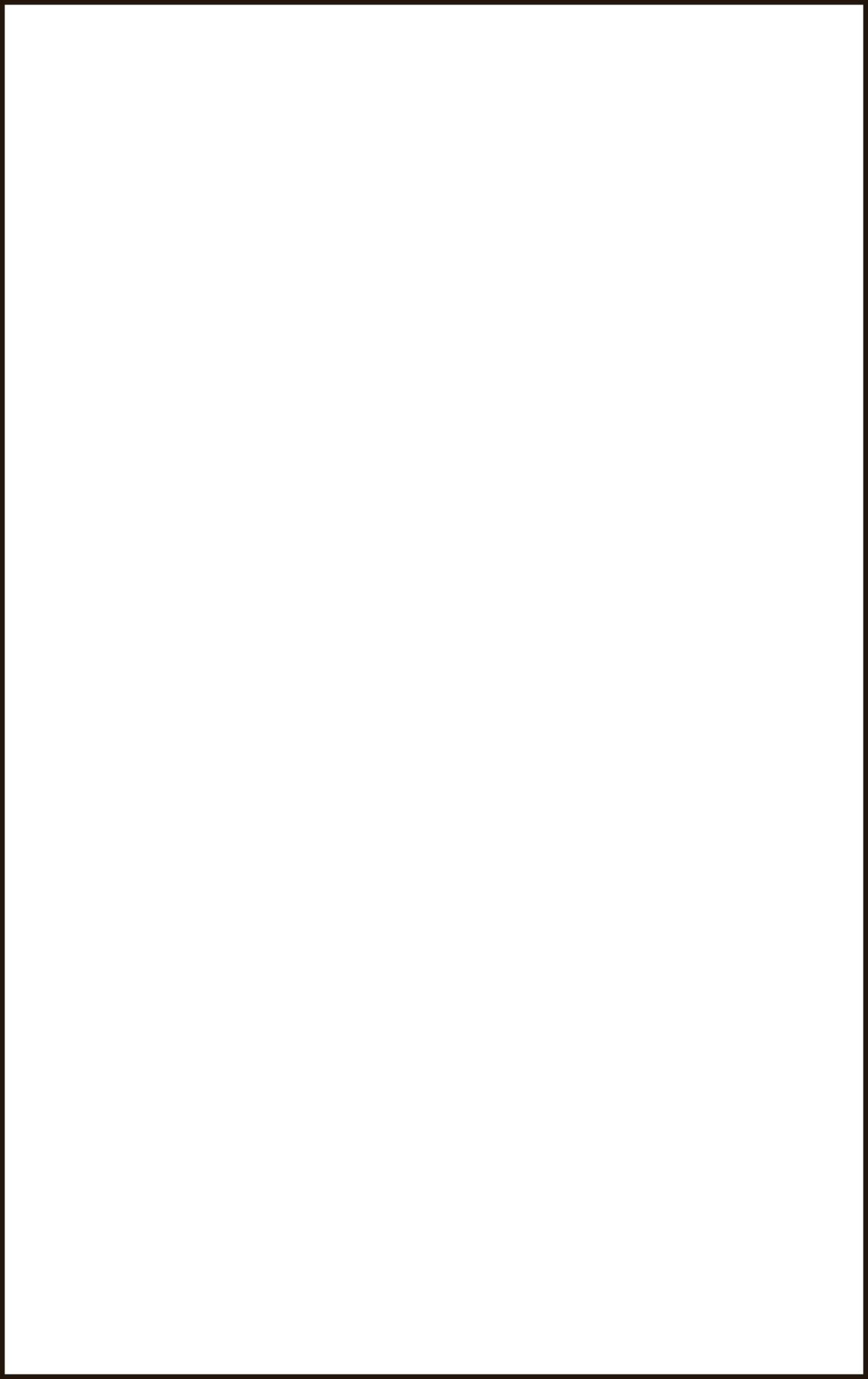 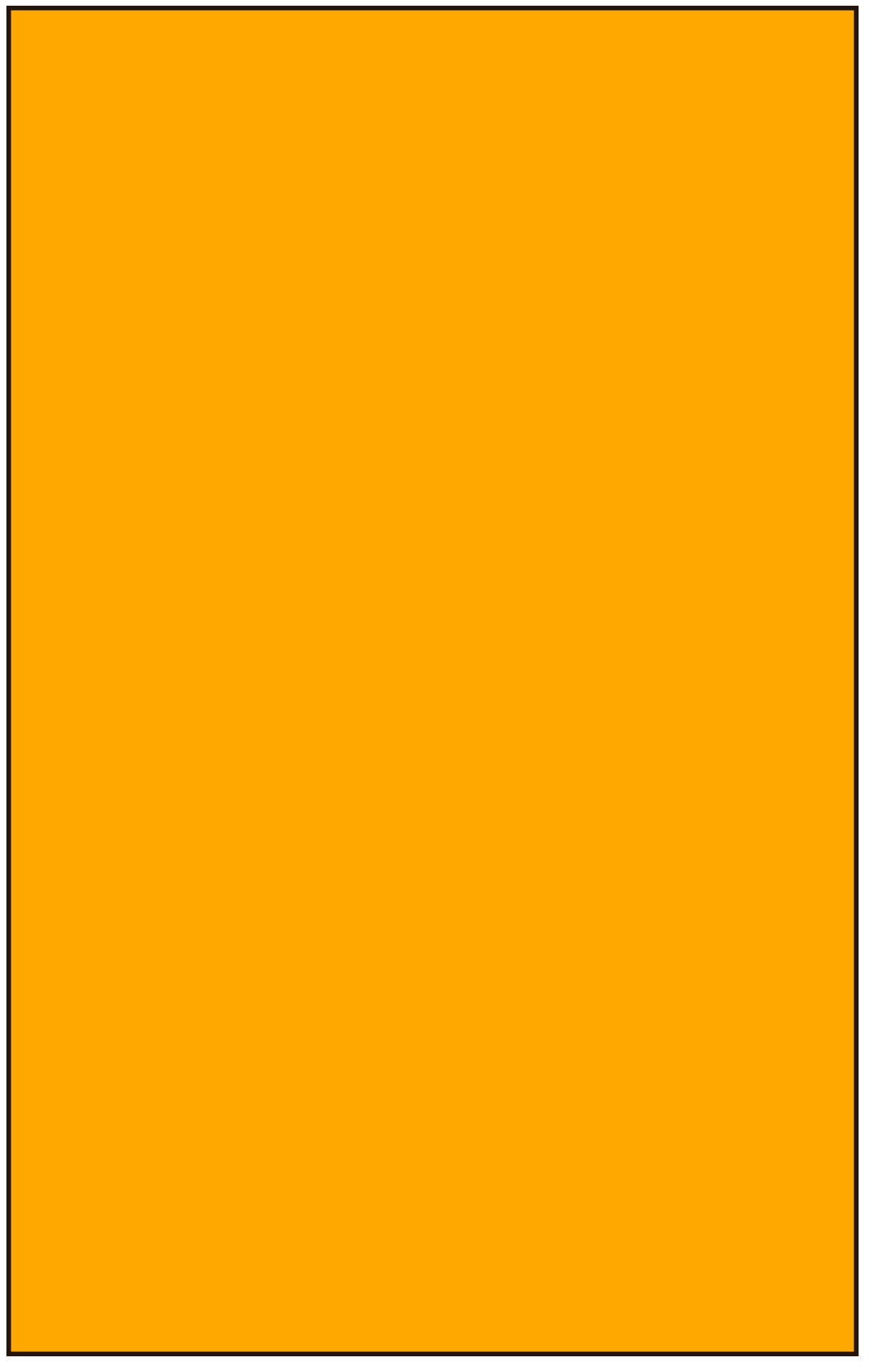 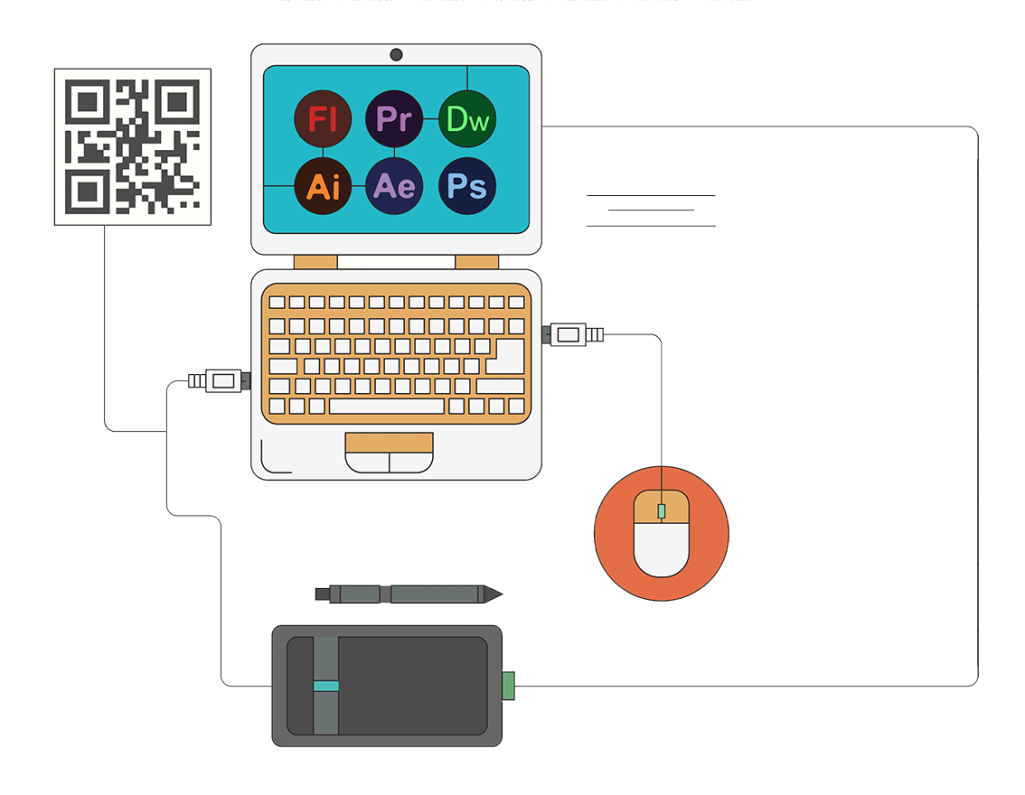 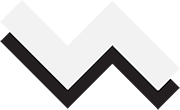 薪资福利
03
Gentle to have, but not compromise, I want to be in quiet, not strong.
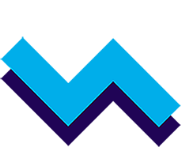 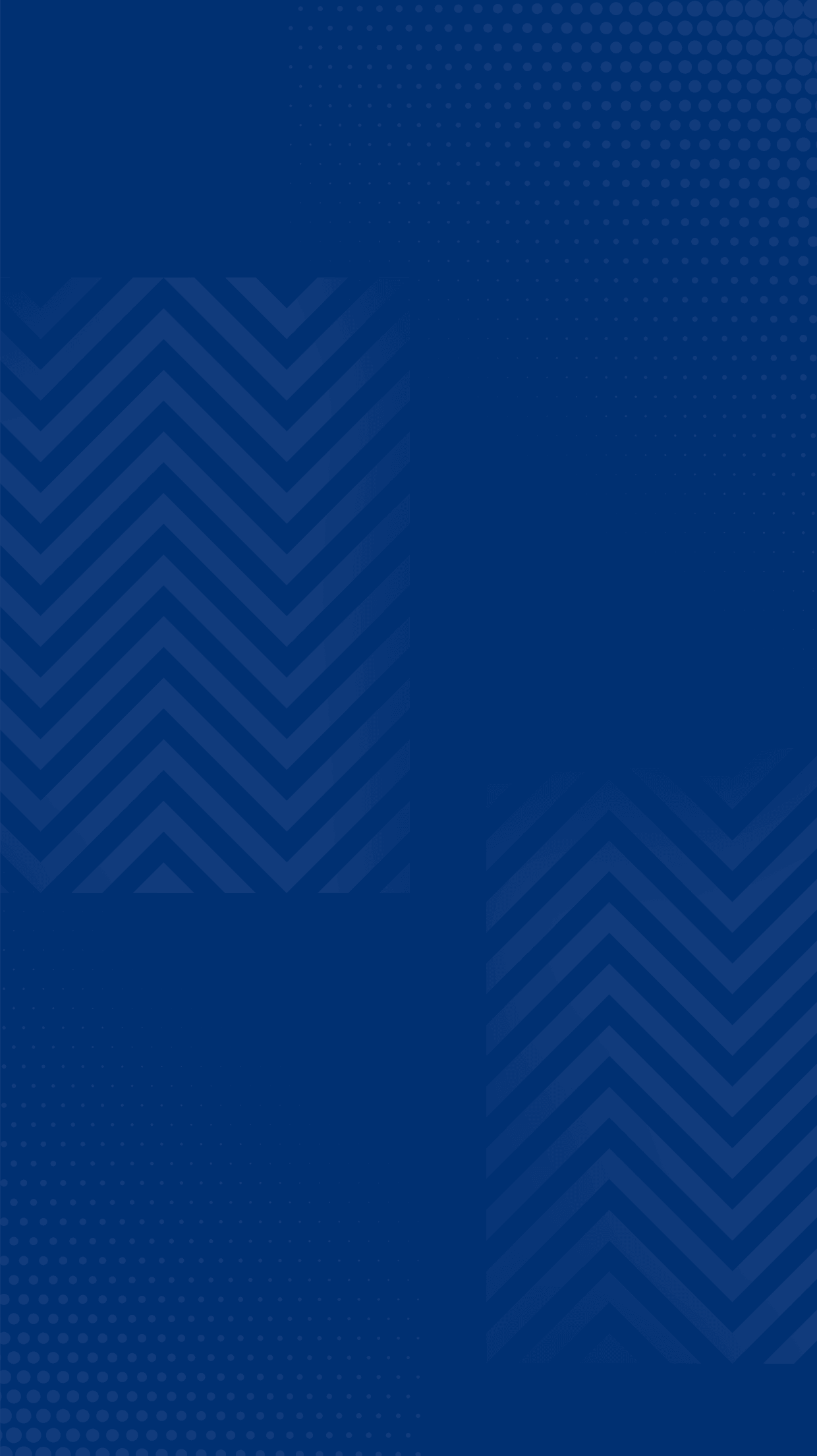 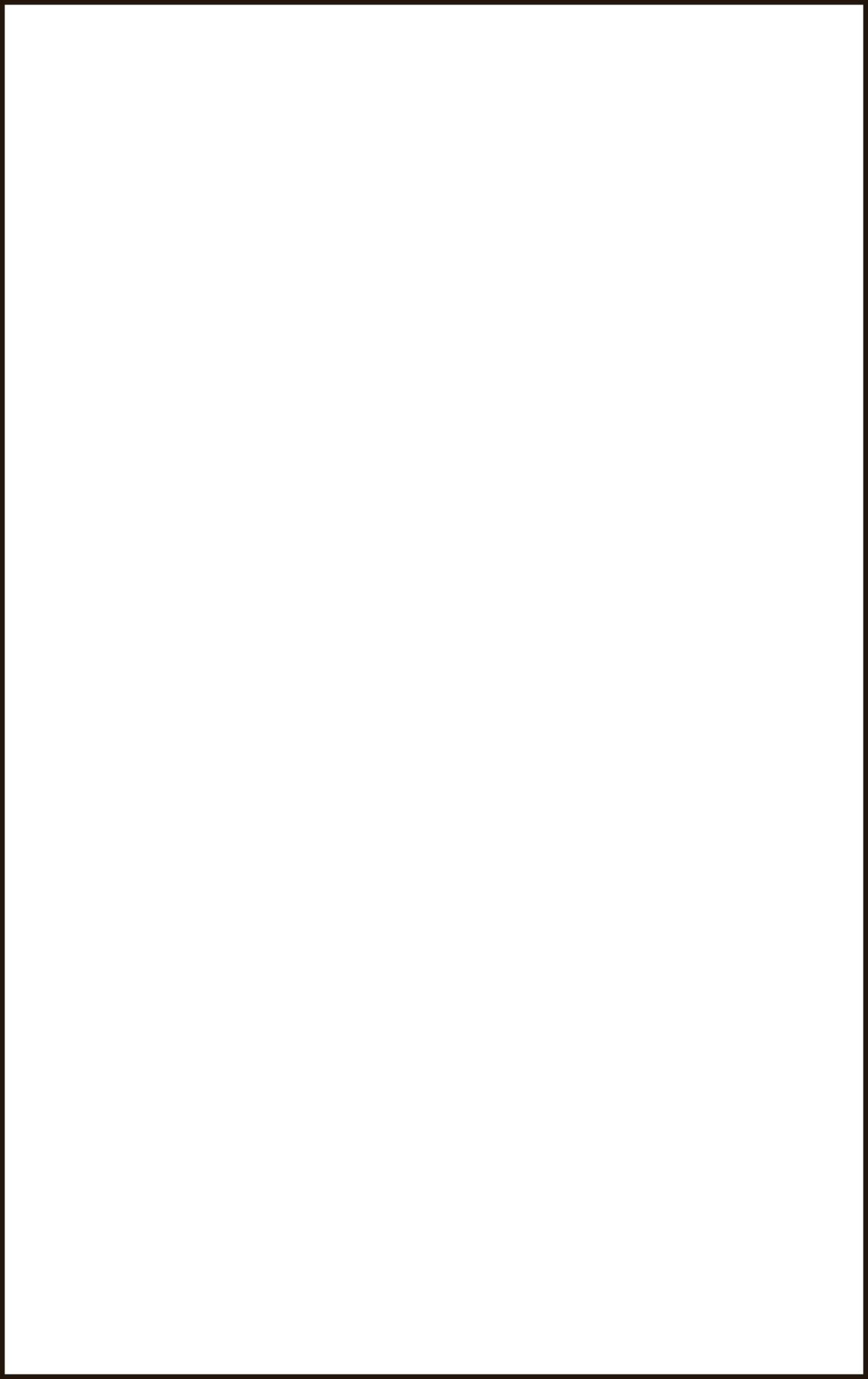 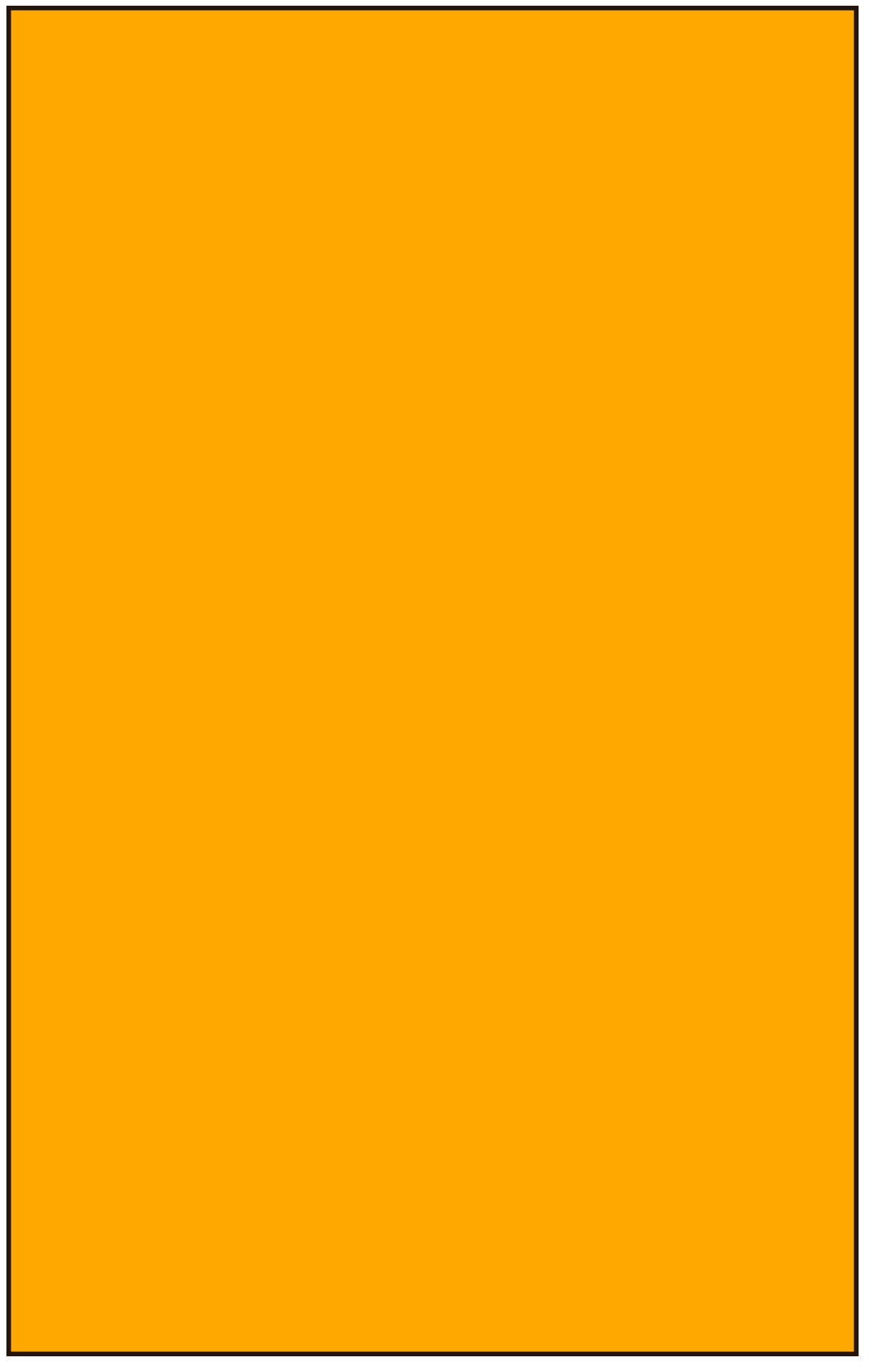 3
薪资福利
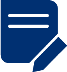 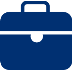 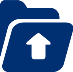 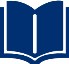 输入标题
输入标题
输入标题
输入标题
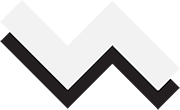 We are all too young, a lot of things don‘t yet know, don’t put the wrong loves when gardeners.
We are all too young, a lot of things don‘t yet know, don’t put the wrong loves when gardeners.
We are all too young, a lot of things don‘t yet know, don’t put the wrong loves when gardeners.
We are all too young, a lot of things don‘t yet know, don’t put the wrong loves when gardeners.
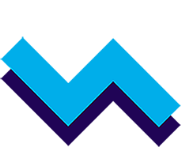 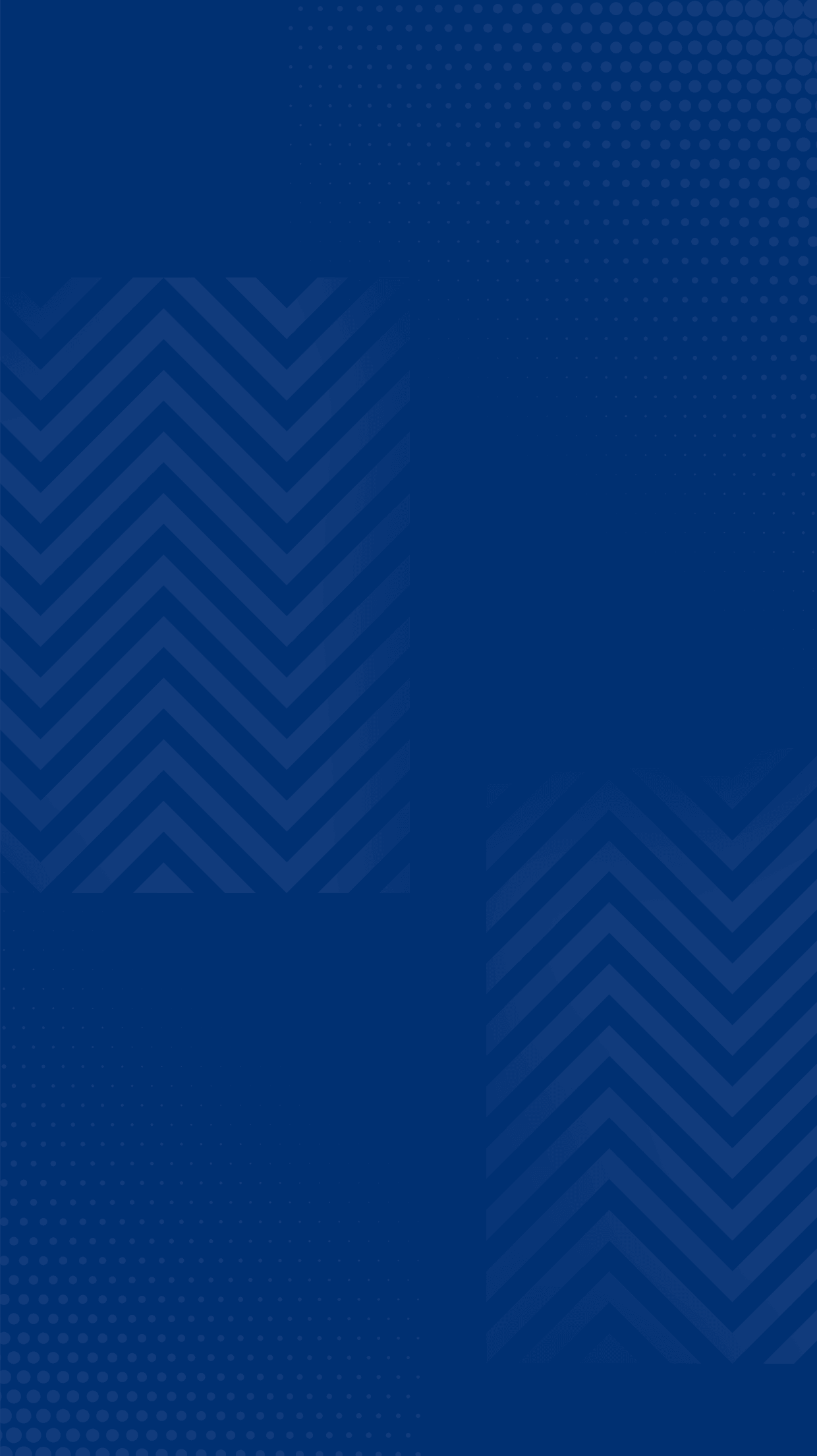 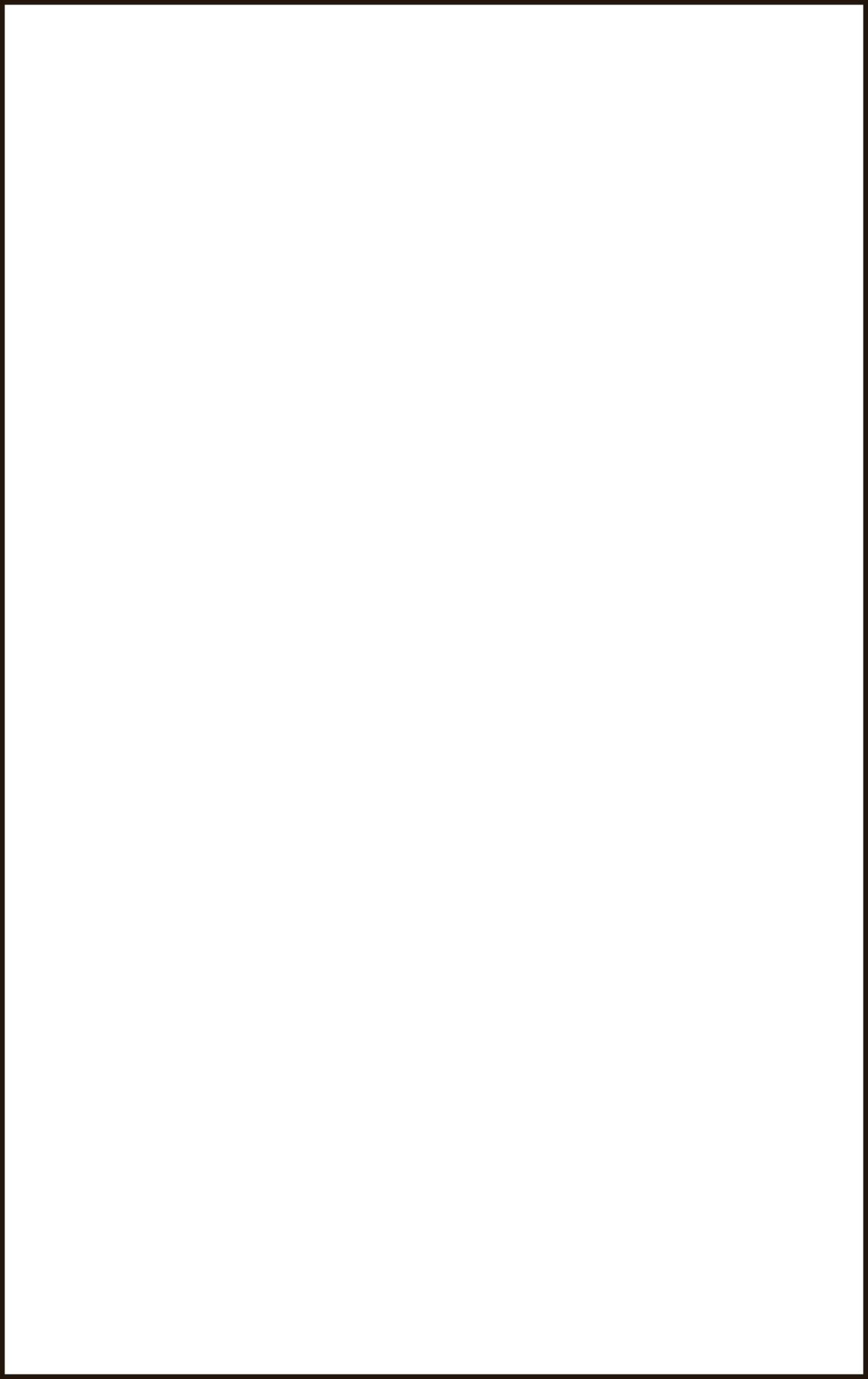 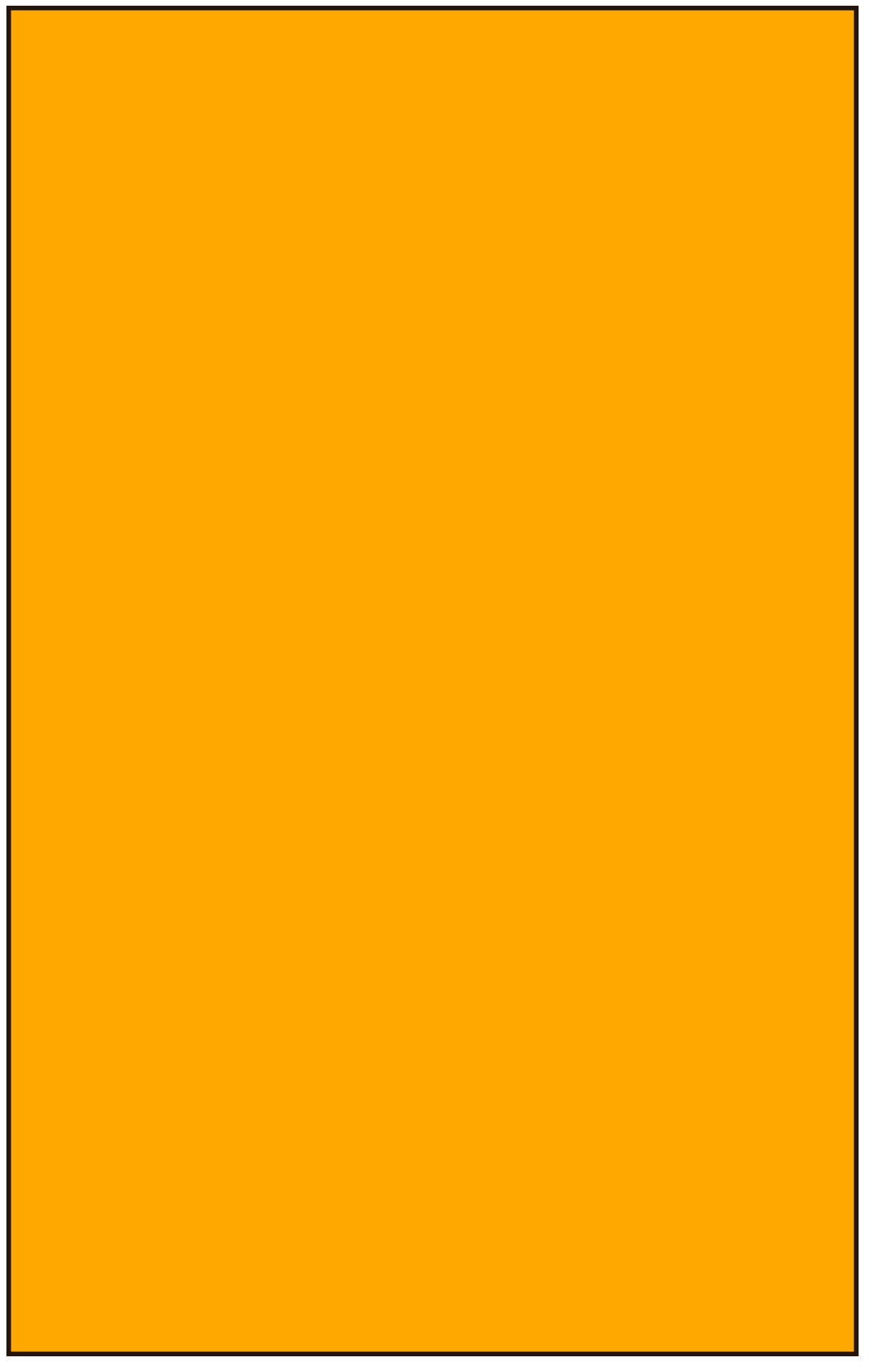 3
薪资福利
1
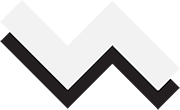 2
3
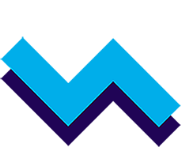 4
I'm just a sunflower, waiting for belong to me only sunshine.
I'm just a sunflower, waiting for belong to me only sunshine.
I'm just a sunflower, waiting for belong to me only sunshine.
I'm just a sunflower, waiting for belong to me only sunshine.
标题添加
标题添加
标题添加
标题添加
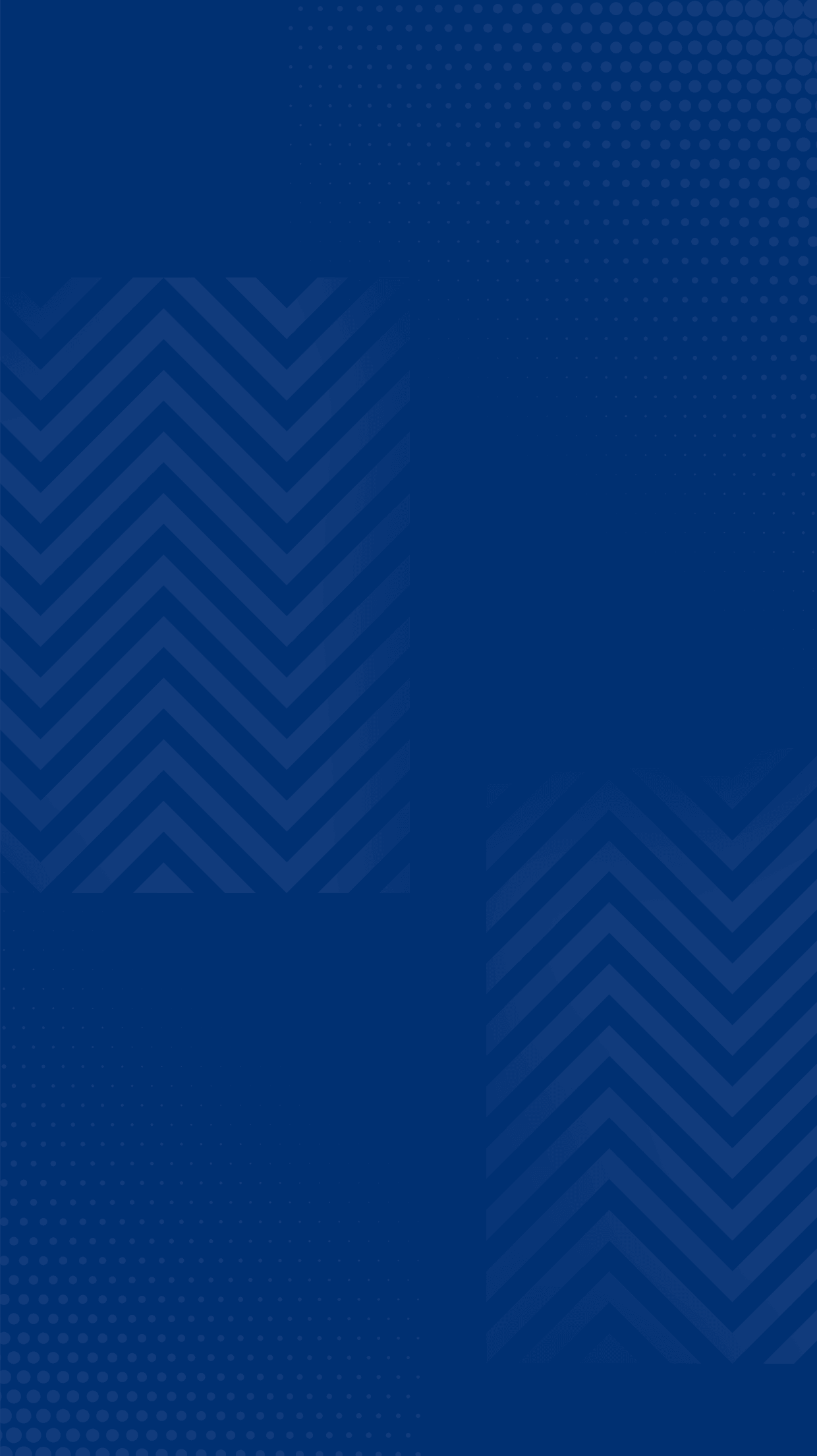 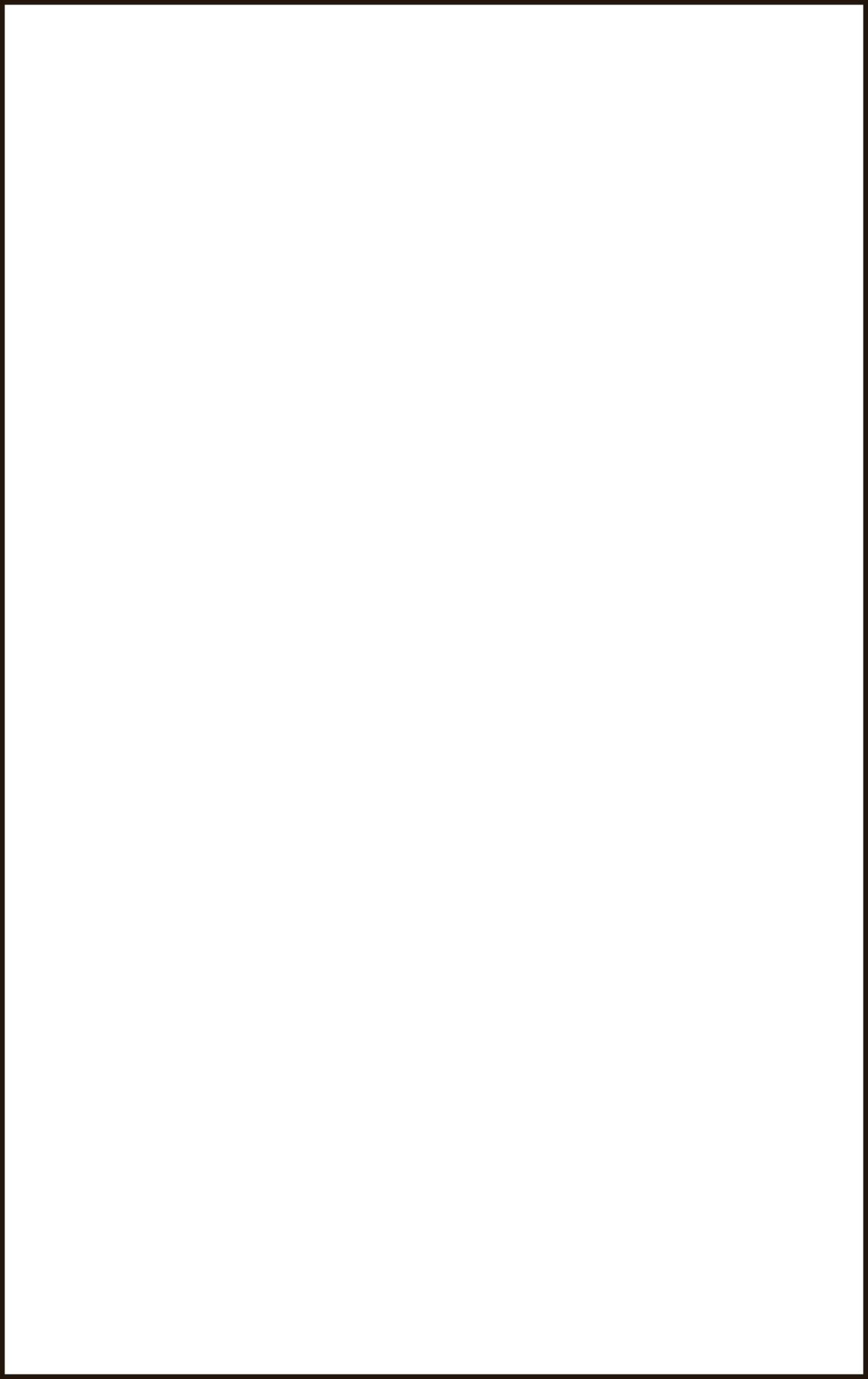 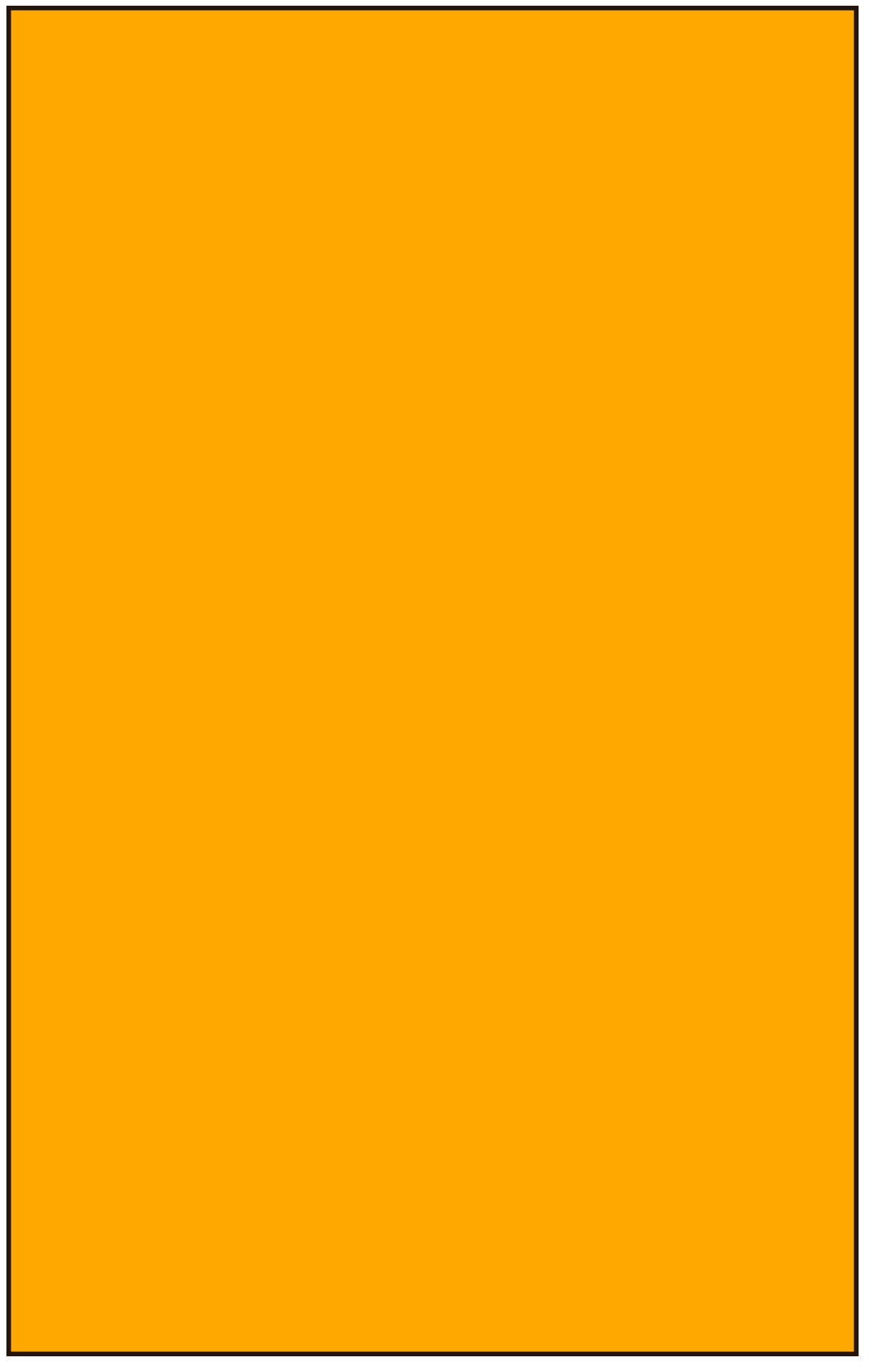 3
薪资福利
RECRUITMENT
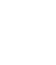 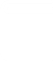 ——SPACE DREAM——
We are all too young, a lot of things don‘t yet know, don’t put the wrong loves when gardeners.
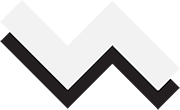 The life most of the time, commitments equals to constrain, reluctantly we yearn for bound. We are all too young, a lot of things don't yet know.
The life most of the time, commitments equals to constrain, reluctantly we yearn for bound. We are all too young, a lot of things don't yet know.
We are all too young, a lot of things don‘t yet know, don’t put the wrong loves when gardeners.
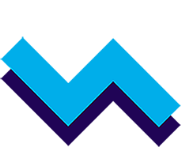 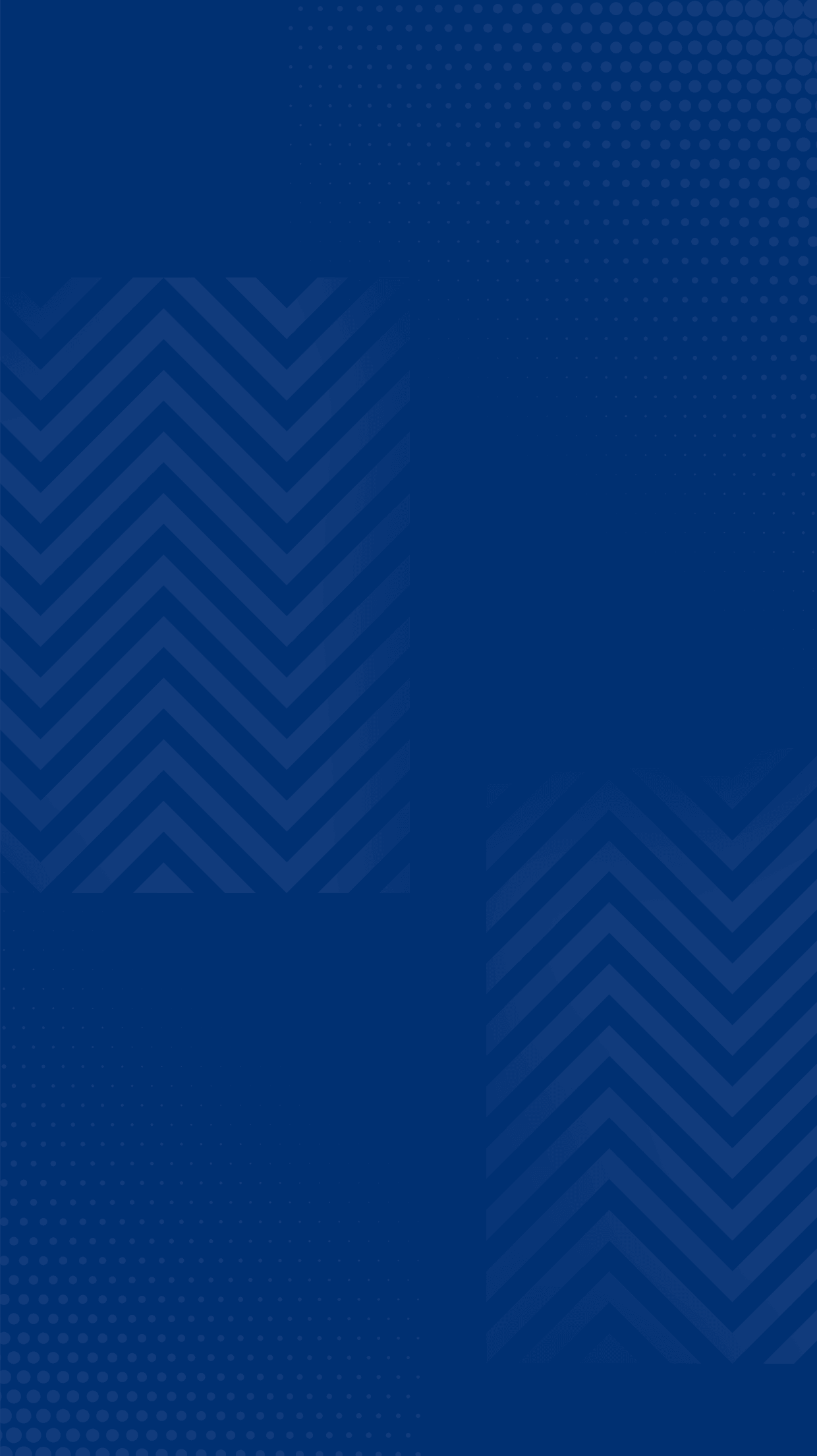 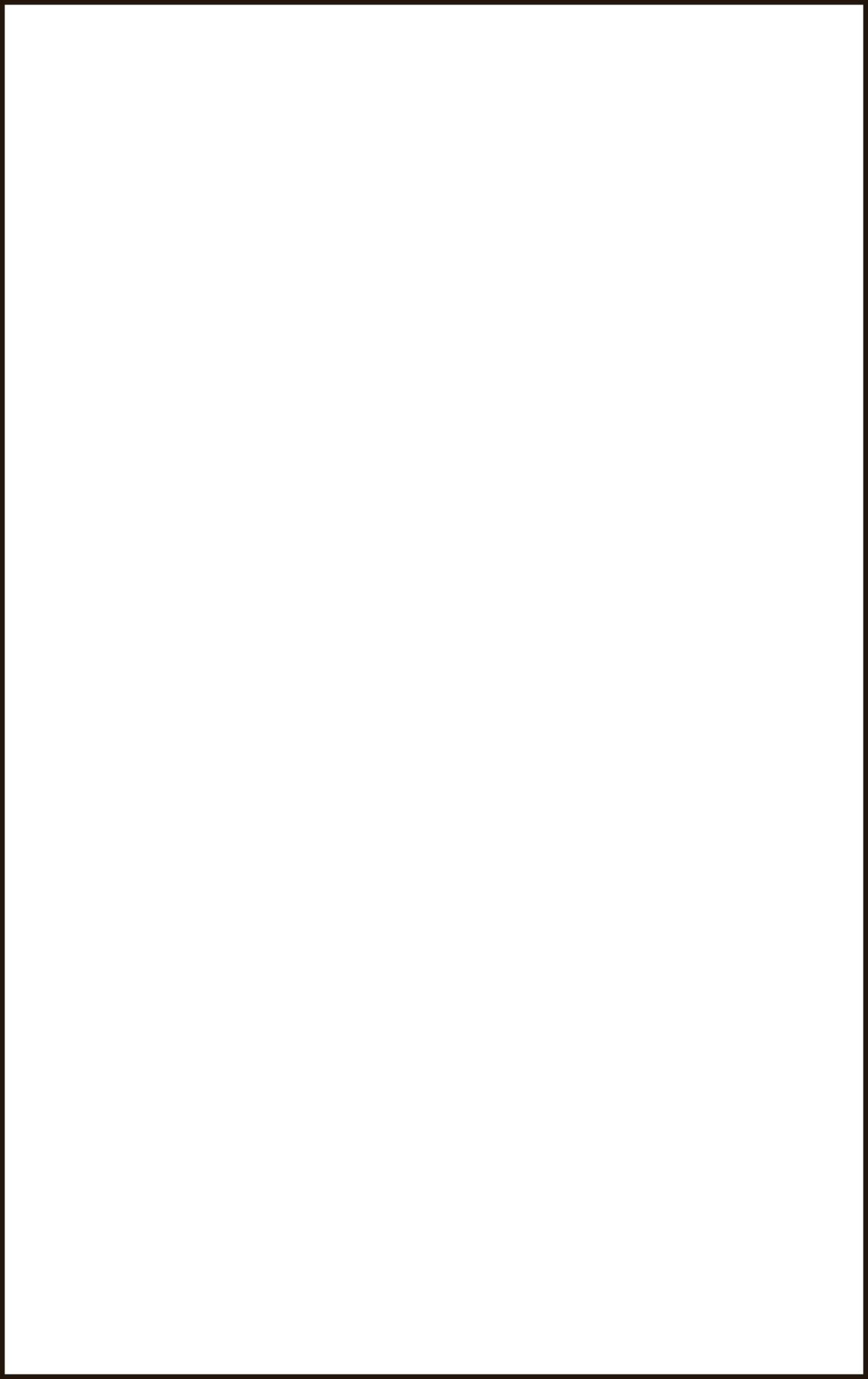 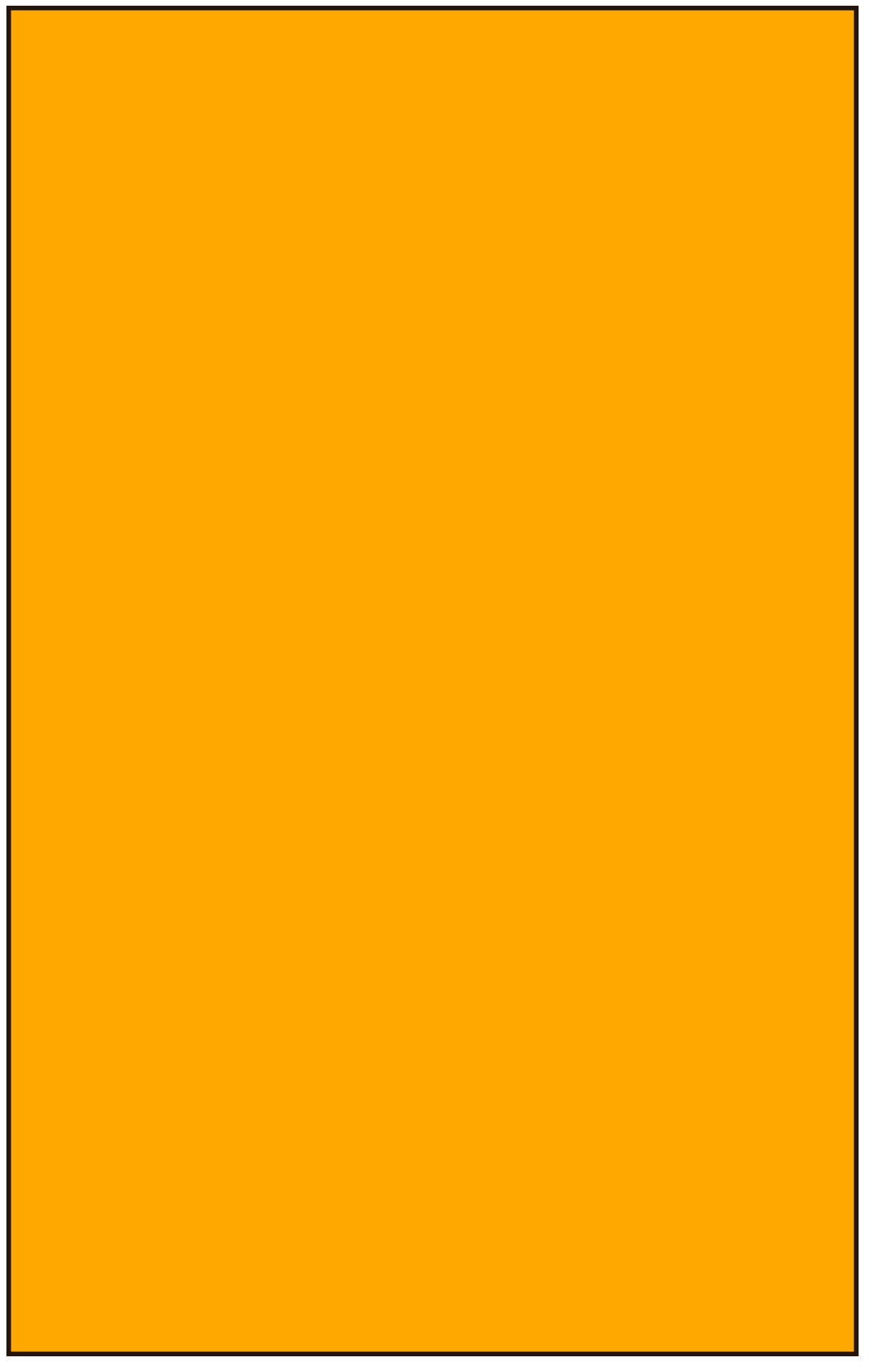 3
薪资福利
We are all too young, a lot of things don‘t yet know, don’t put the wrong loves when gardeners.
4
We are all too young, a lot of things don‘t yet know, don’t put the wrong loves when gardeners.
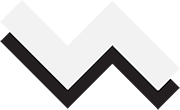 We are all too young, a lot of things don‘t yet know, don’t put the wrong loves when gardeners.
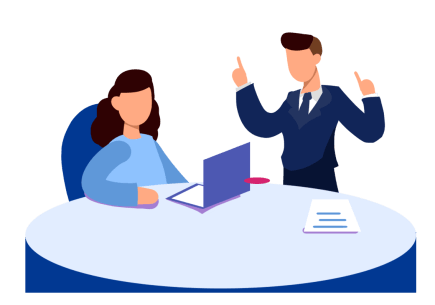 2
3
We are all too young, a lot of things don‘t yet know, don’t put the wrong loves when gardeners.
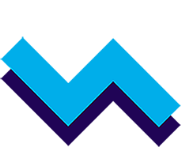 1
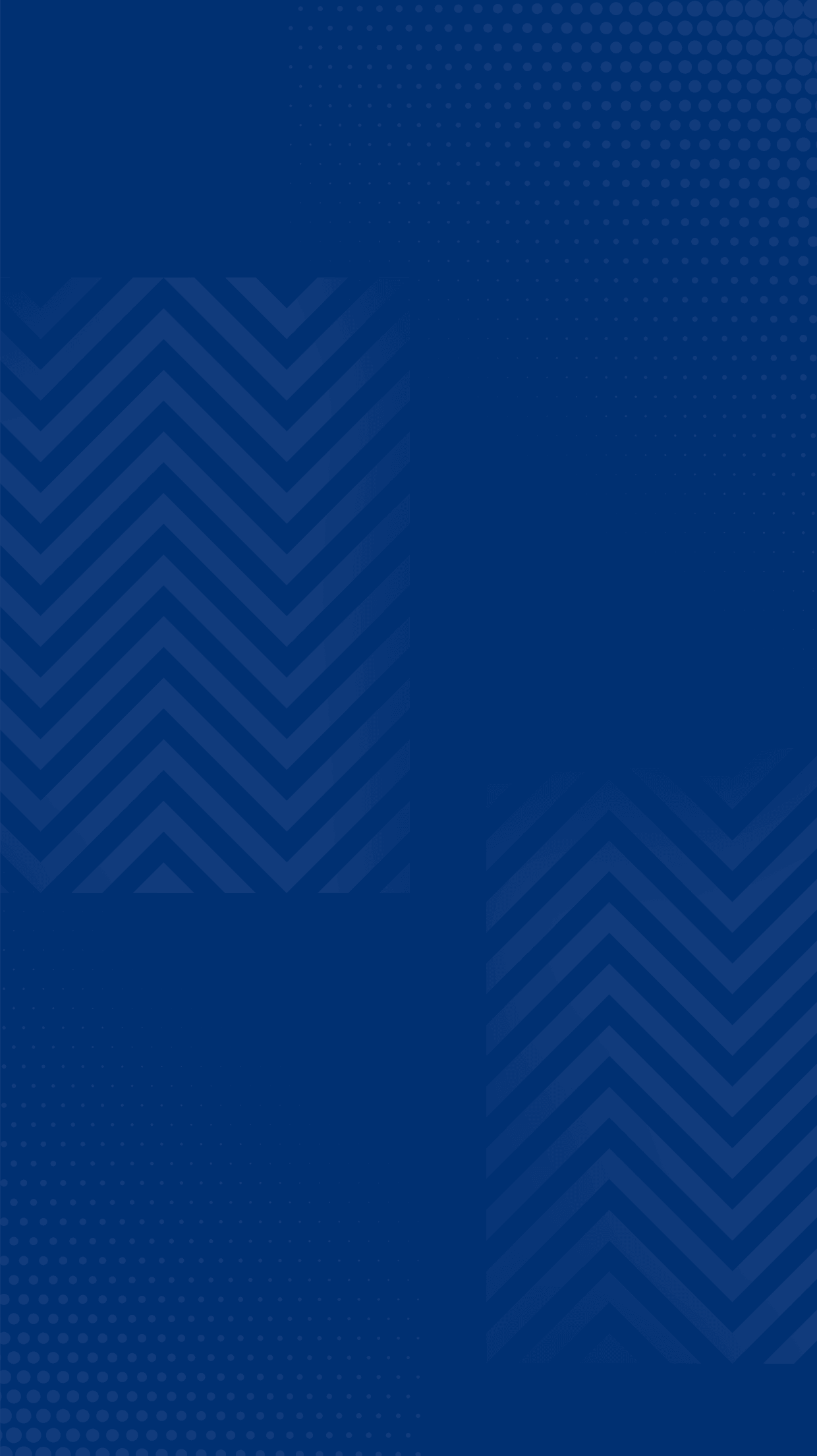 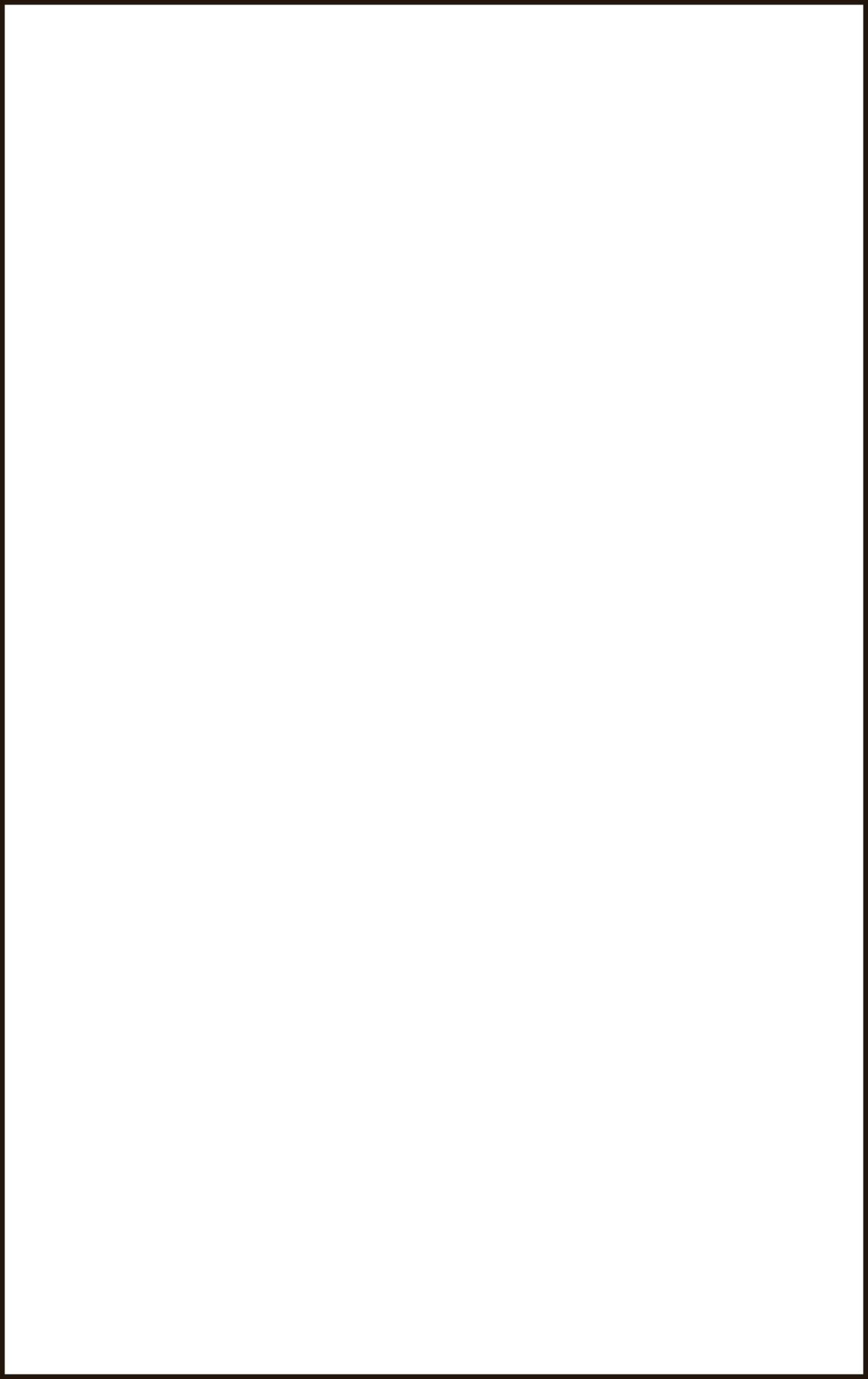 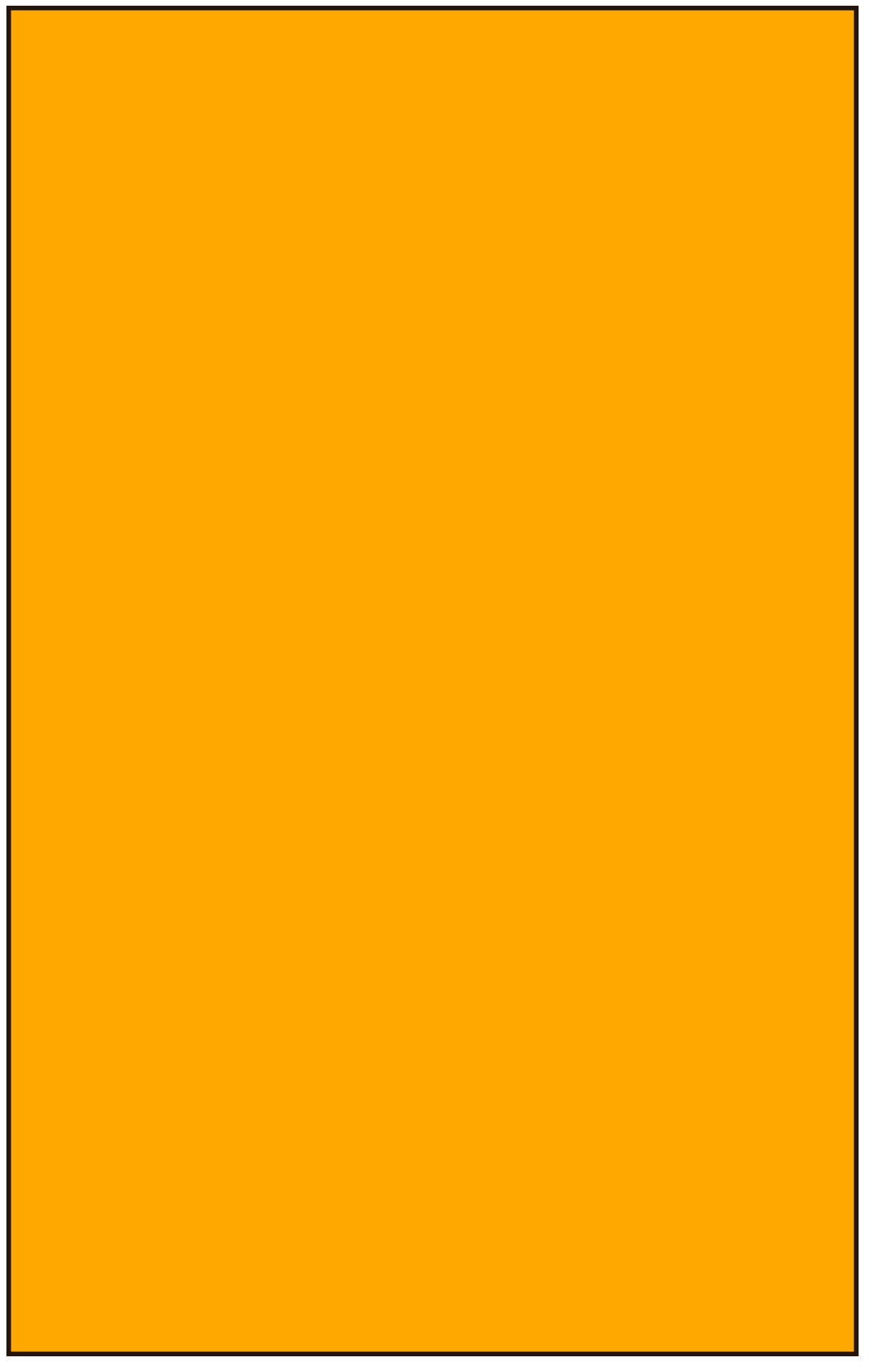 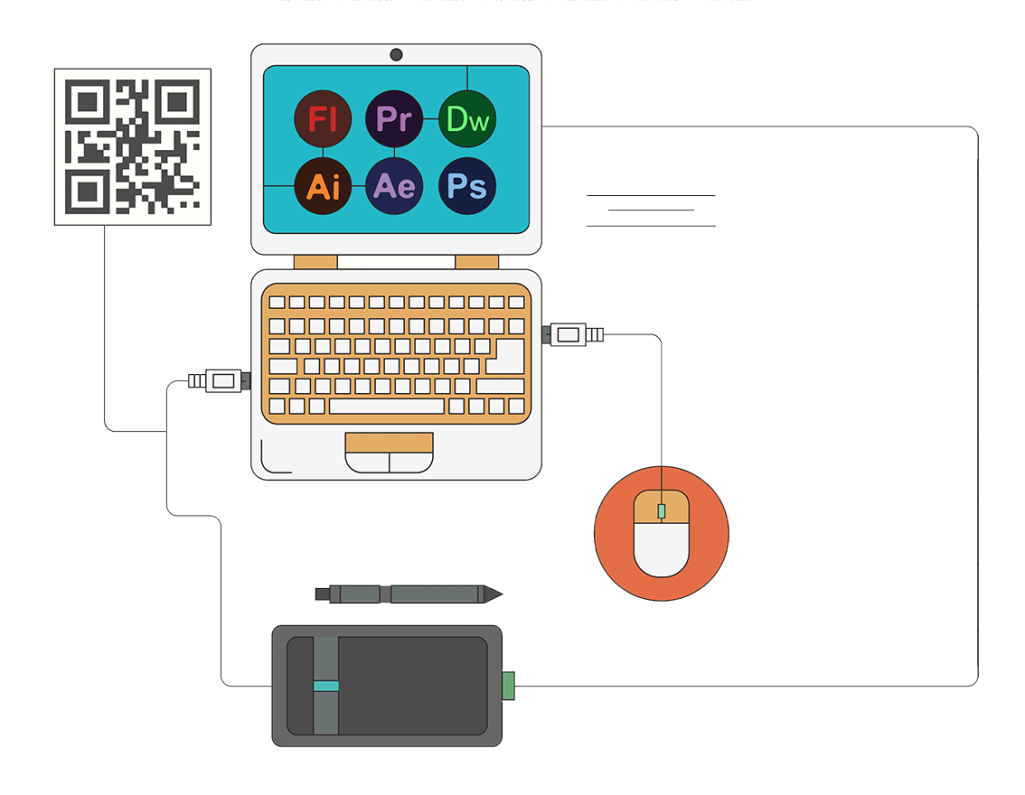 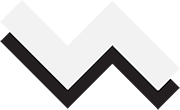 招聘流程
04
Gentle to have, but not compromise, I want to be in quiet, not strong.
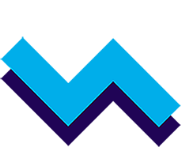 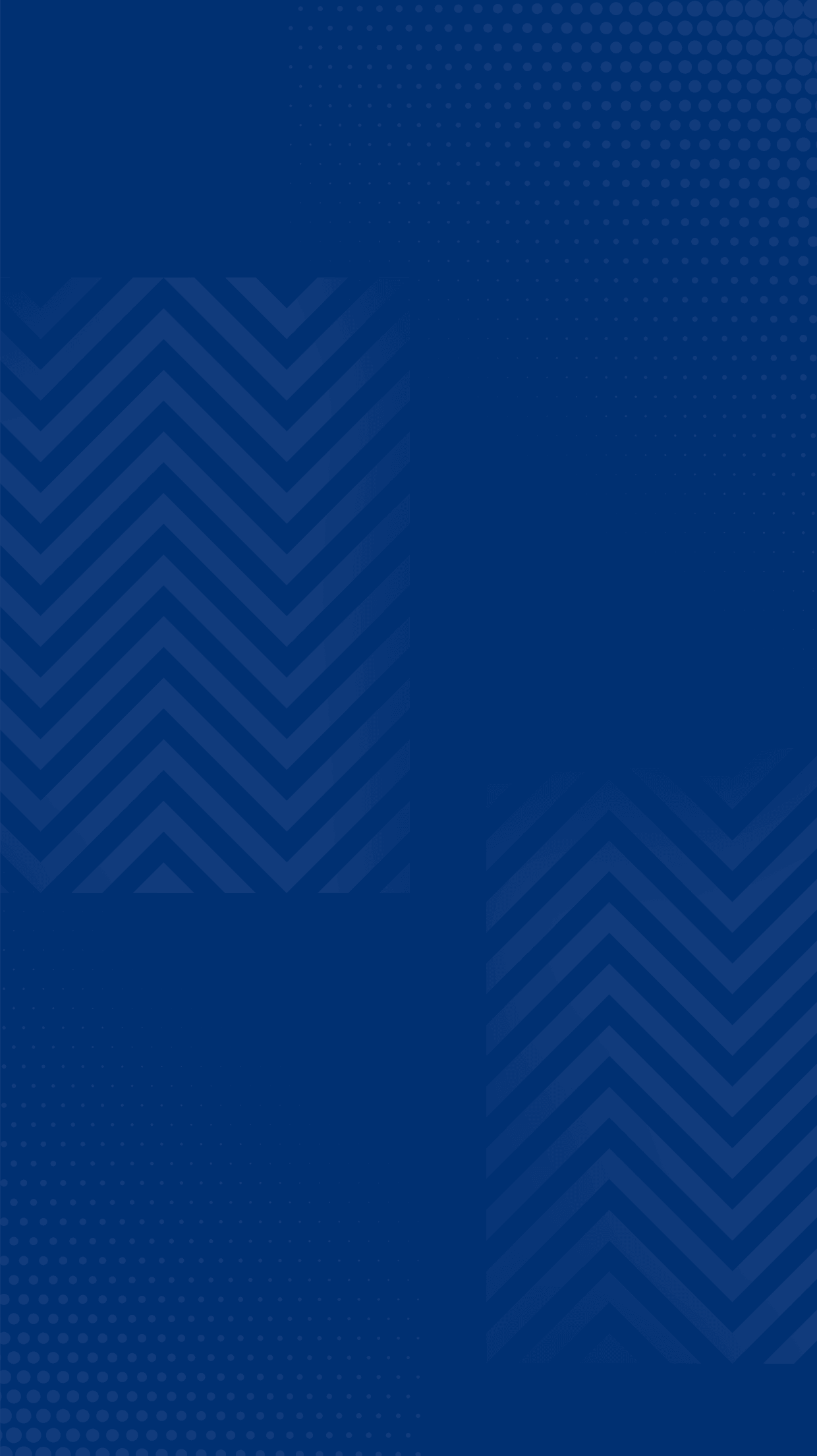 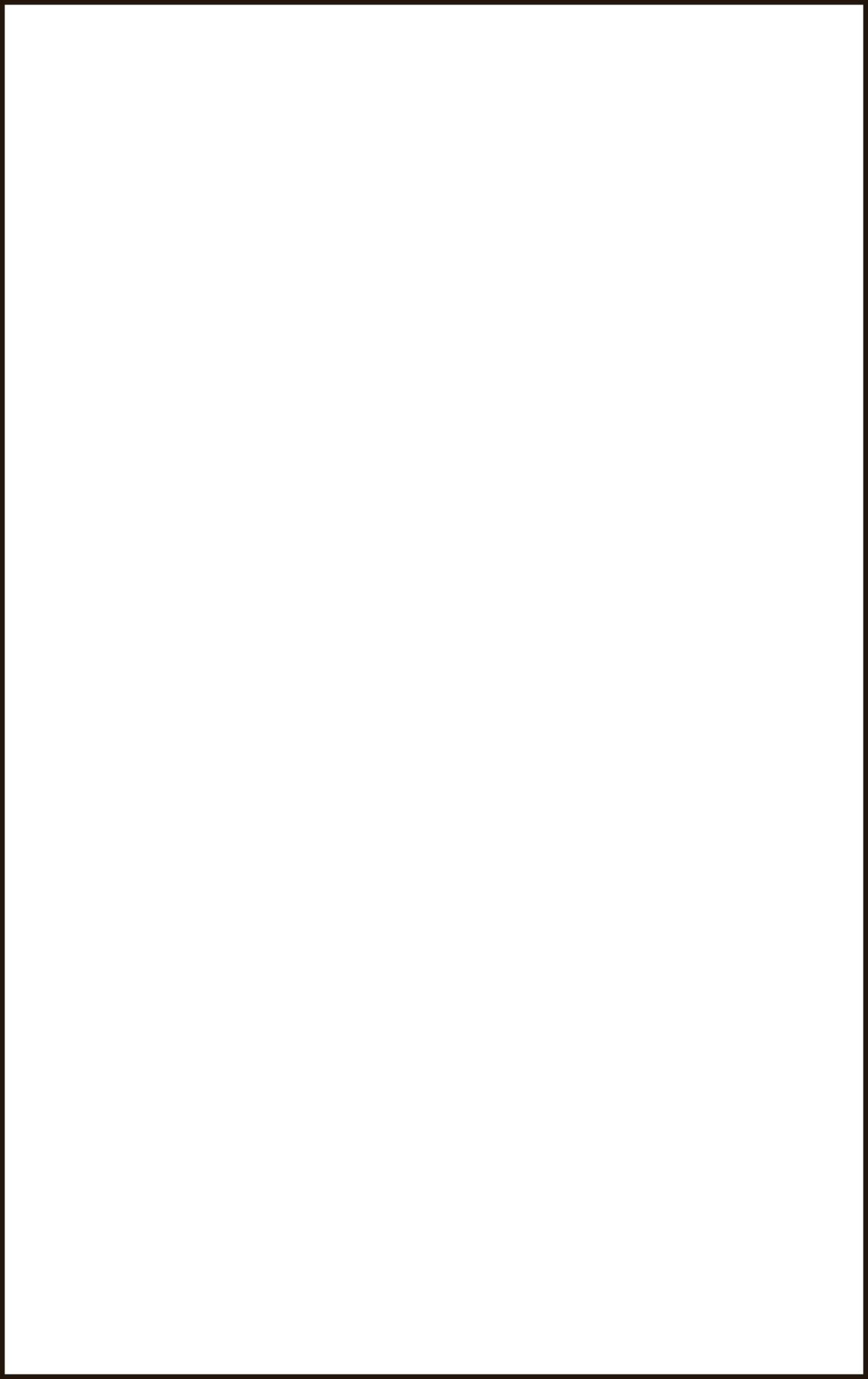 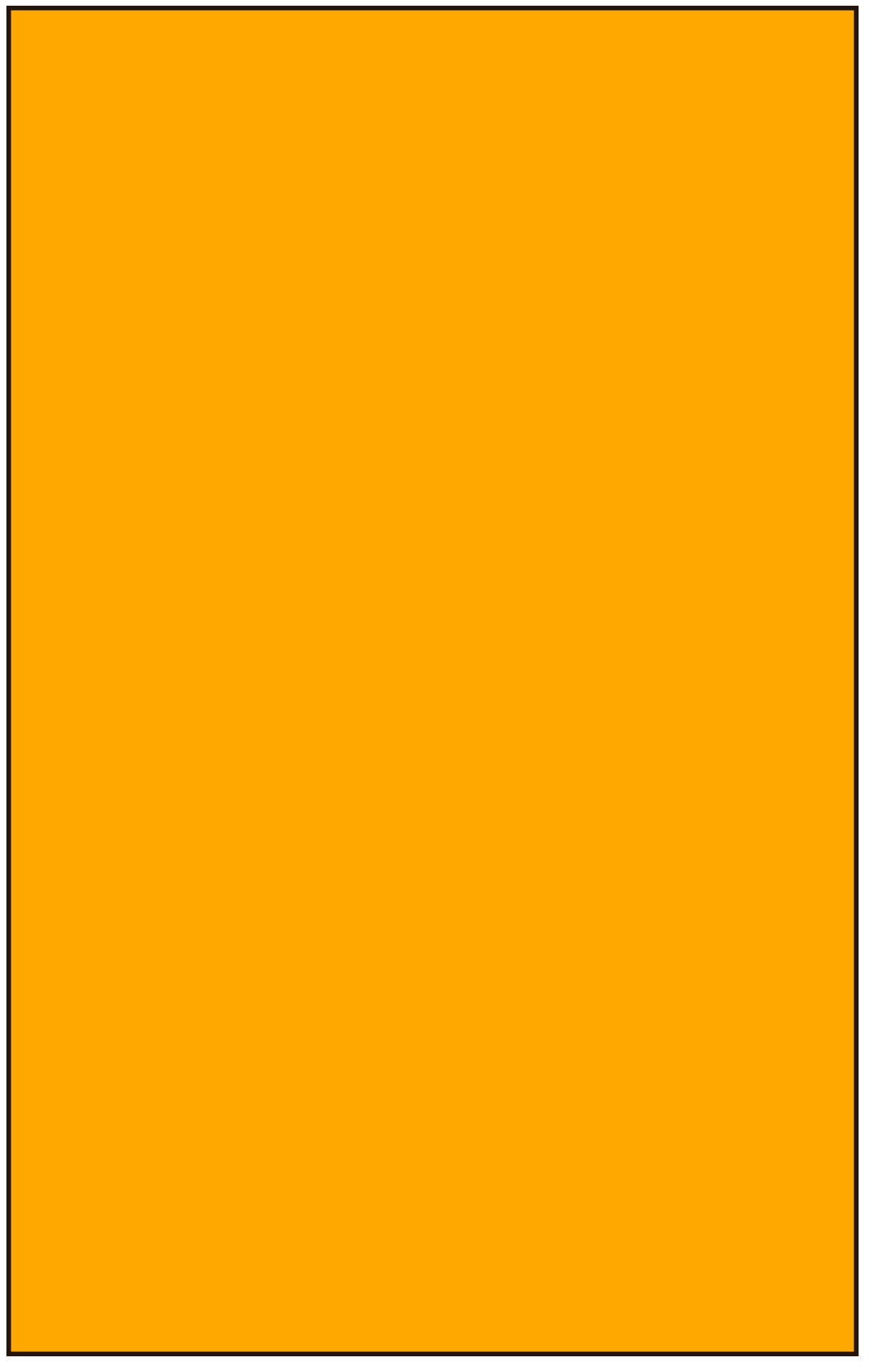 4
招聘流程
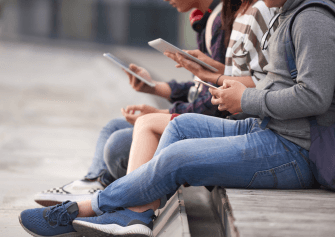 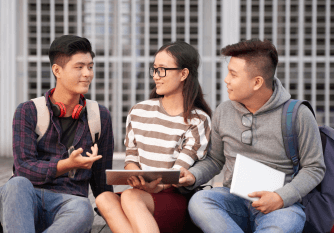 We are all too young, a lot of things don‘t yet know, don’t put the wrong loves when gardeners.
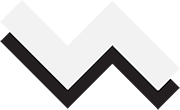 输入标题
输入标题
输入标题
We are all too young, a lot of things don‘t yet know, don’t put the wrong loves when gardeners.
We are all too young, a lot of things don‘t yet know, don’t put the wrong loves when gardeners.
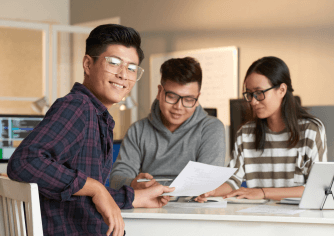 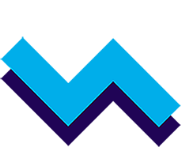 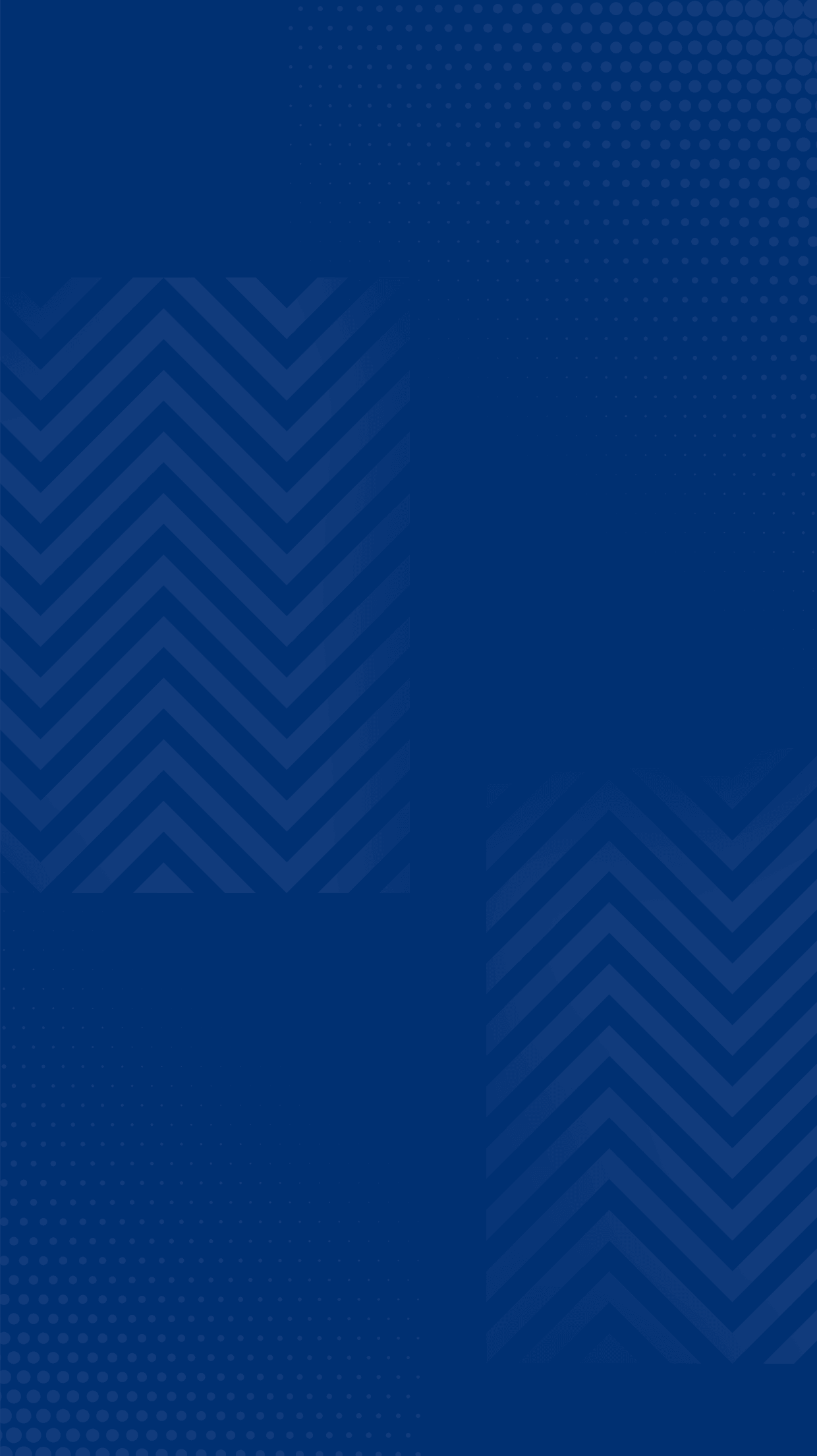 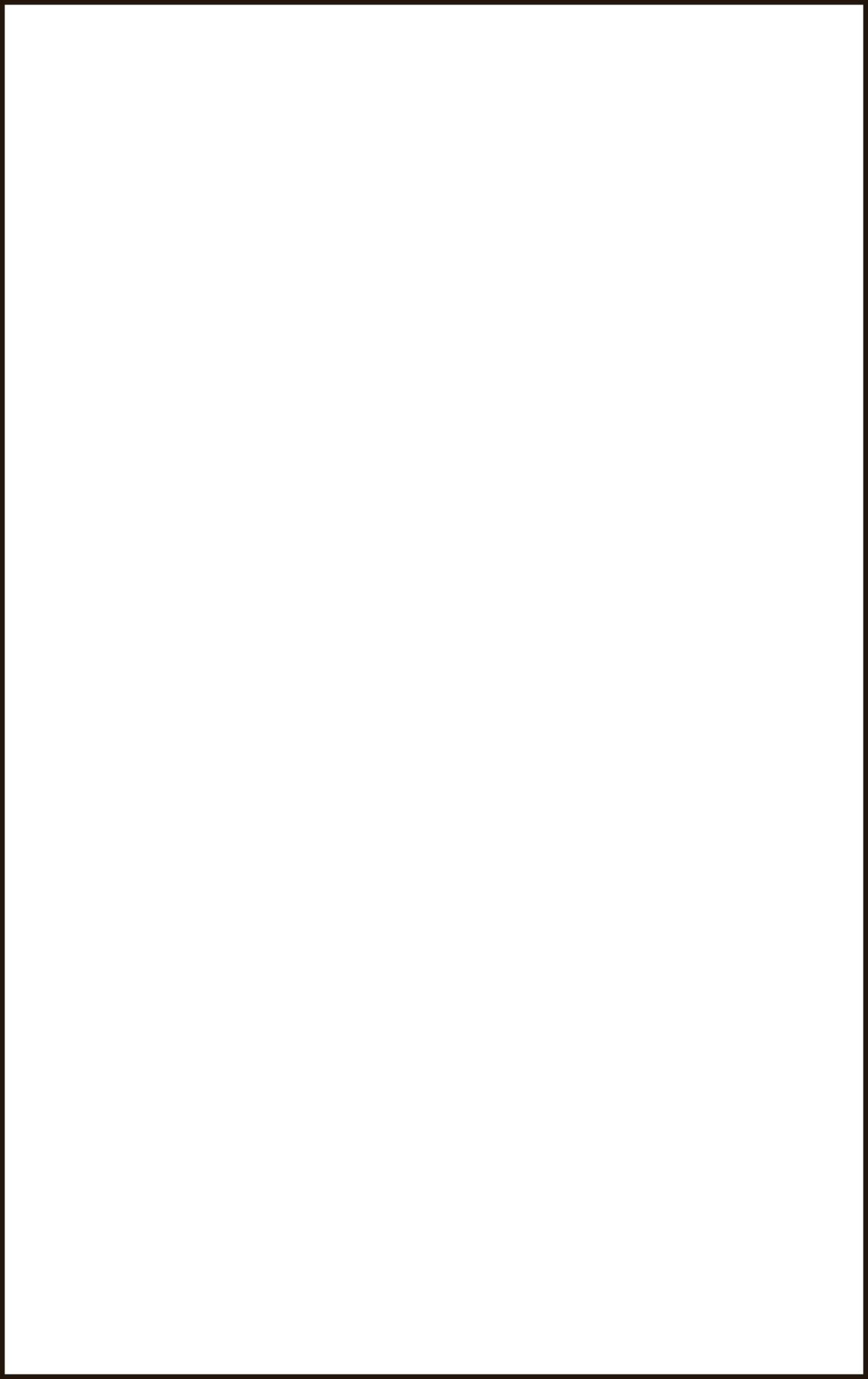 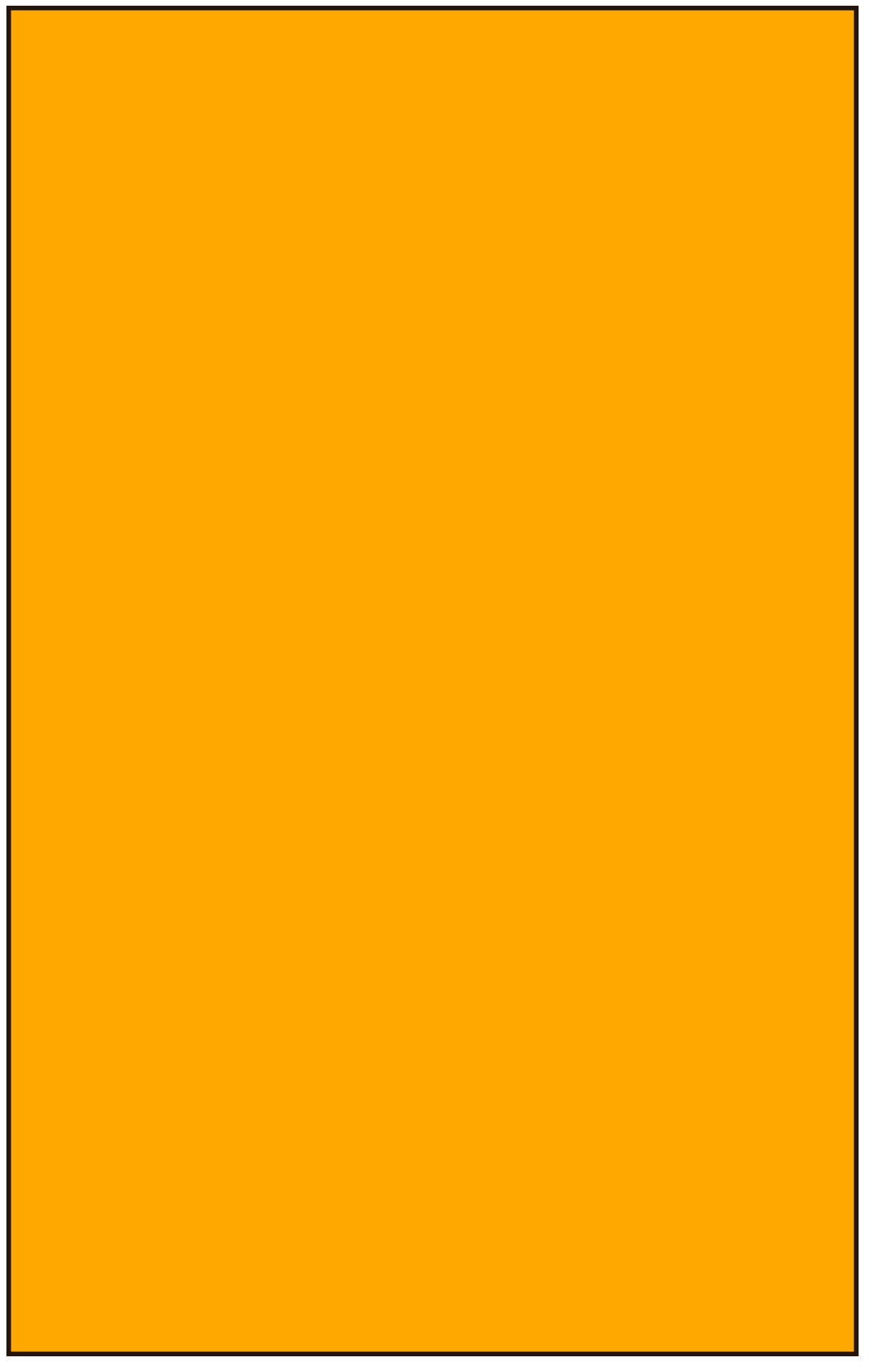 4
招聘流程
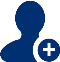 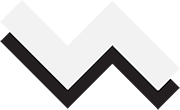 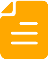 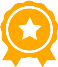 输入标题
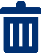 输入标题
输入标题
输入标题
I'm just a sunflower, waiting for belong to me only sunshine.
We are all too young, a lot of things don‘t yet know, don’t put the wrong loves when gardeners.
I'm just a sunflower, waiting for belong to me only sunshine.
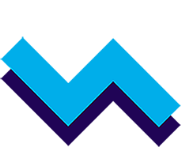 I'm just a sunflower, waiting for belong to me only sunshine.
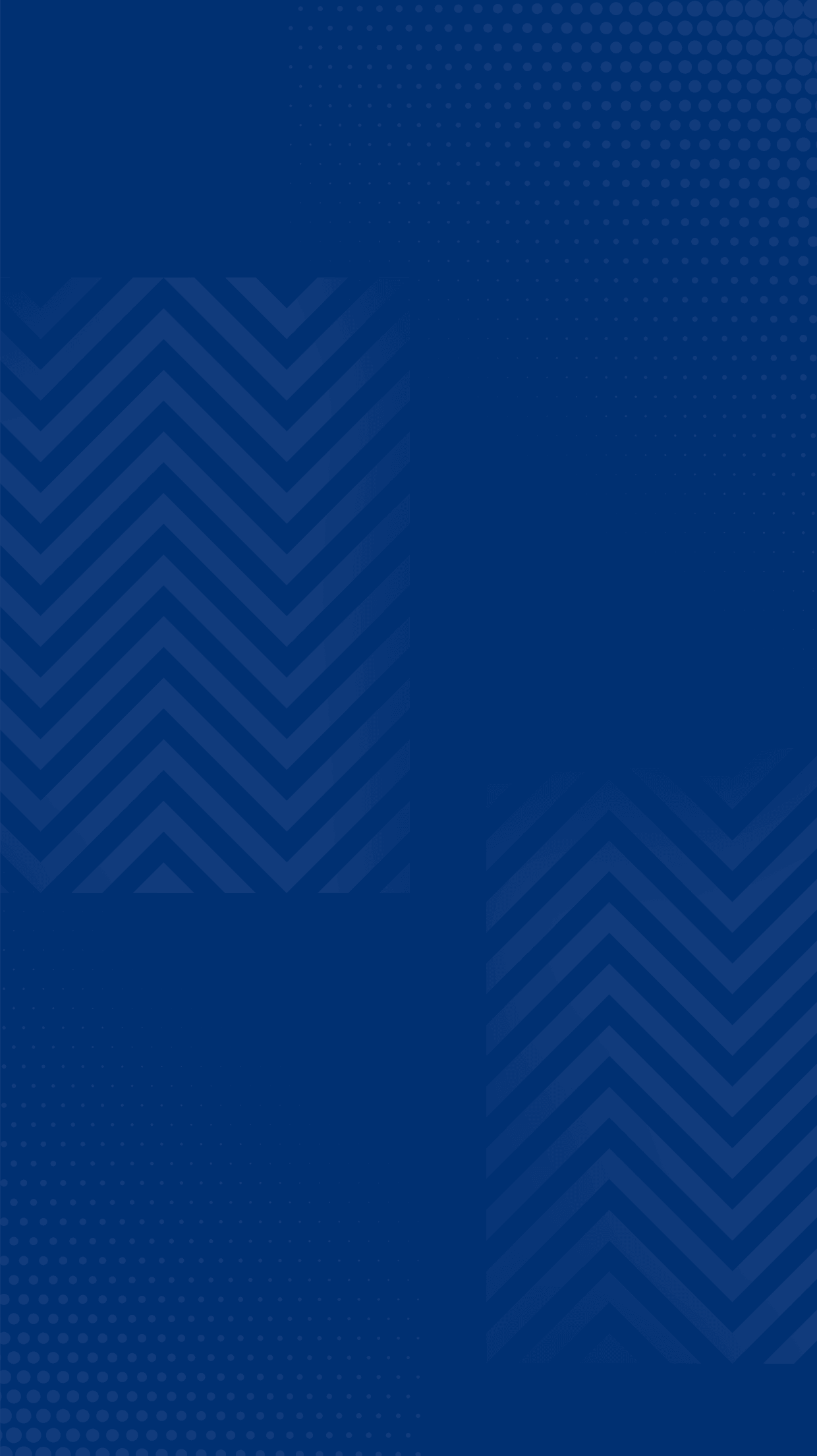 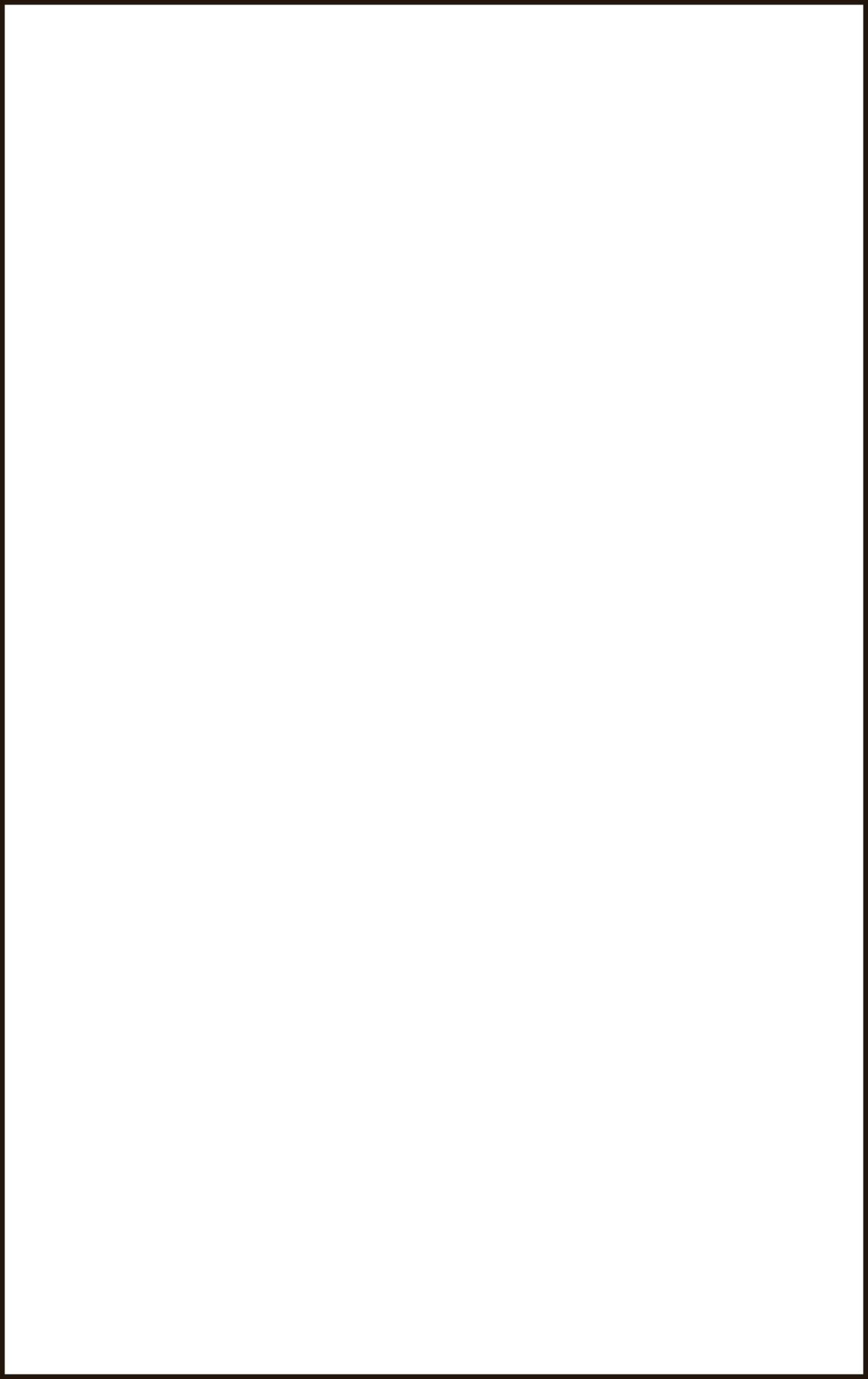 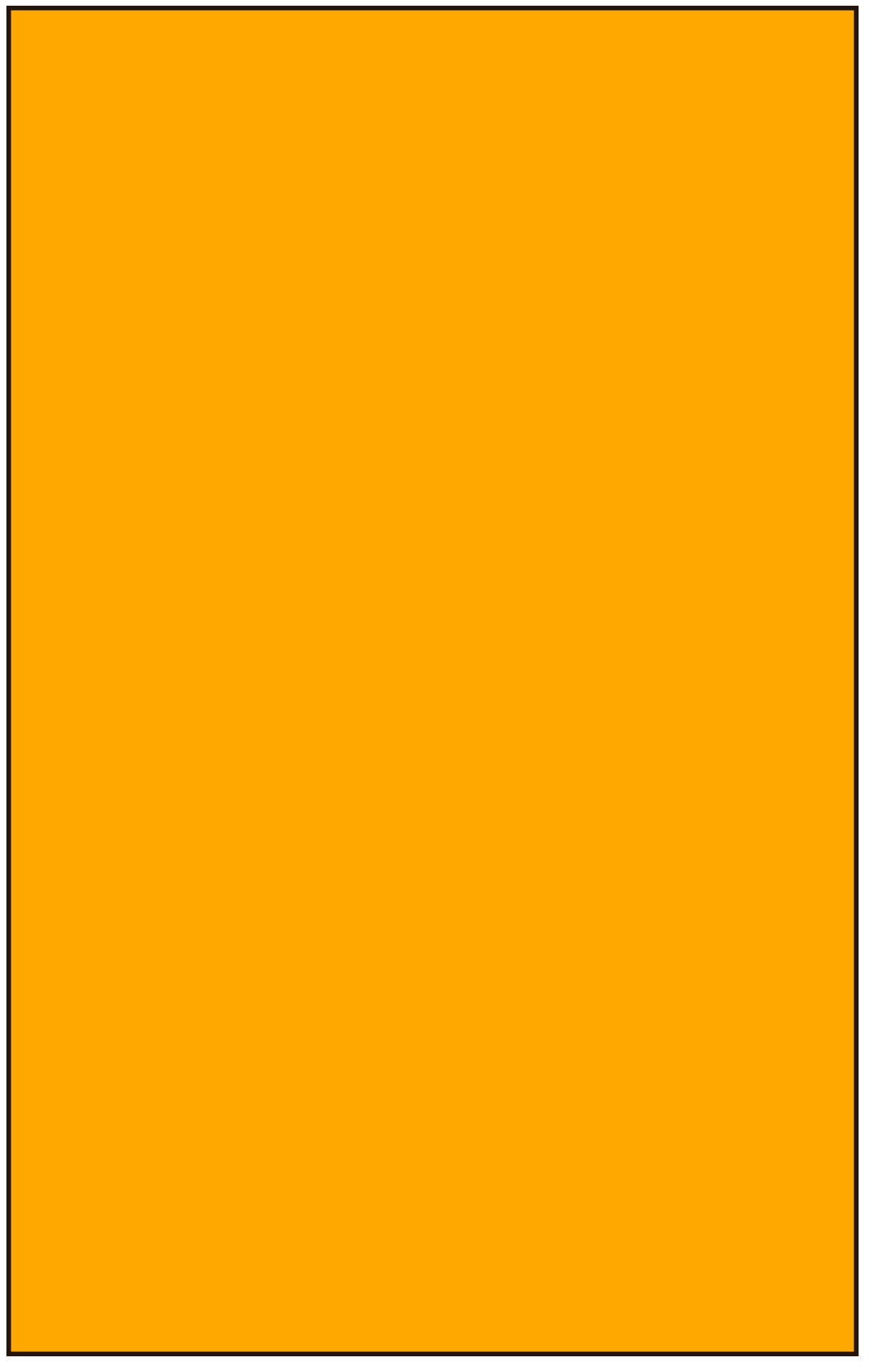 4
招聘流程
输入标题
输入标题
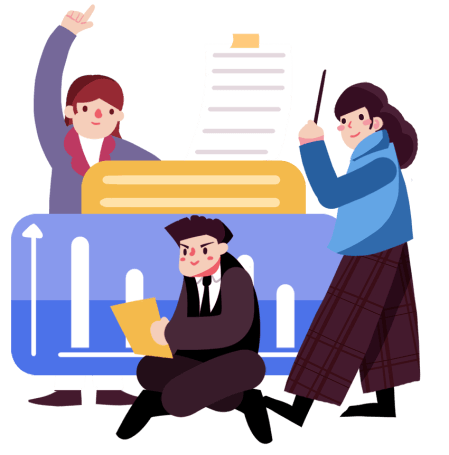 I'm just a sunflower, waiting for belong to me only sunshine.
I'm just a sunflower, waiting for belong to me only sunshine.
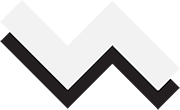 输入标题
I'm just a sunflower, waiting for belong to me only sunshine.
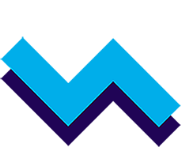 在此输入你的内容
We are all too young, a lot of things don‘t yet know.
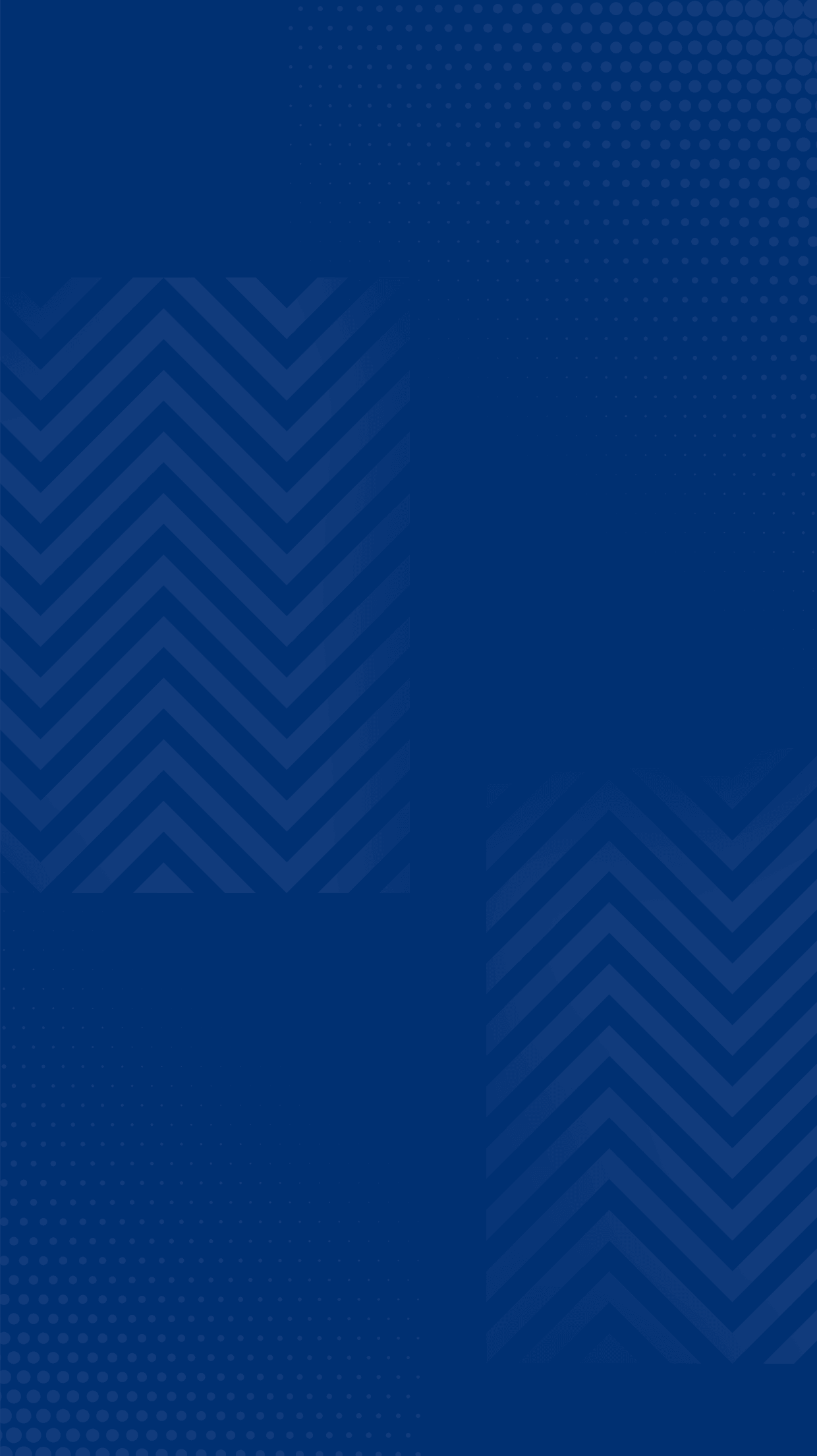 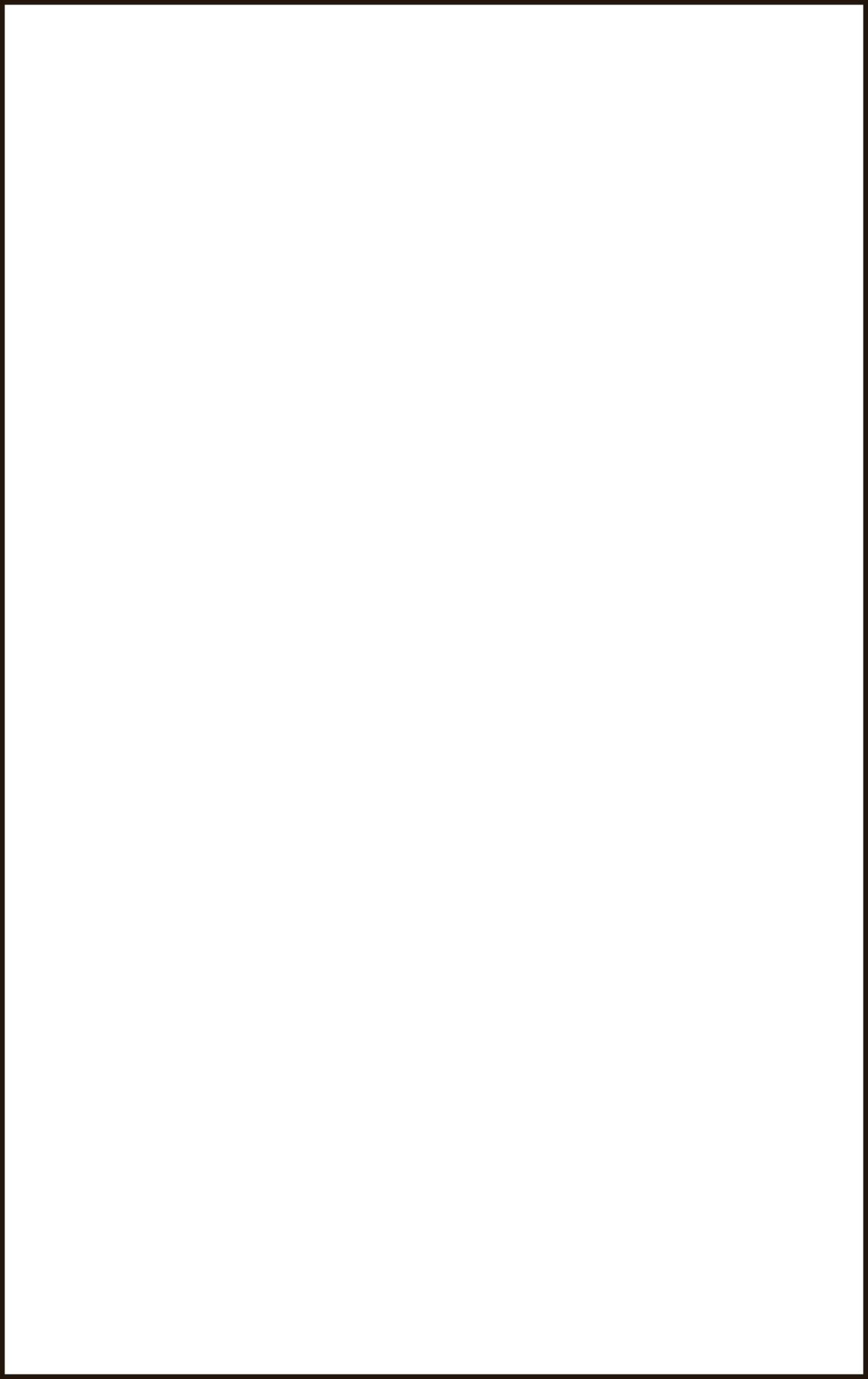 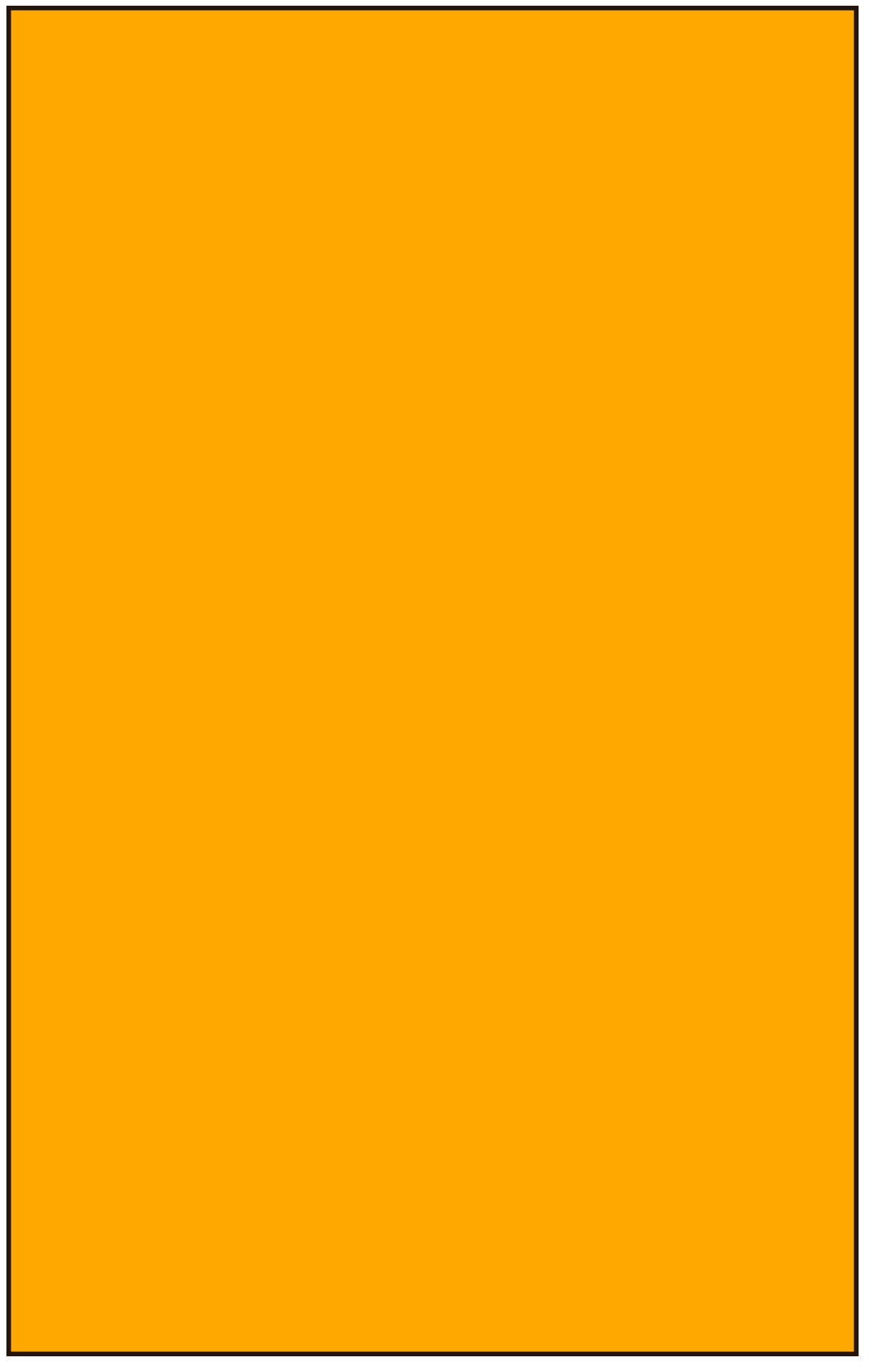 4
招聘流程
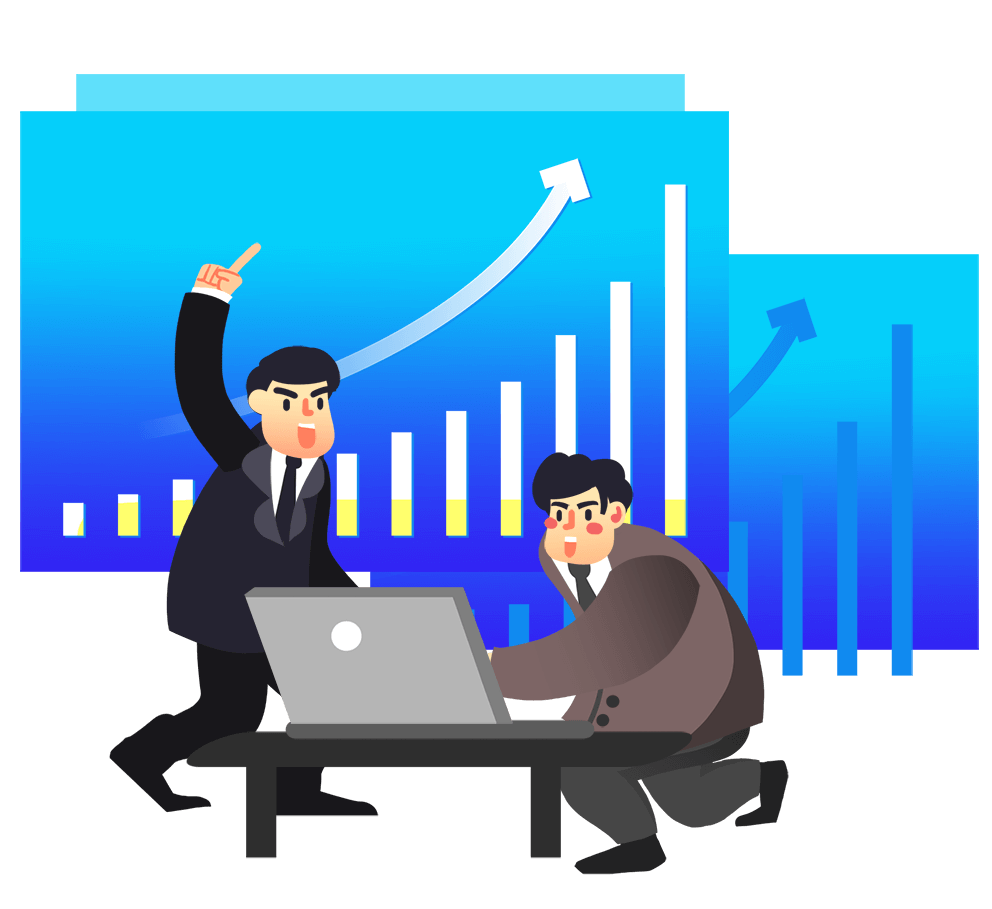 RECRUITMENT
——SPACE DREAM——
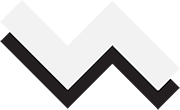 We are all too young, a lot of things don‘t yet know, don’t put the wrong loves when gardeners.
输入标题
输入标题
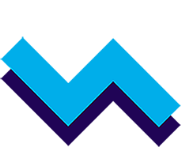 输入标题
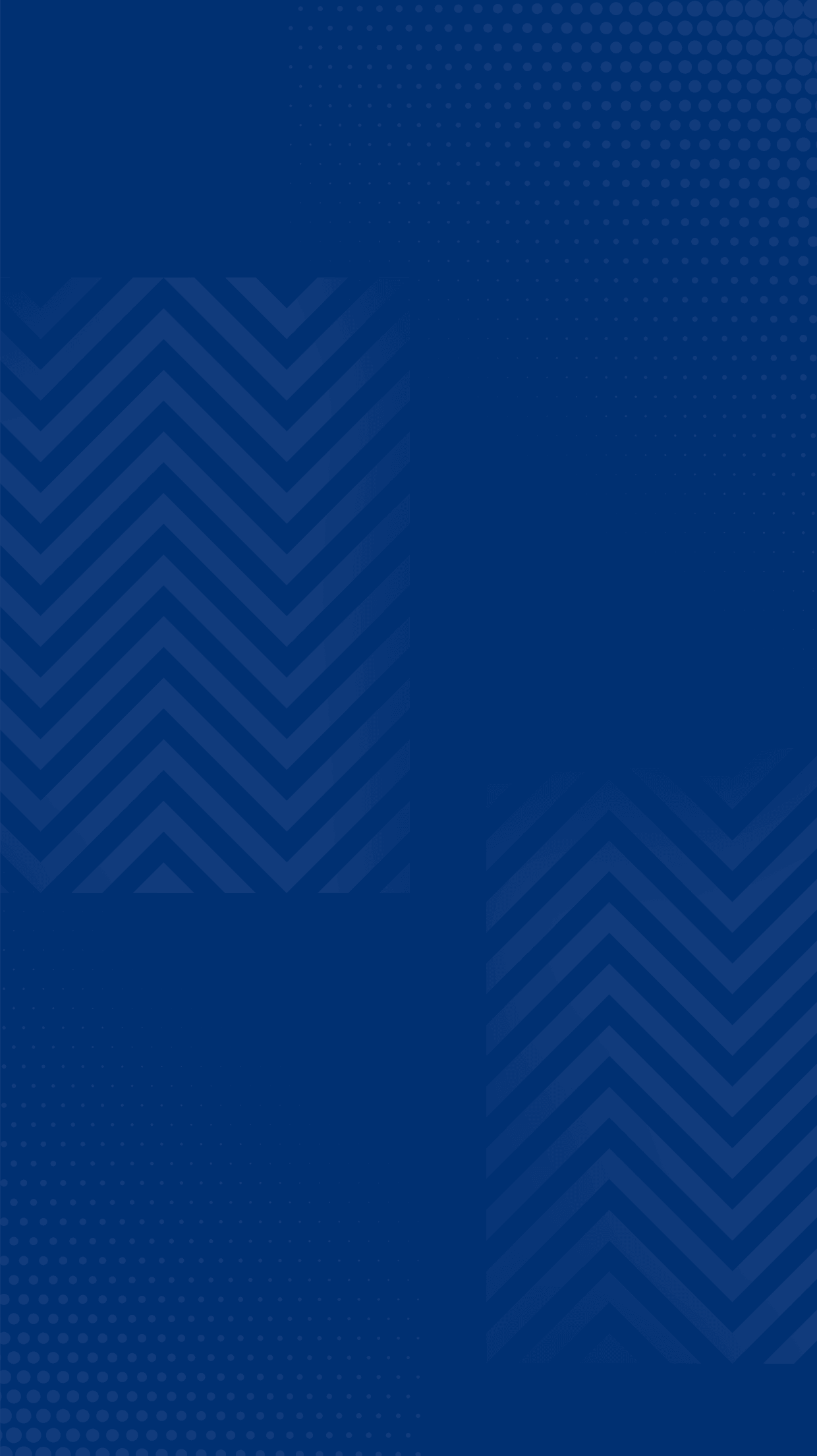 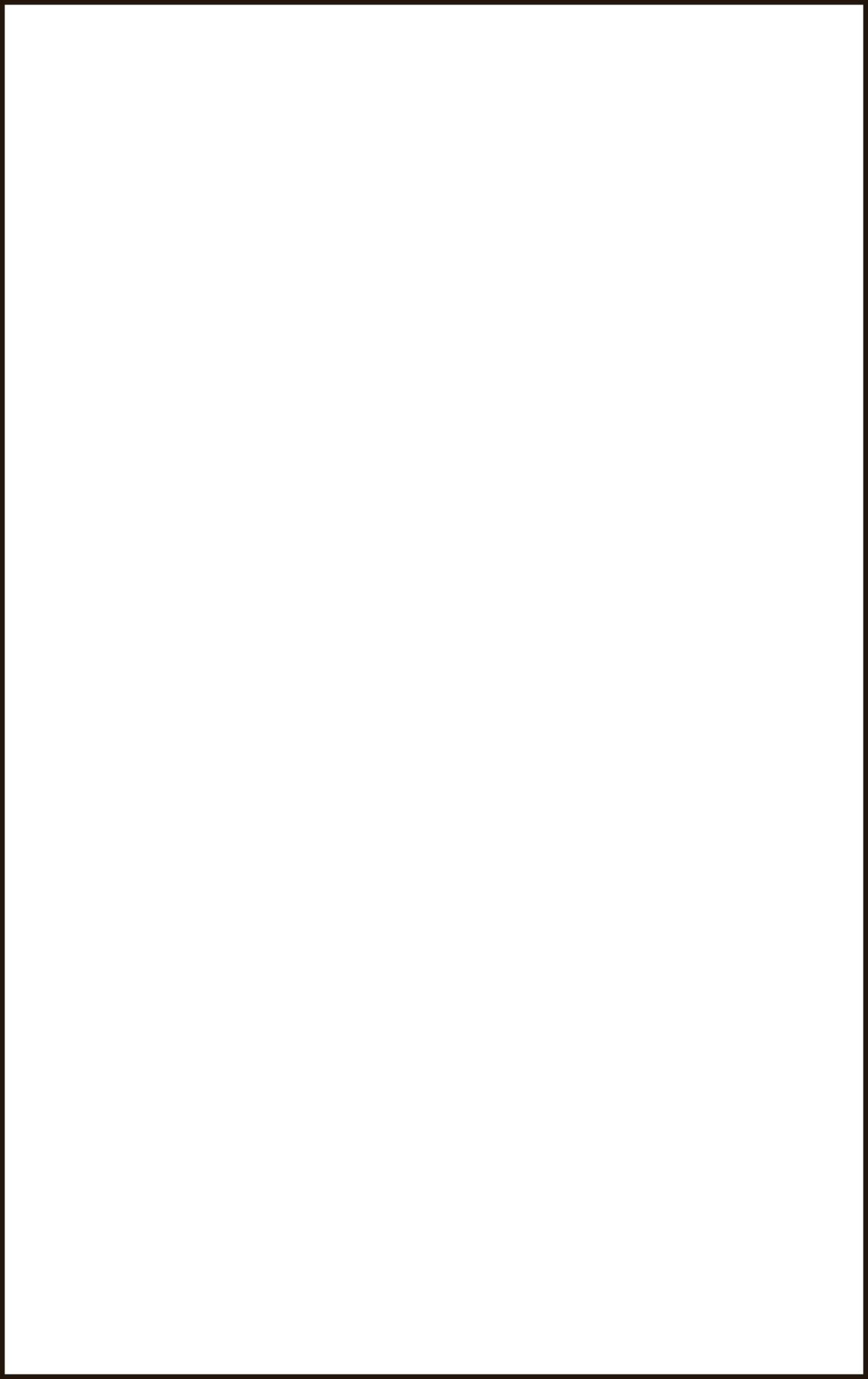 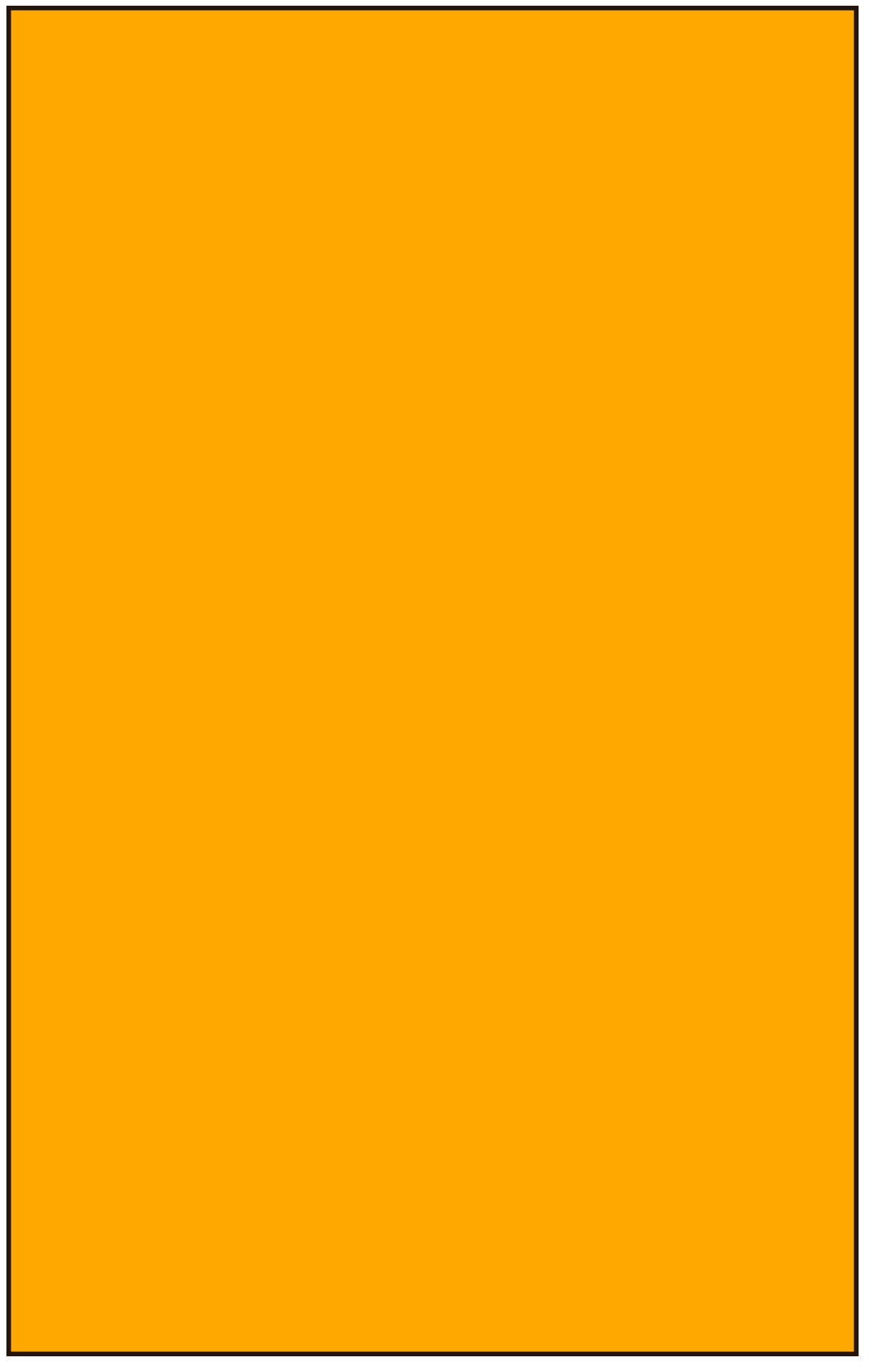 4
招聘流程
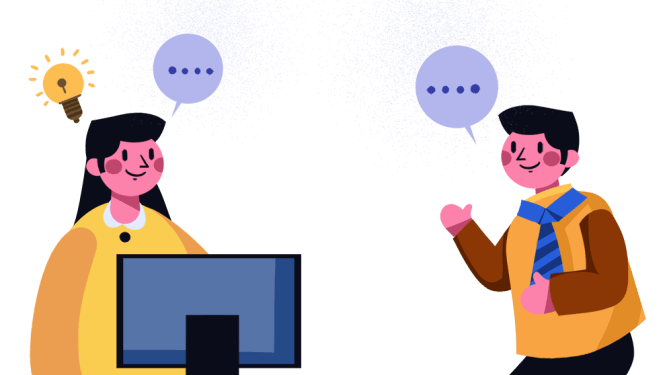 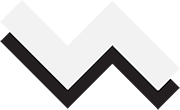 输入标题
输入标题
1
3
We are all too young, a lot of things don‘t yet know, don’t put the wrong loves when gardeners.
We are all too young, a lot of things don‘t yet know, don’t put the wrong loves when gardeners.
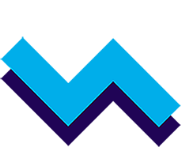 输入标题
输入标题
2
4
We are all too young, a lot of things don‘t yet know, don’t put the wrong loves when gardeners.
We are all too young, a lot of things don‘t yet know, don’t put the wrong loves when gardeners.
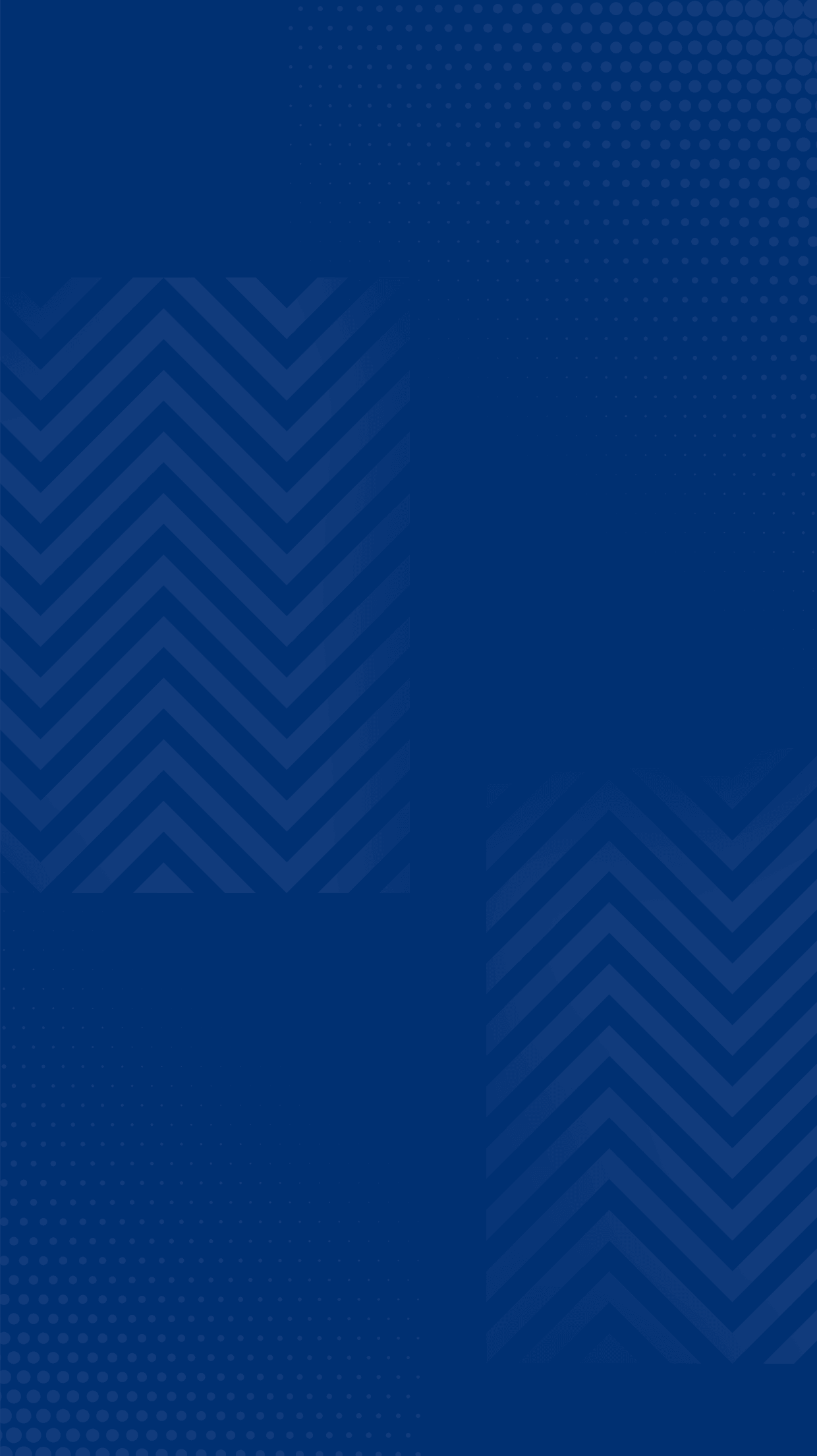 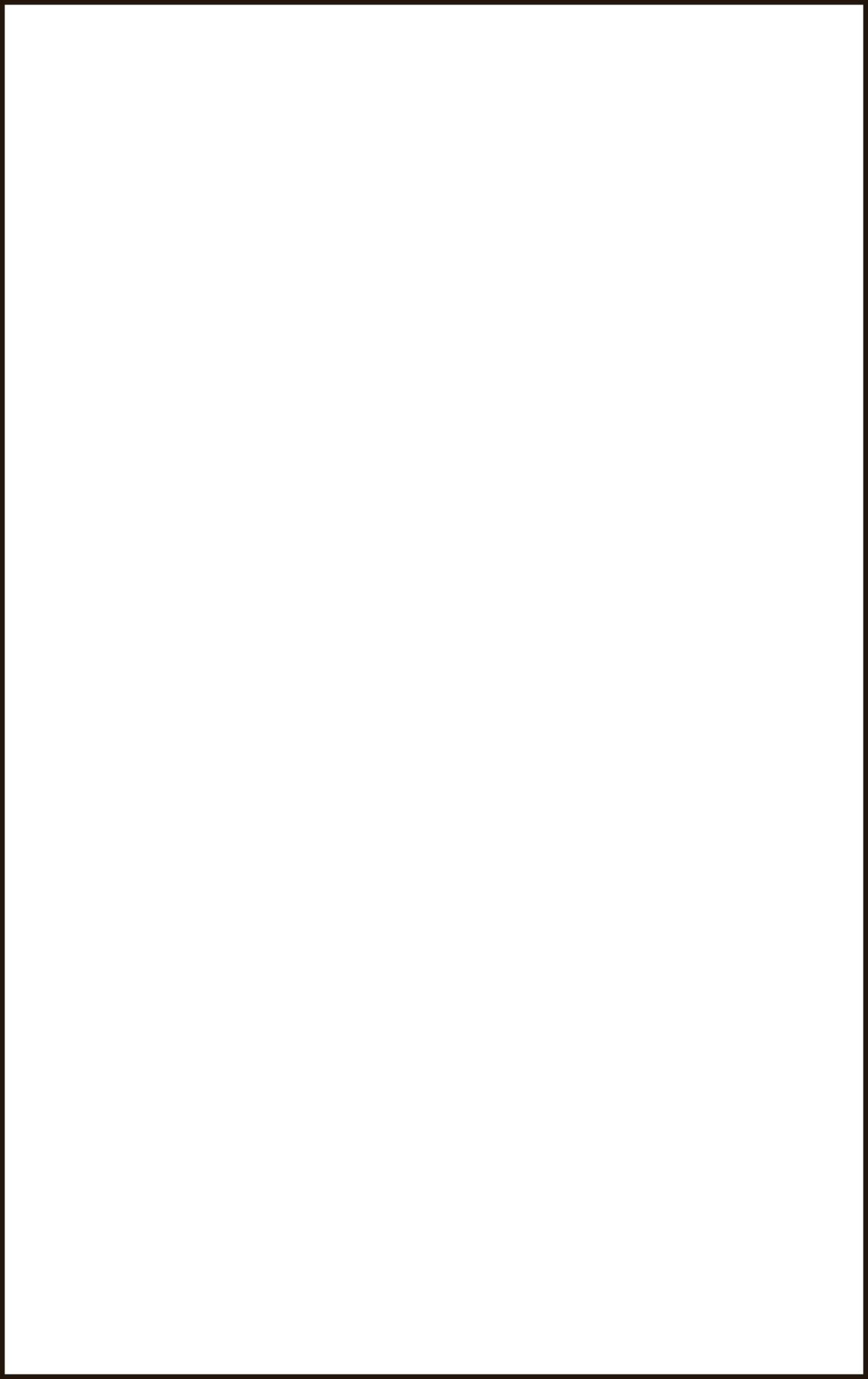 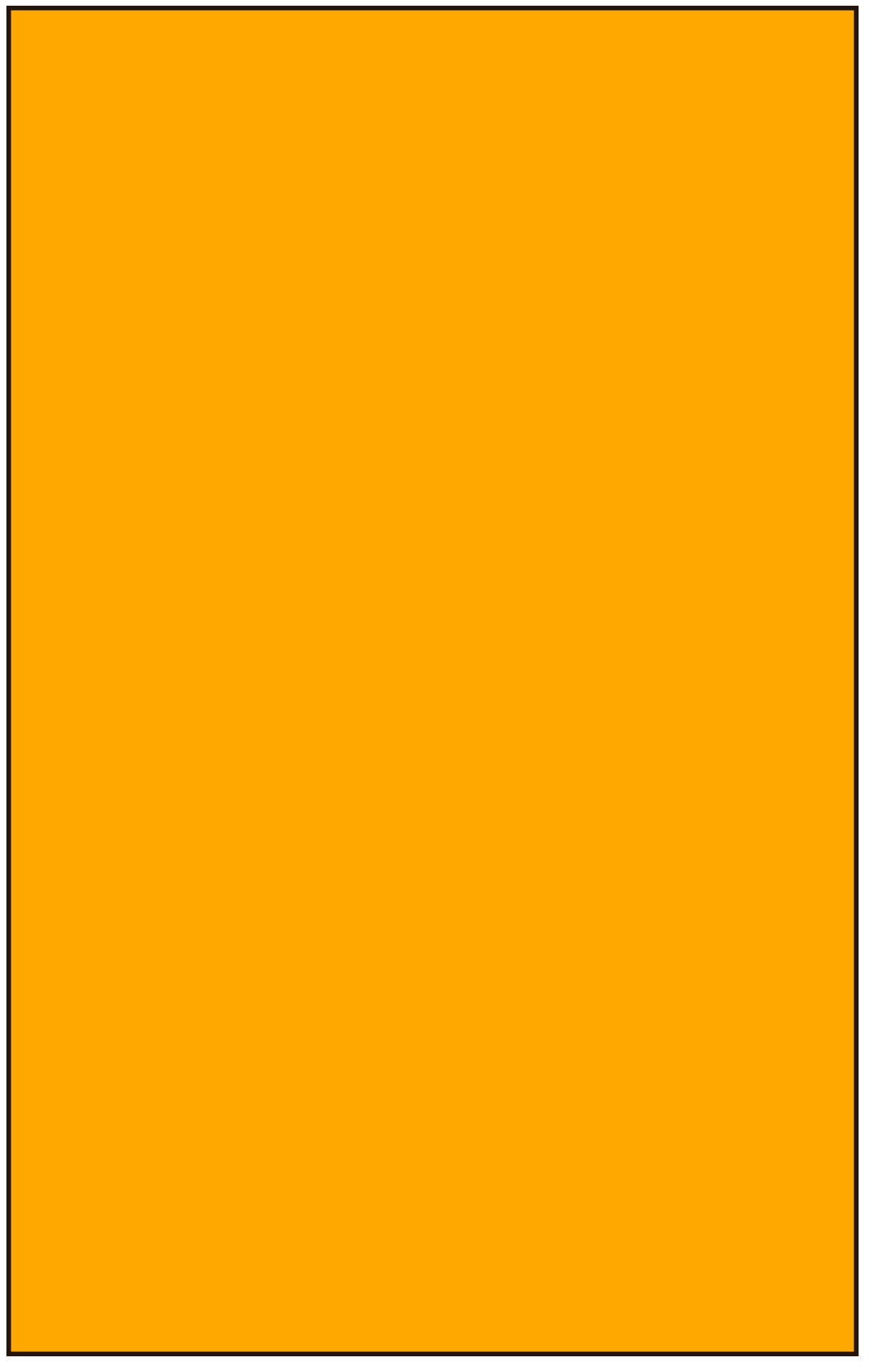 4
招聘流程
We are all too young, a lot of things don‘t yet know, don’t put the wrong loves when gardeners.
输入标题
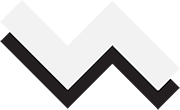 We are all too young, a lot of things don‘t yet know, don’t put the wrong loves when gardeners.
输入标题
We are all too young, a lot of things don‘t yet know, don’t put the wrong loves when gardeners.
输入标题
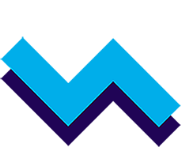 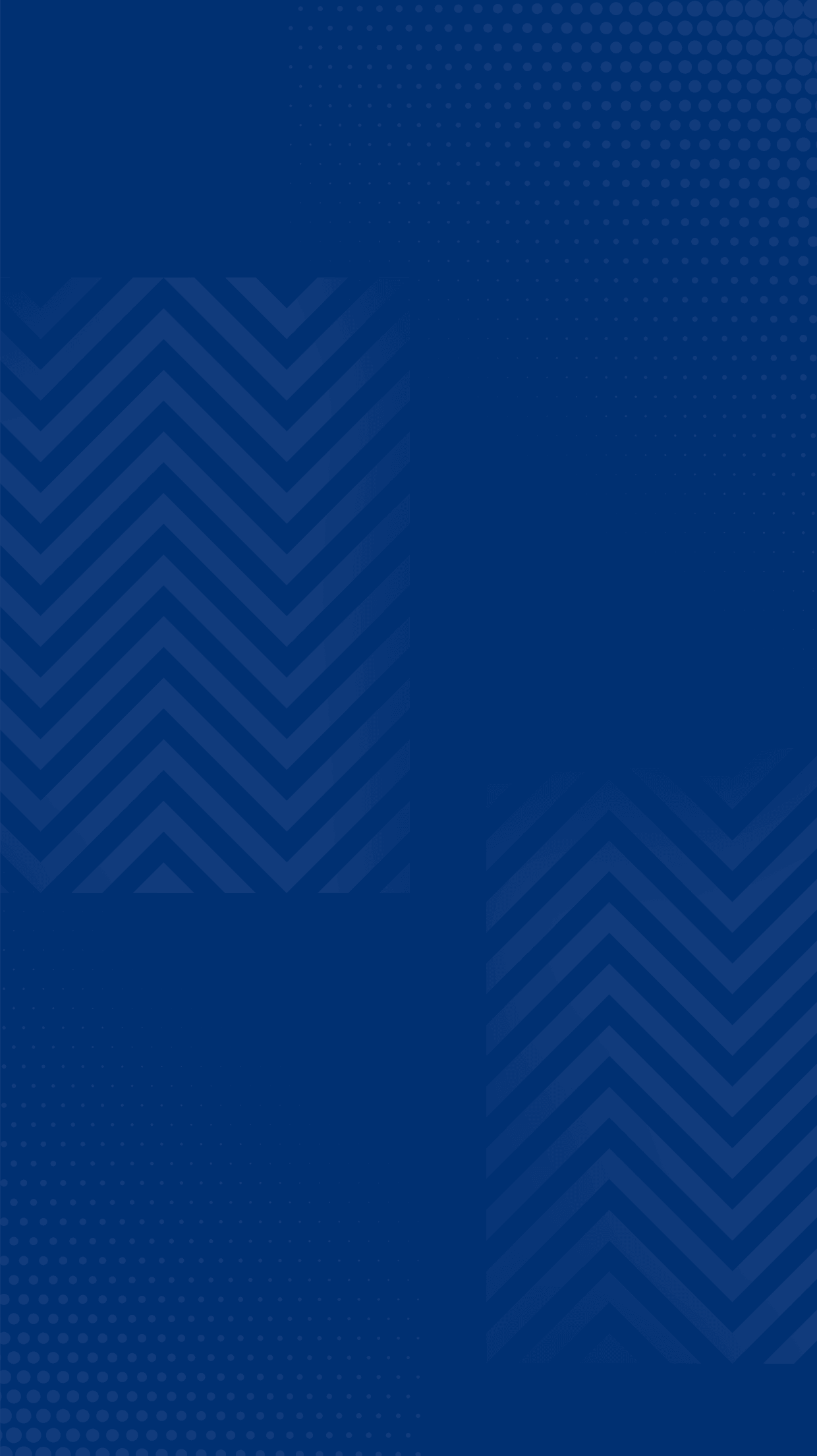 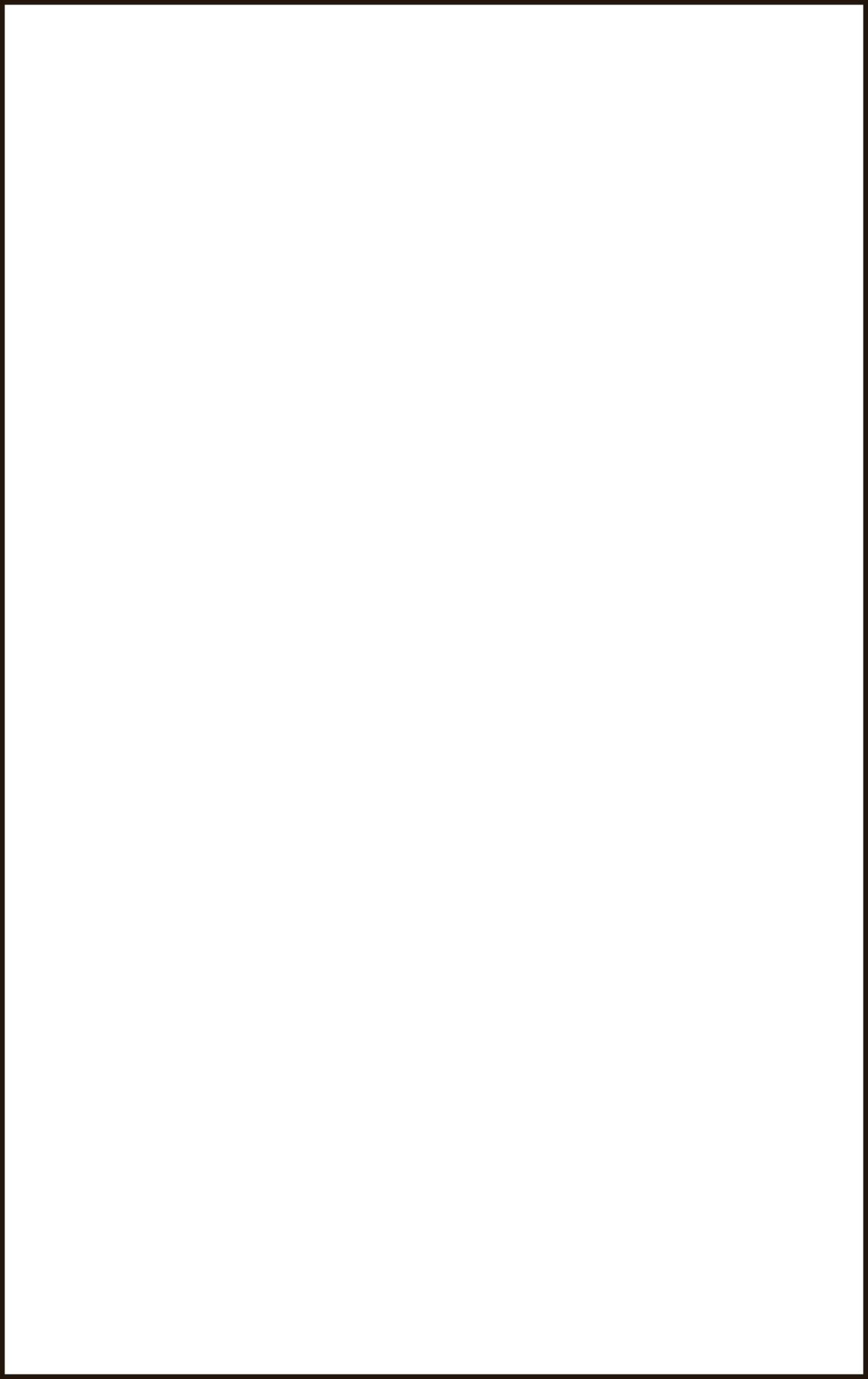 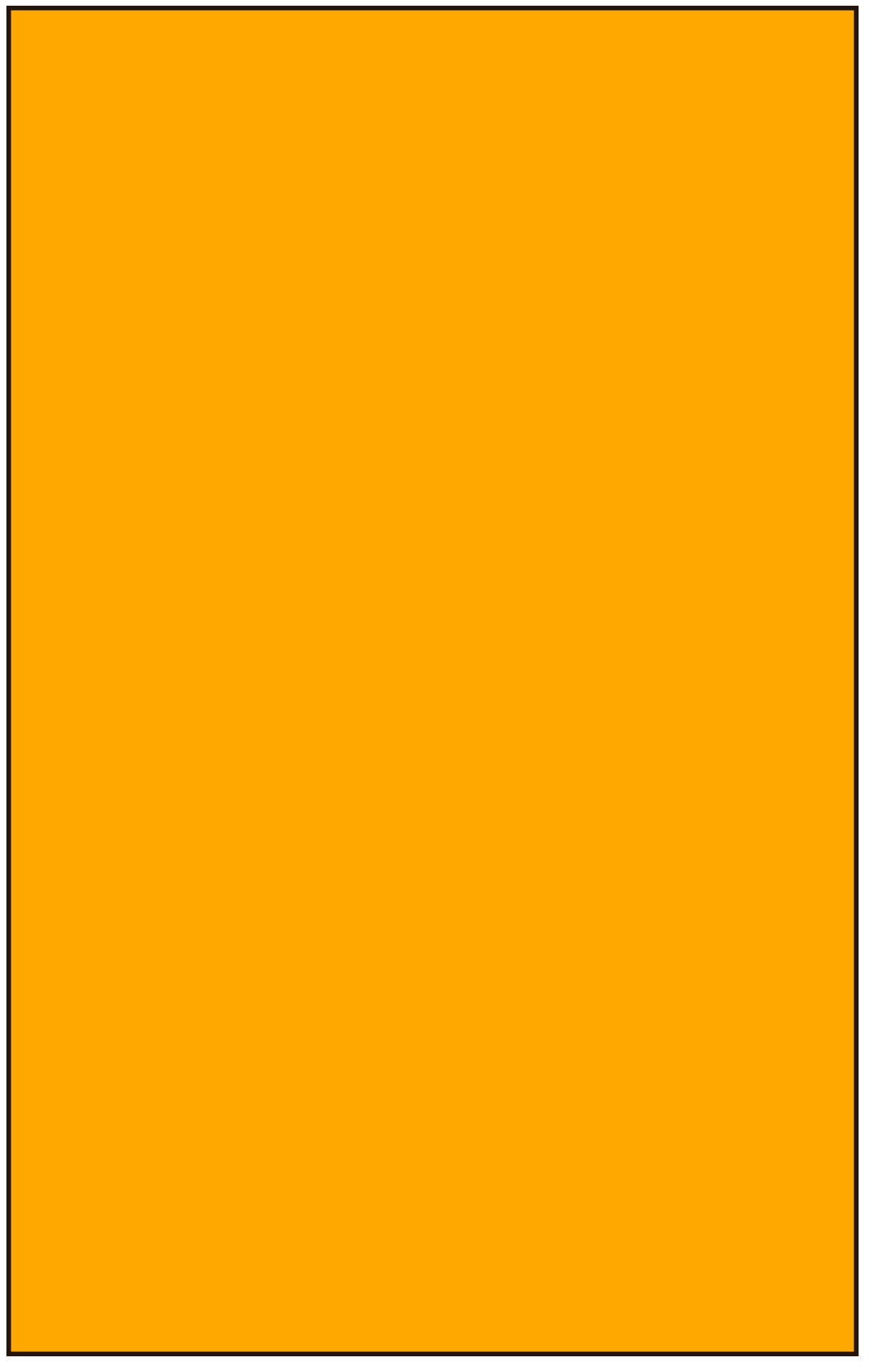 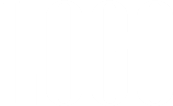 加入我们
追逐梦想
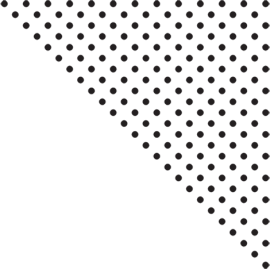 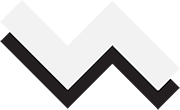 欢迎你的到来
We are all too young, a lot of things don't yet know, don't put the wrong loves when gardeners.
——SPACE DREAM——
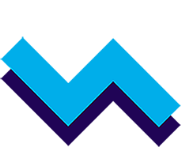 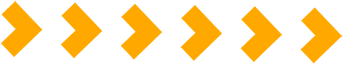 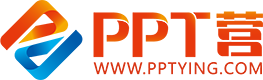 10000+套精品PPT模板全部免费下载
PPT营
www.pptying.com
[Speaker Notes: 模板来自于 https://www.pptying.com    【PPT营】]